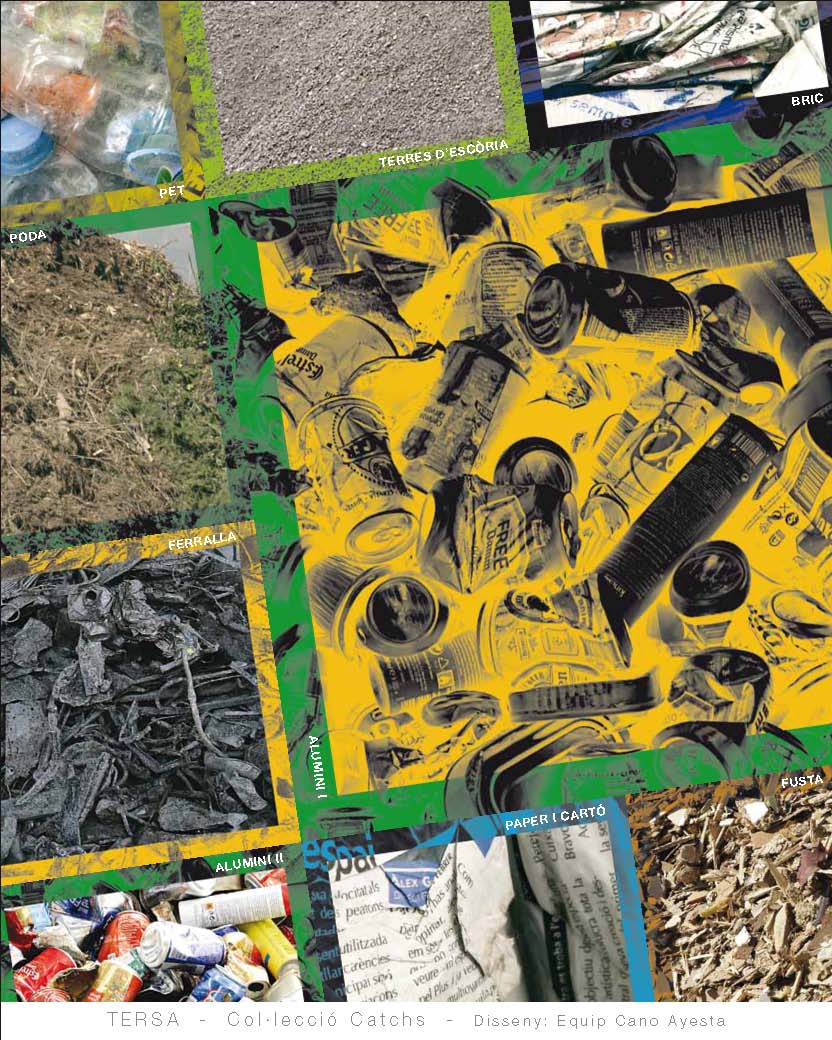 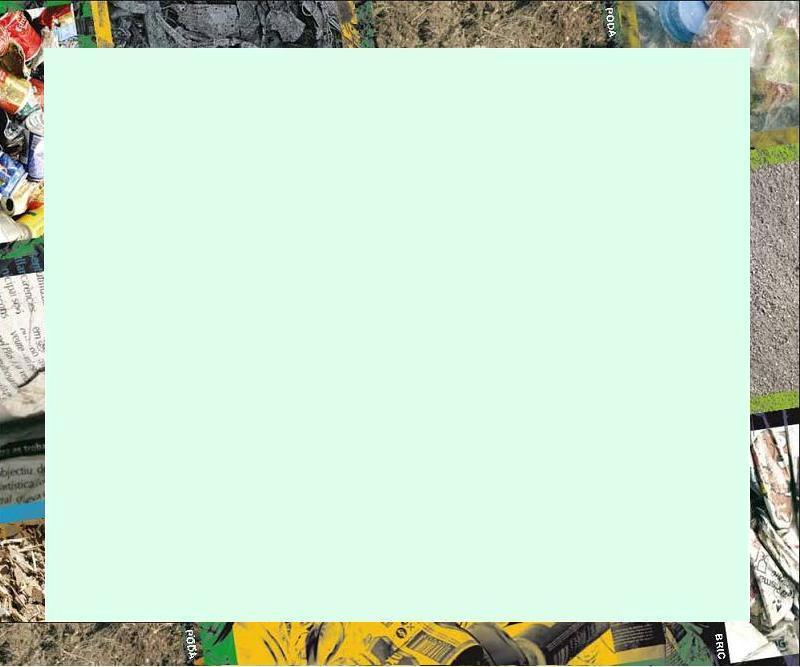 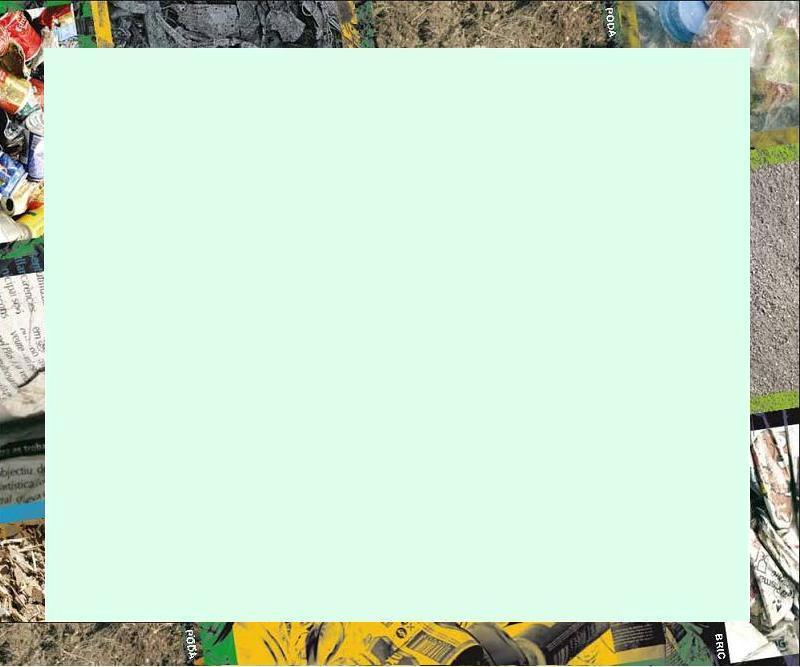 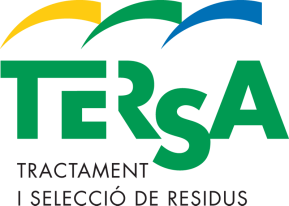 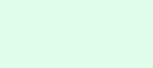 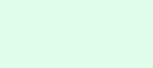 Empresa pública de tractament i selecció de residus
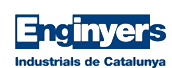 Comissió de Medi Ambient
3 de març de 2010
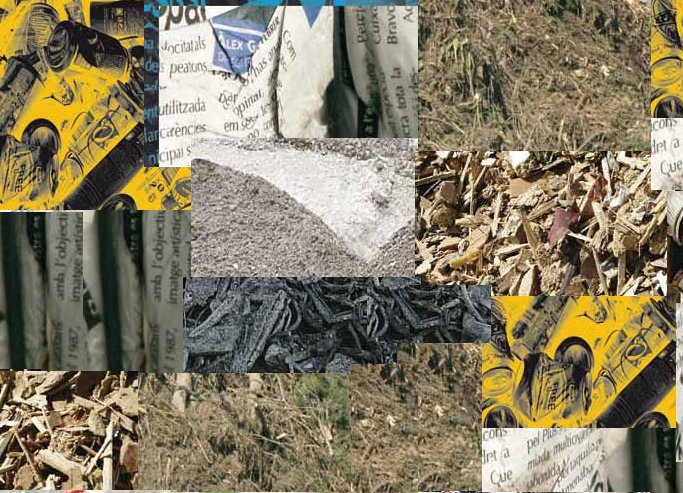 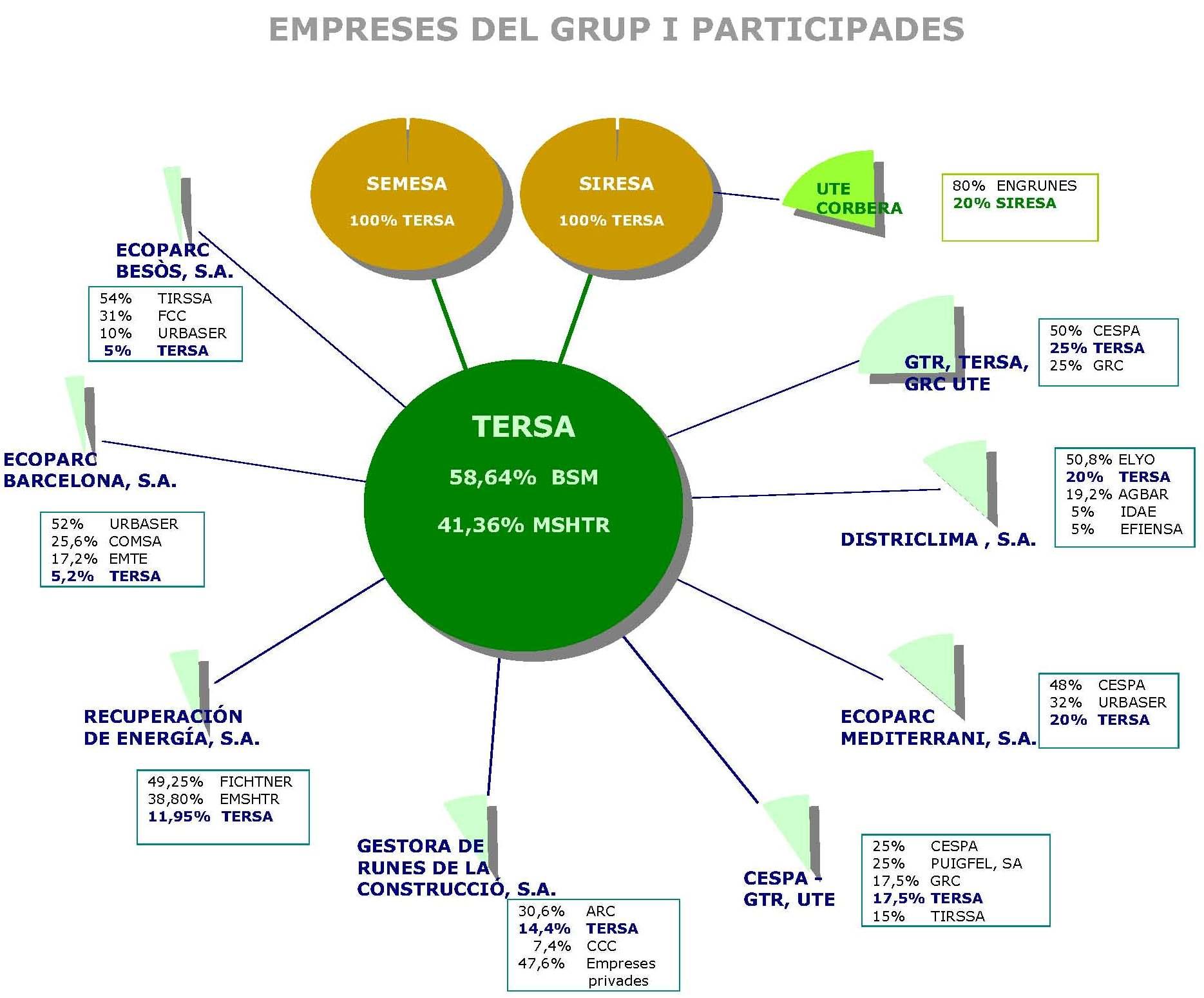 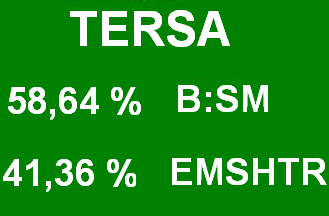 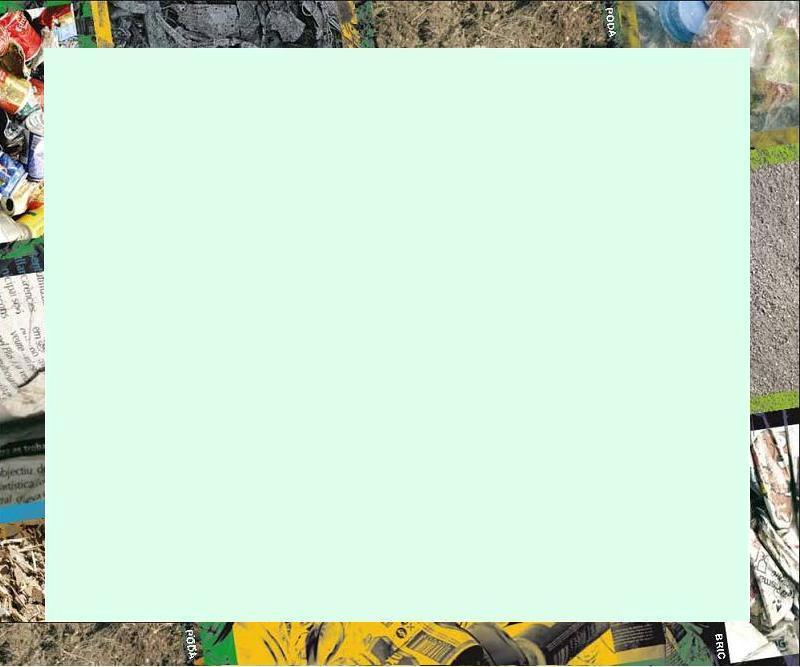 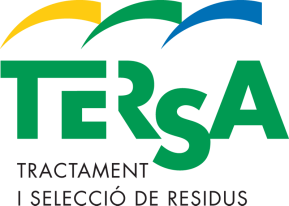 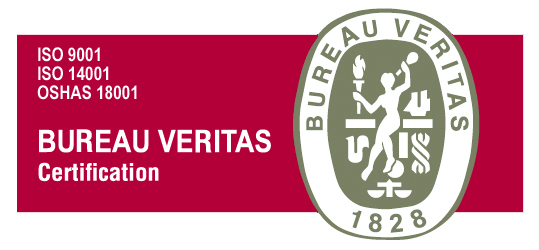 ISO 9001:2008      ISO 14001:2004    OSHAS 18001:2007
PER A LA VALORITZACIÓ ENERGÈTICA DE RESIDUS SÒLIDS URBANS.

PER A LA SELECCIÓ D’ENVASOS DE LA RECOLLIDA DOMICILIÀRIA, LA SELECCIÓ DE RESIDUS VOLUMINOSOS I TRITURACIÓ DE FUSTA I PODA.

PER A LA PRESTACIÓ DE SERVEI DE PUNT VERD (DEIXALLERIA ) EN LES INSTAL·LACIONS GESTIONADES.
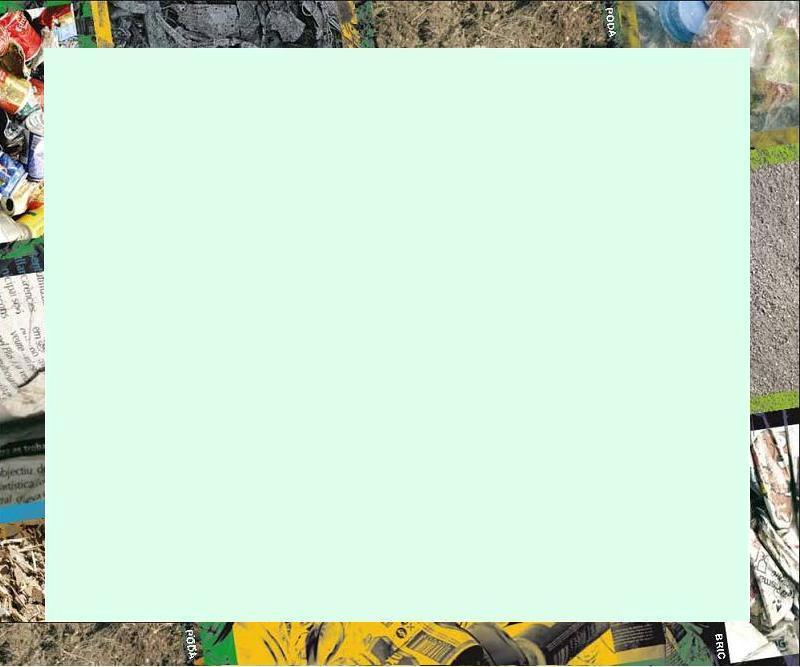 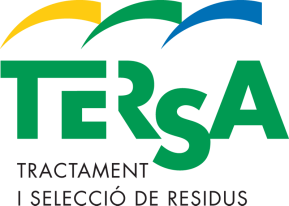 Activitats
Valorització energètica de residus sòlids urbans
Seguiment i control del servei de transferència, triatge i tractament 
       biomecànic realitzat per l’ECOPARC DEL MEDITERRANI
Poder adjudicador i regulador del projecte de la Central de Generació d’Energies de la Zona Franca
Tractament i selecció d’envasos lleugers 
Selecció de voluminosos i fusta
Trituració de fusta i poda
Gestió logística dels residus de les deixalleries del AMB (33)
Gestió de les deixalleries del AMB (15)
Gestió de deixalleries mòbils del AMB (3)
Gestió de Punts Verds de zona de BCN (6)
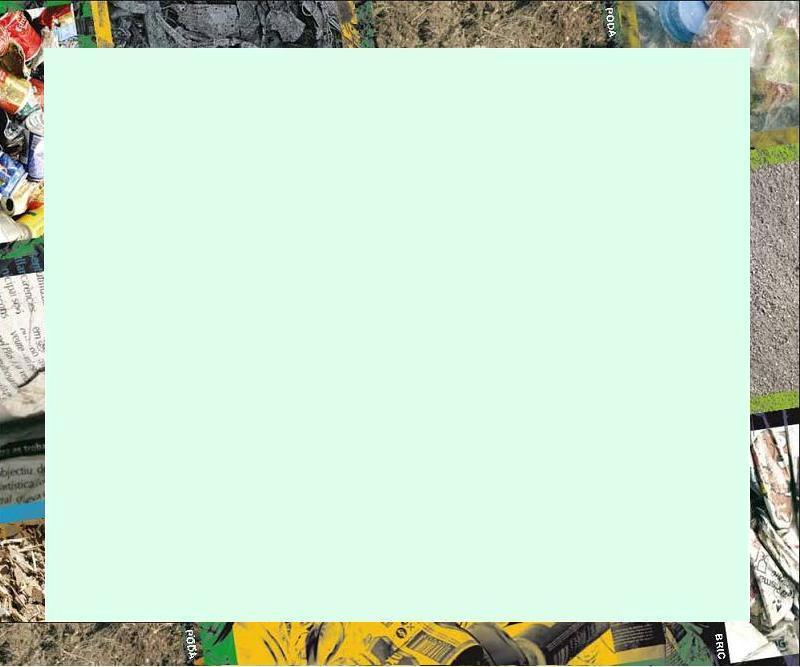 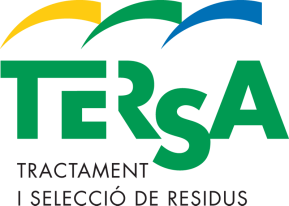 Gestió de Punts Verds de Barri de BCN (16)
Gestió dels Punts Verds Mòbils i Punt Verd Escolar de BCN (8+1)
Gestió de Instal·lacions solars fotovoltaiques de BCN (35)
Gestió de la Pèrgola fotovoltaica del Fòrum de BCN (1)
Consultoria ambiental
Assessorament integral jurídic i tècnic en tots els àmbits relacionats  amb la gestió i tractament dels residus municipals.
Projectes d’Assessoria Ambiental
Servei d’inspecció i control de la recollida comercial de BCN
Secretaria Tècnica de l’Acord Cívic. Ajuntament de Barcelona
Campanyes de comunicació i formació de l’Ajuntament de Barcelona
Servei d’atenció i relació amb els contribuents de l’oficina de la TMTR
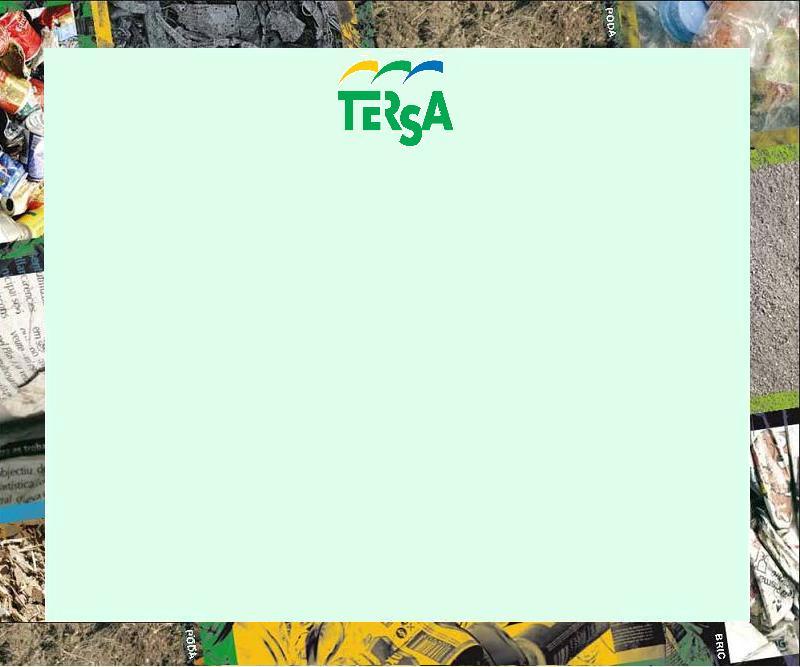 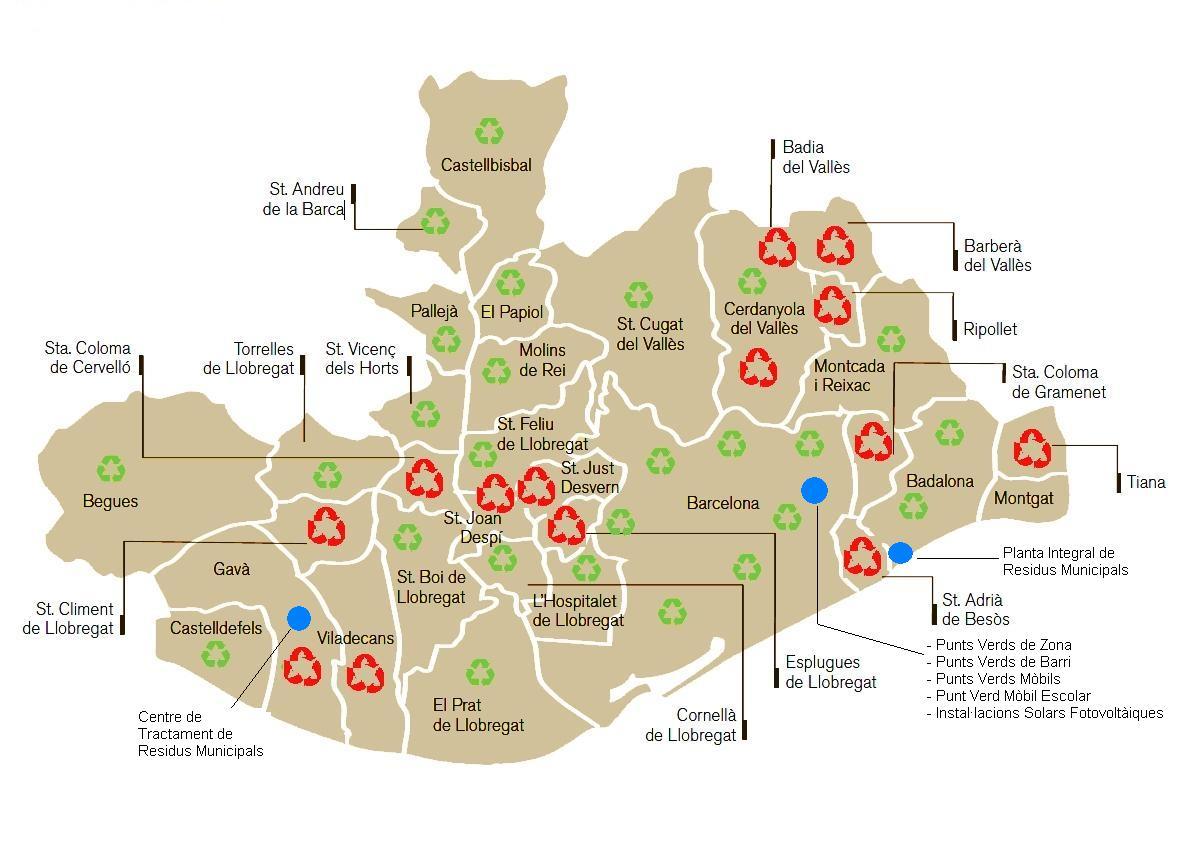 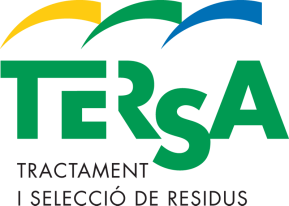 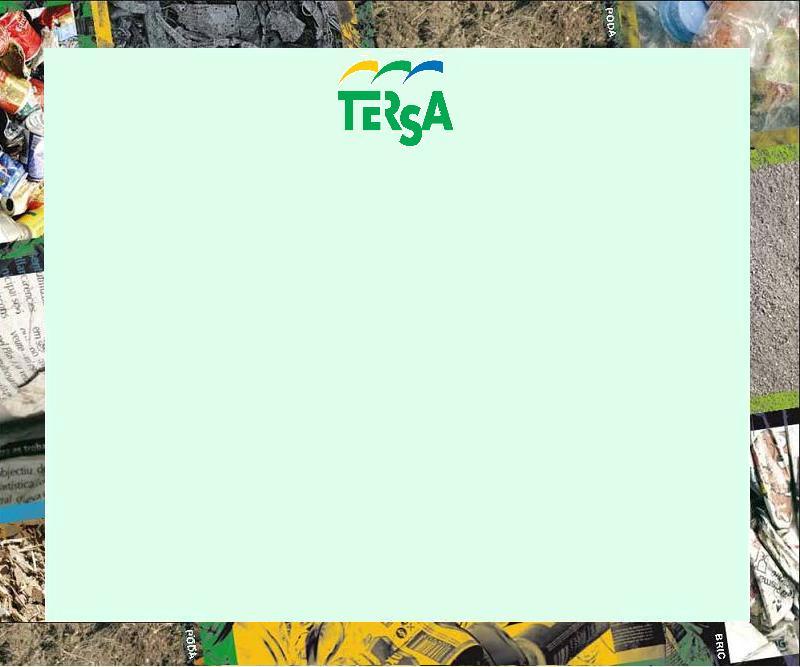 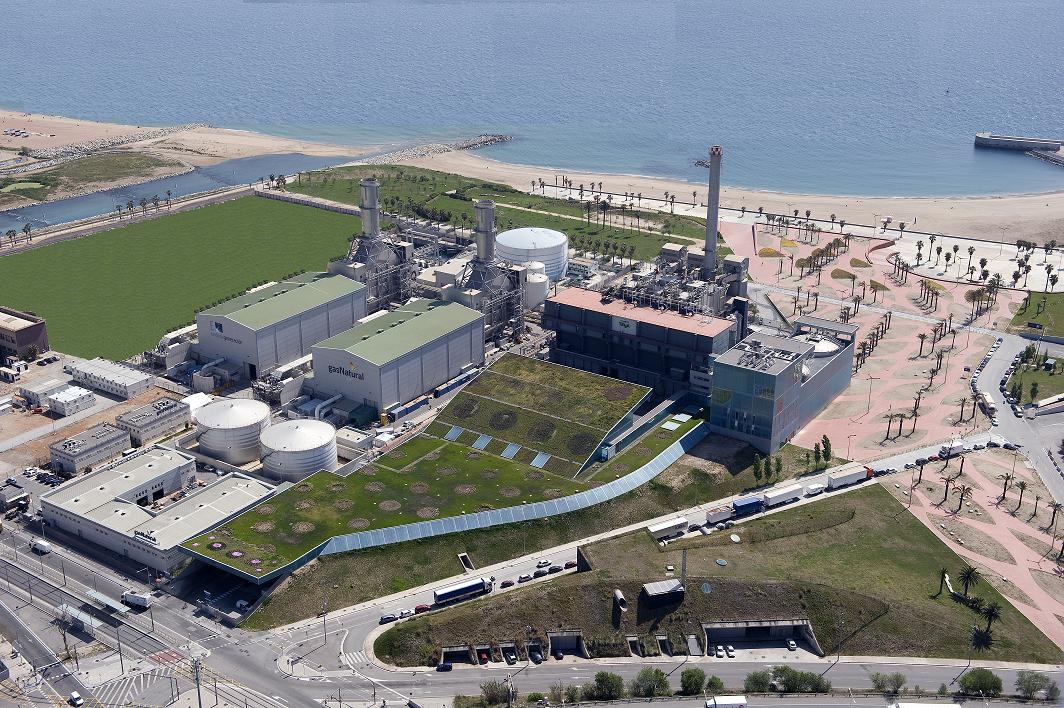 Planta Integral de Residus Municipals de Sant Adrià de Besòs
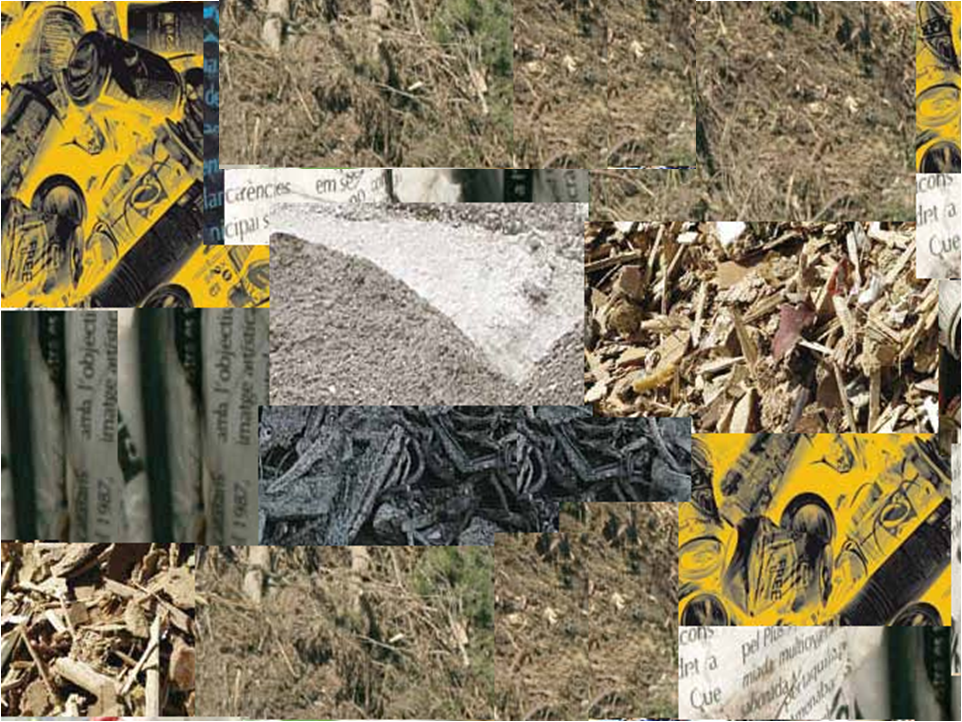 PLANTA DE VALORITZACIÓ ENERGÈTICA
CONSTRUCCIÓ
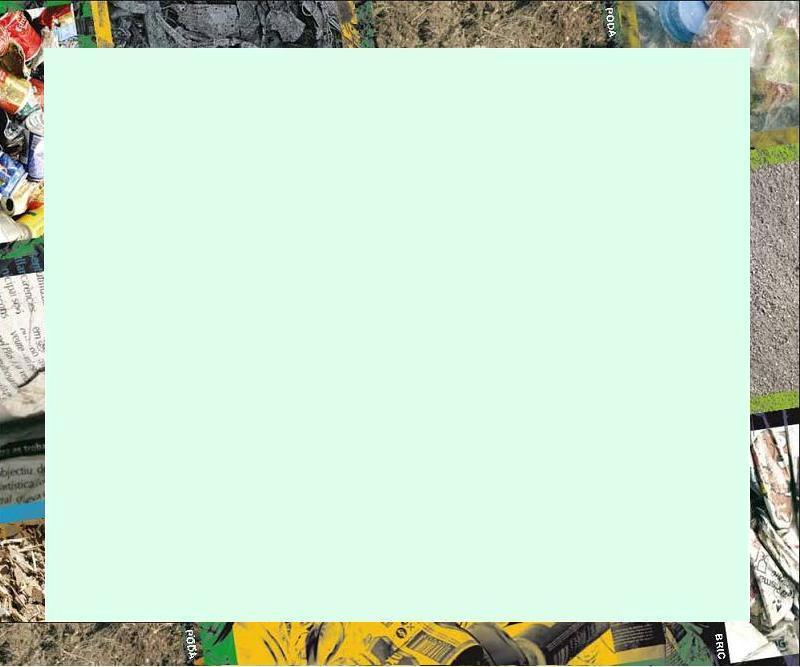 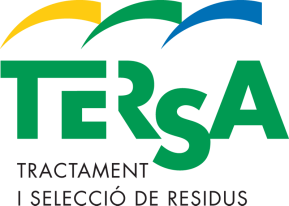 1972: Adjudicació de la construcció al grup d’empreses:
		- Obras y Servicios Hispania (obra civil)
		- La Maquinista Terrestre y Marítima  (turbines i calderes)
		- Hidroelèctrica de Catalunya (mà d’obra)
		- Von Roll A.G. de Zurich (enginyeria)

Desembre de 1972: Inici de la construcció (primera pedra)

1975: Inauguració de la Instal·lació (Inici any de garantia)

1976: Recepció definitiva de la instal·lació
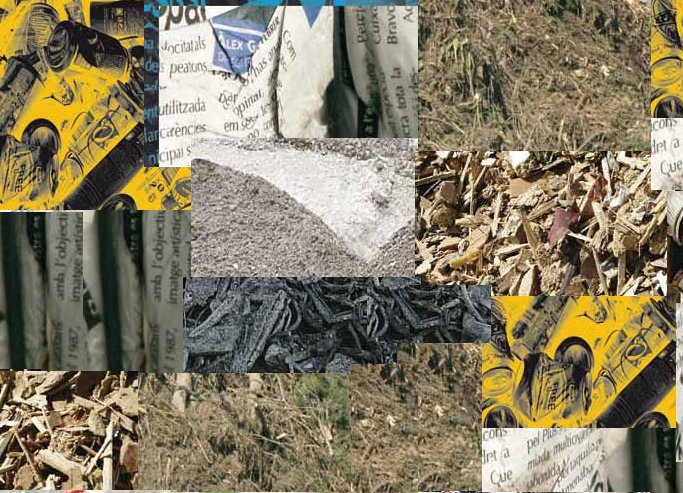 EXPLOTACIÓ
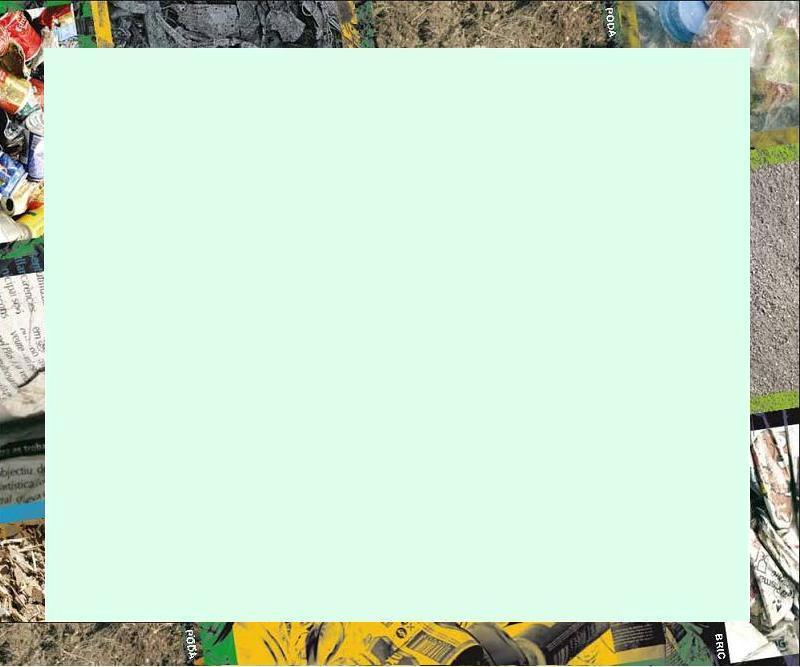 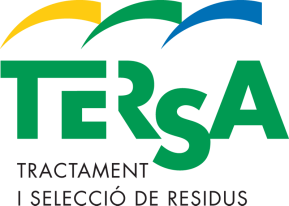 1975: Explotació assumida pel mateix grup d’empreses adjudicatàries de la construcció.
1979: Començà el deteriorament de la instal·lació per problemes tècnics  i de finançament.
1983: Creació de TERSA amb capital públic  i privat.                     (Ajuntament de Barcelona 25% , Corporació Metropolitana avui EMSHTR 25 %  i les 4 empreses adjudicatàries 50%)
1997: Ampliació de capital amb l’aportació de la Planta de Sant Adrià per part de l’Ajuntament de Barcelona i les Plantes de Montcada i Gavà per part de la EMSHTR.
       Canvi d’accionariat:
                    Ajuntament de Barcelona (B:SM).............. 58,64 %
                    EMSHTR..................................................... 41,36 %
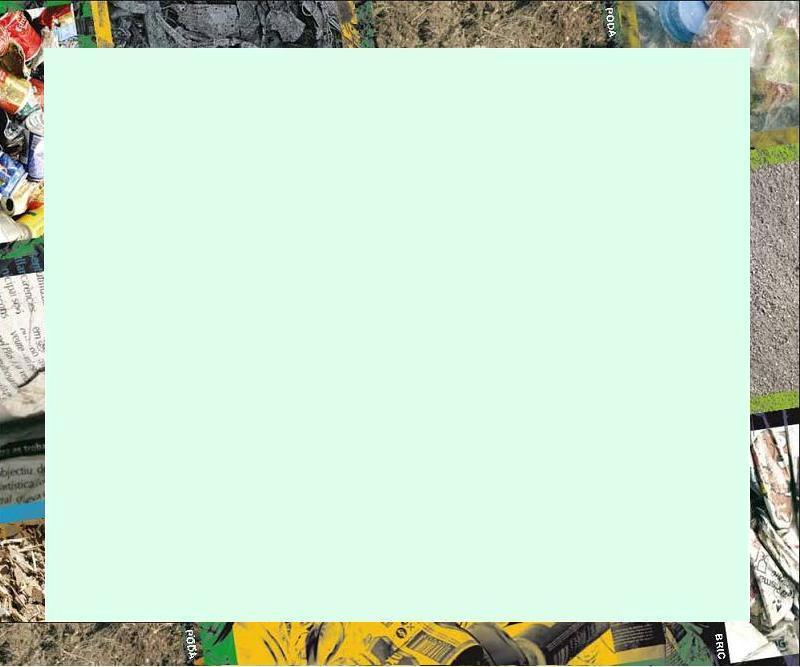 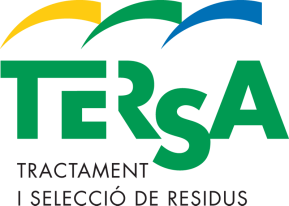 1998: Millores ambientals,  muntatge  del rentat de gasos i dels filtres de mànigues. 
2002: Finalització de l’obra d’Optimització de la PVE de 20 setmanes de durada, significa augmentar un 20 % la capacitat de combustió de RSU i un 40 % la producció d’energia elèctrica.
2005: Finalització Projecte de l’Adequació a la Directiva 2000/76/CE
2006: Aprovació del  Pla Director, inversions  per augmentar la vida útil, la disponibilitat, el rendiment de la Planta i la seva adequació al nou model de gestió de residus municipals a Catalunya
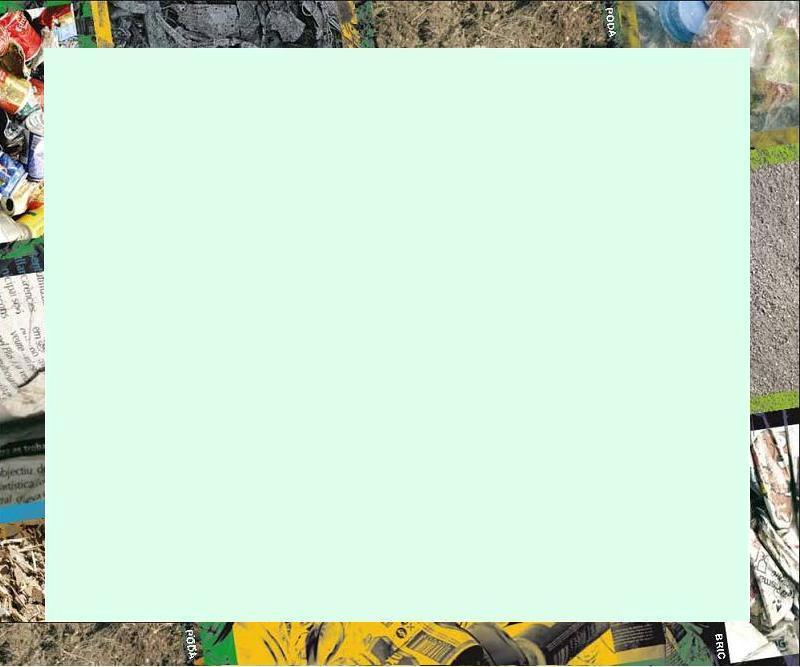 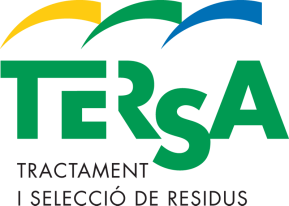 2007-2009: Actuacions realitzades i pendents de realitzar del Pla d’adequació al nou model de gestió dels residus municipals en Catalunya. 
Nou sistema de bypass de la turbina
Substitució del transformador de reserva de 630 KVA per un de 2000 KVA
Ampliació de la capacitat d’alimentació d’aigua
Instal·lació de mesurador en continu d’emissions de mercuri
Instal·lació d’un sistema automàtic de captació de dioxines i furans
Licitació del nou condensador principal
Licitació del nou transformador de bloc de 32,5 MVA
Nou sistema de canonades de condensat
Estudis tècnics per a la licitació de la substitució de las graelles, el sistema d’extracció d’escòries i l’alternador (32,5 MVA)
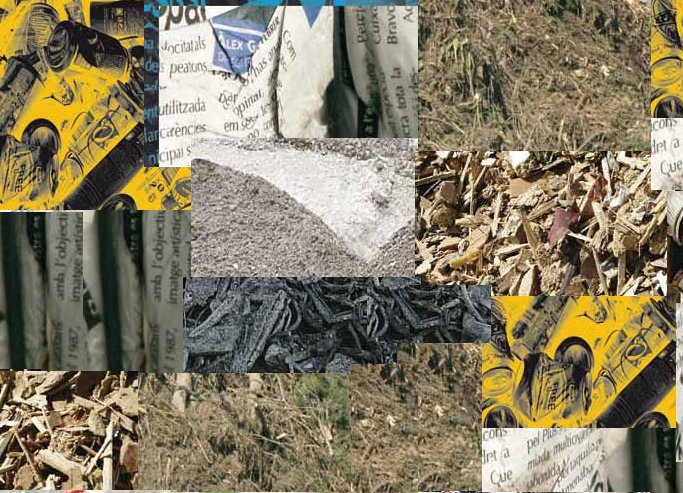 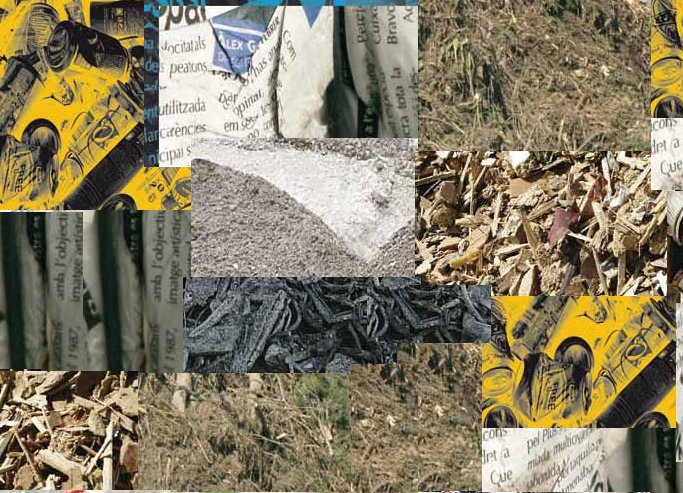 PRODUCCIÓ
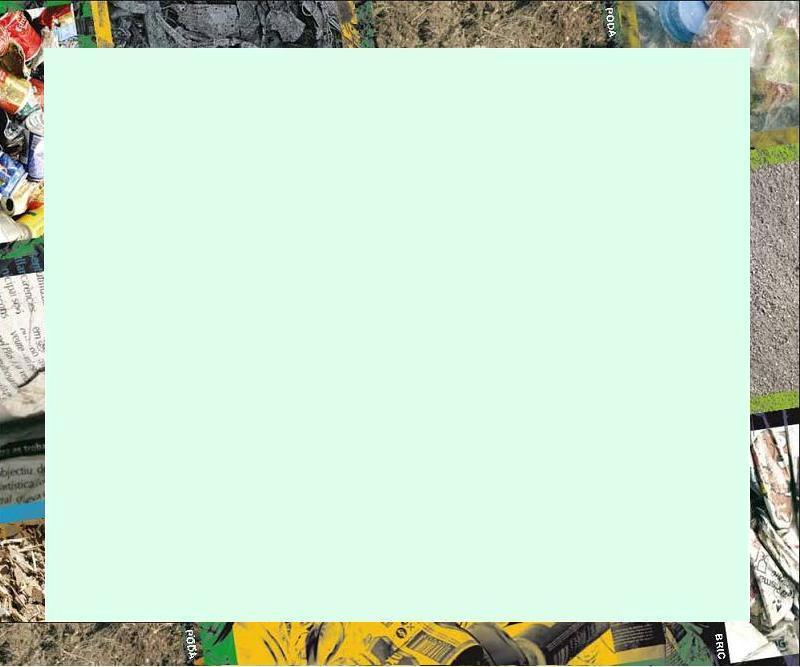 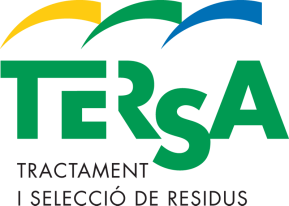 DIAGRAMA DE FLUXOS DE PRODUCCIÓ  (DADES 2009)
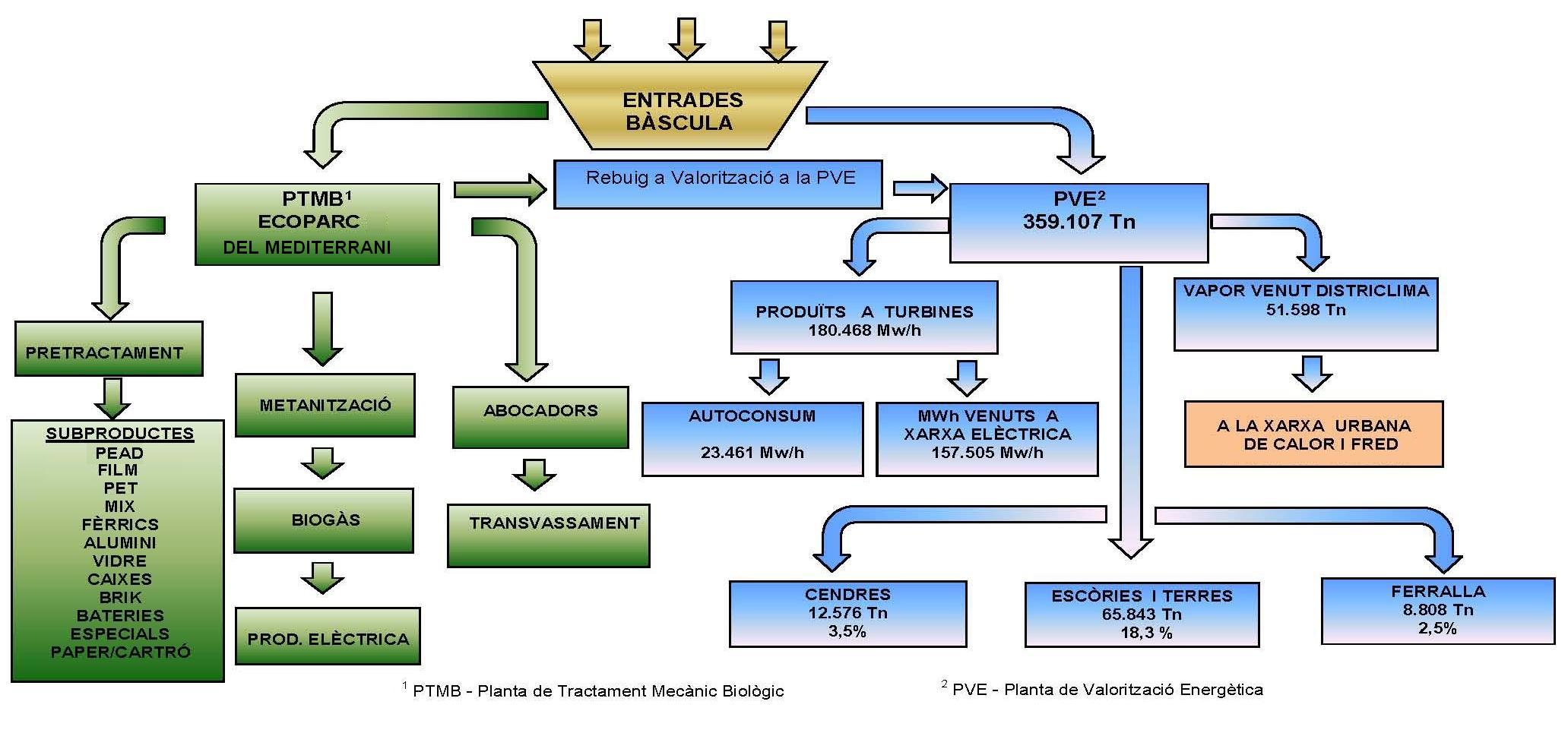 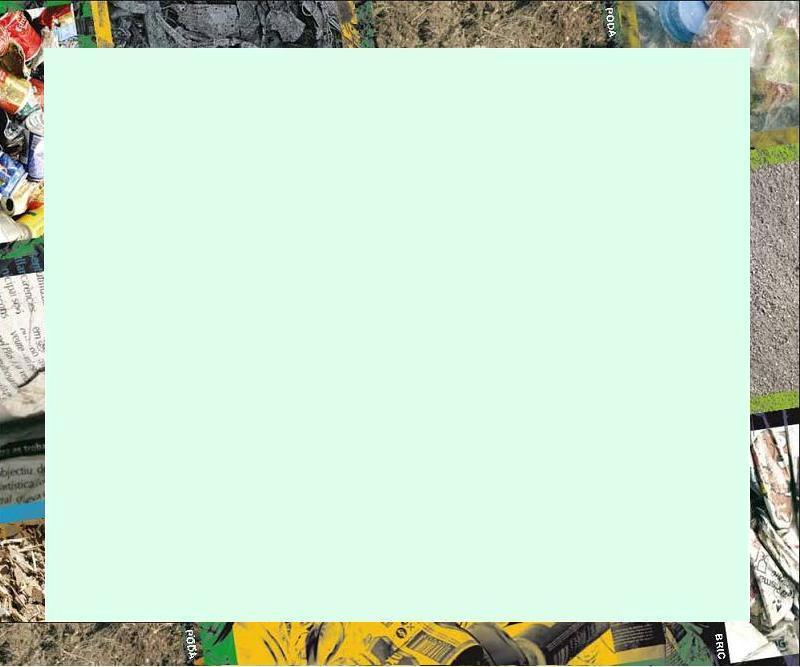 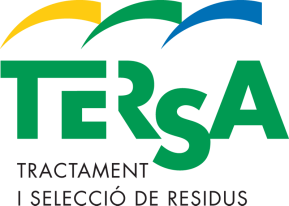 PRODUCCIÓ  ANY 2009
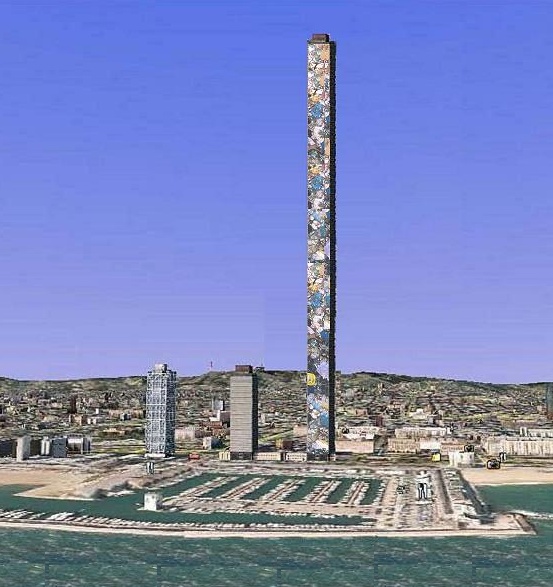 Tones valoritzades:

 359.107
Equivalent a:

900.000 m3 de RSU
Volum: 5 vegades la torre MAFPRE
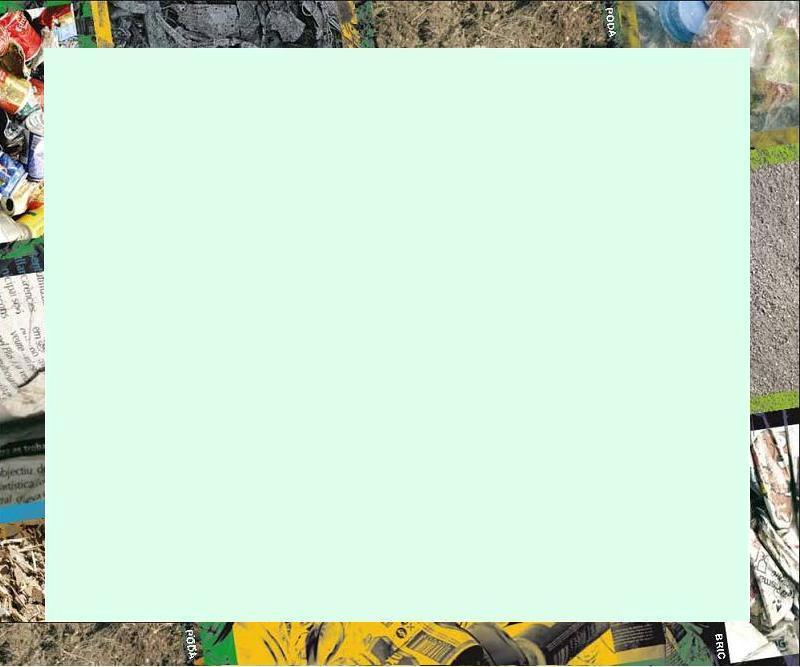 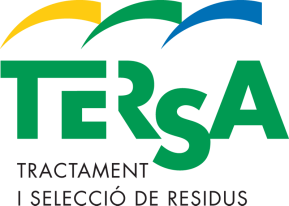 MWh Produïts 2009..... 180.468
MWh Venuts a distribució elèctrica .. 157.505
Distribuïm a la Xarxa elèctrica el equivalent al consum elèctric anual d’una població de 25.000 habitants.
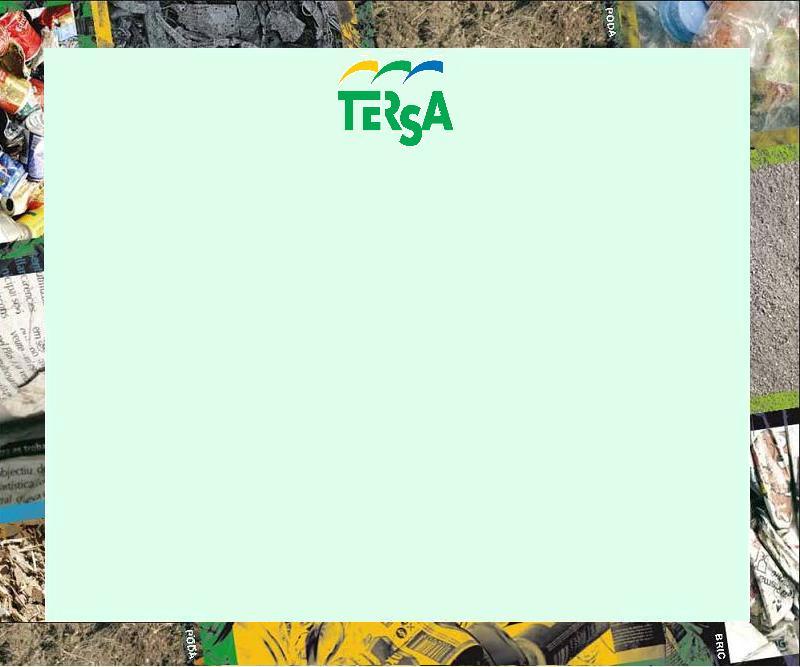 Desarrollo 2003>2004>2005>2006>2007>2008>2009>2010
SUBMINISTRAMENT DE VAPOR  A LA XARXA DE DISTRICLIMA
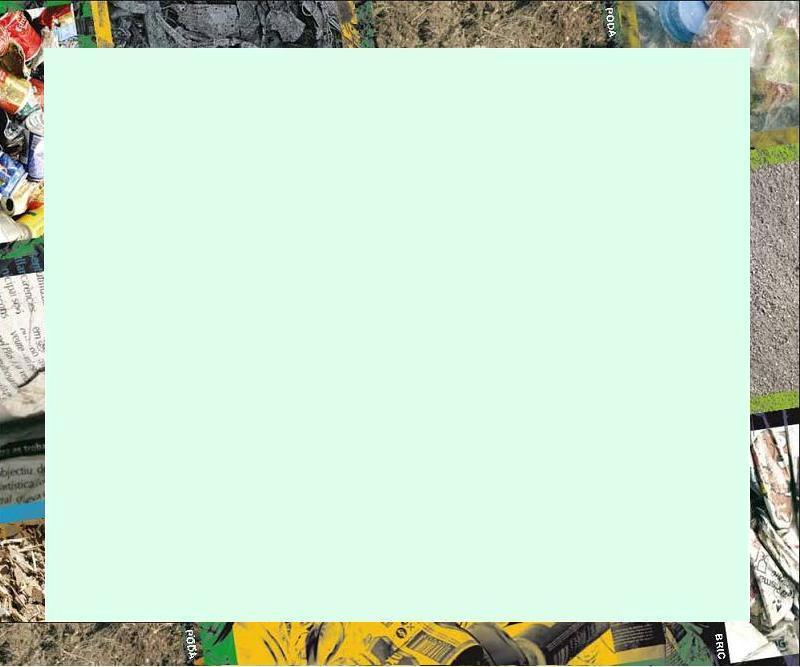 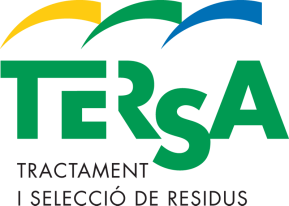 PLÀNOL DE PLANTA
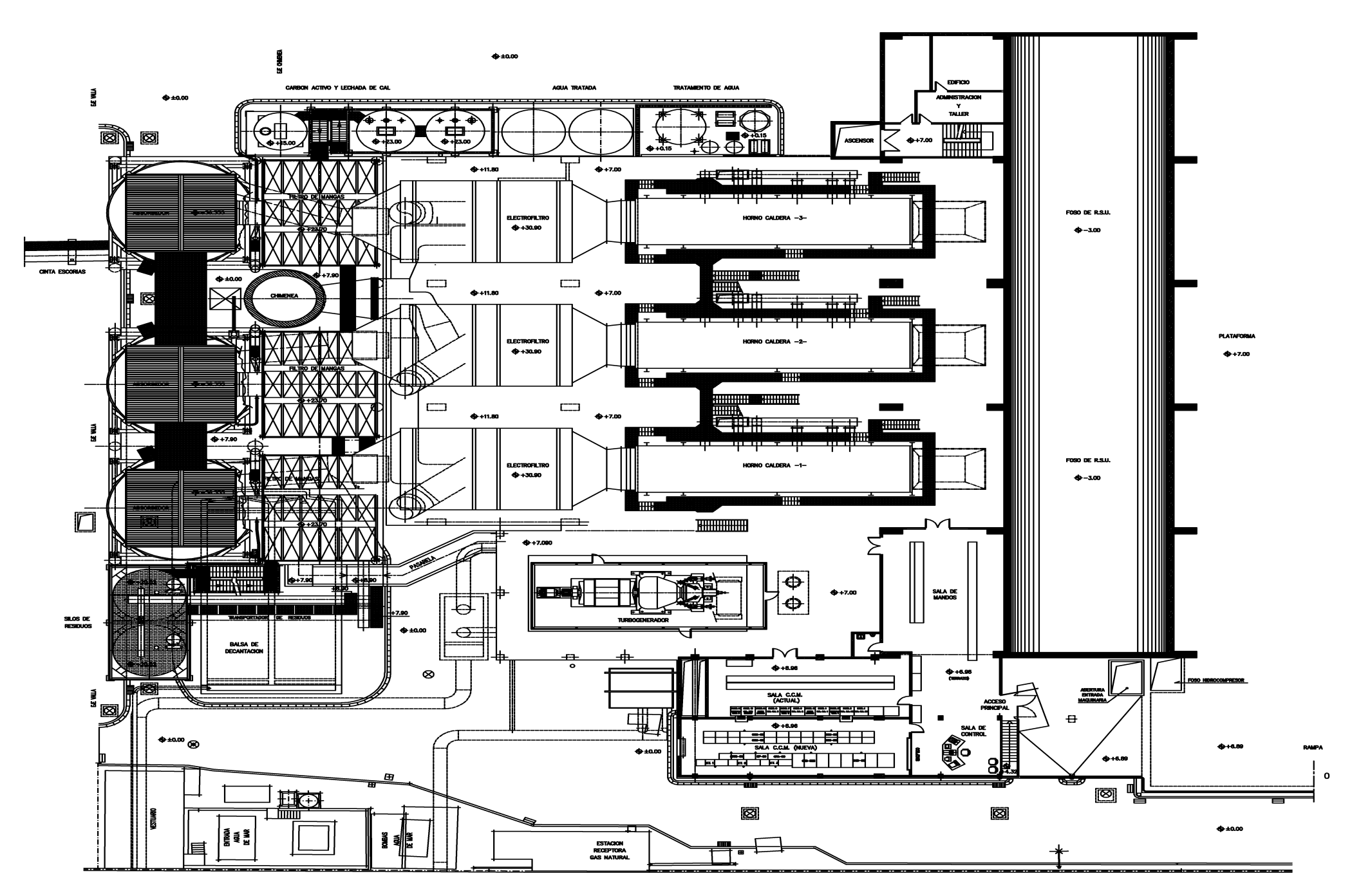 ZONA INCINERACIÓ
ZONA TRACTAMENT DE GASOS
20
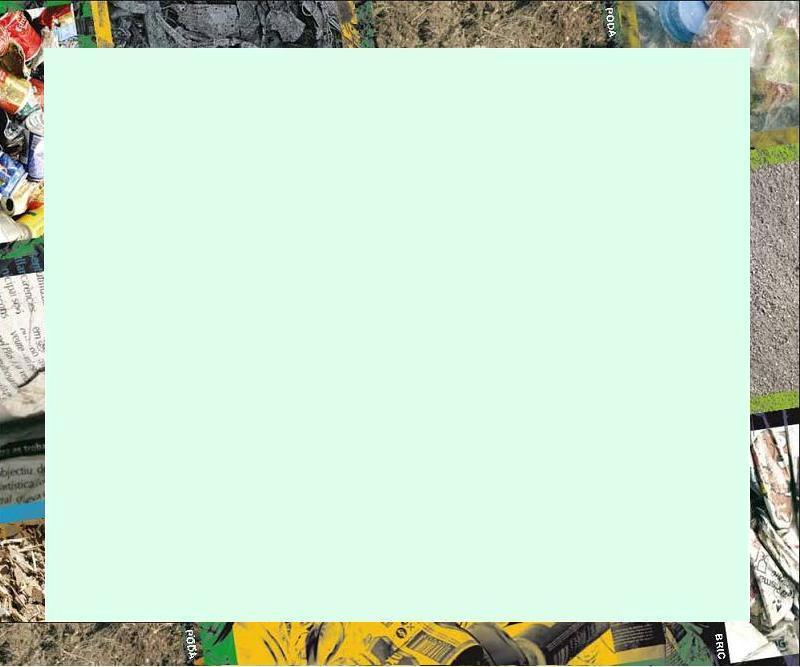 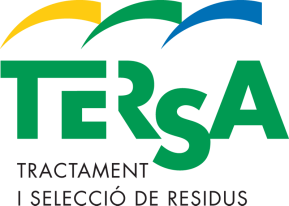 EVOLUCIÓ DELS LÍMITS EMISSIONS
21
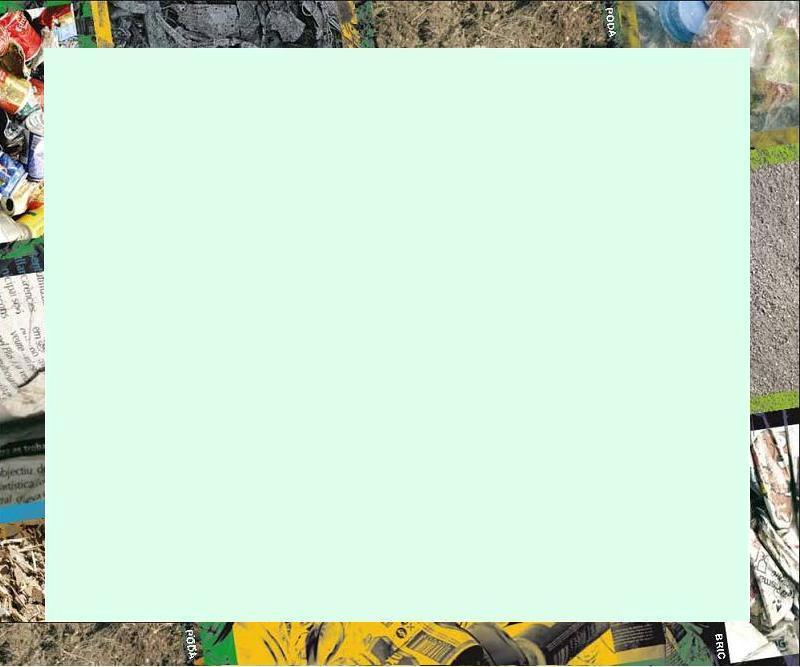 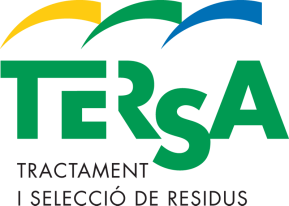 EVOLUCIÓ DELS LÍMITS EMISSIONS
22
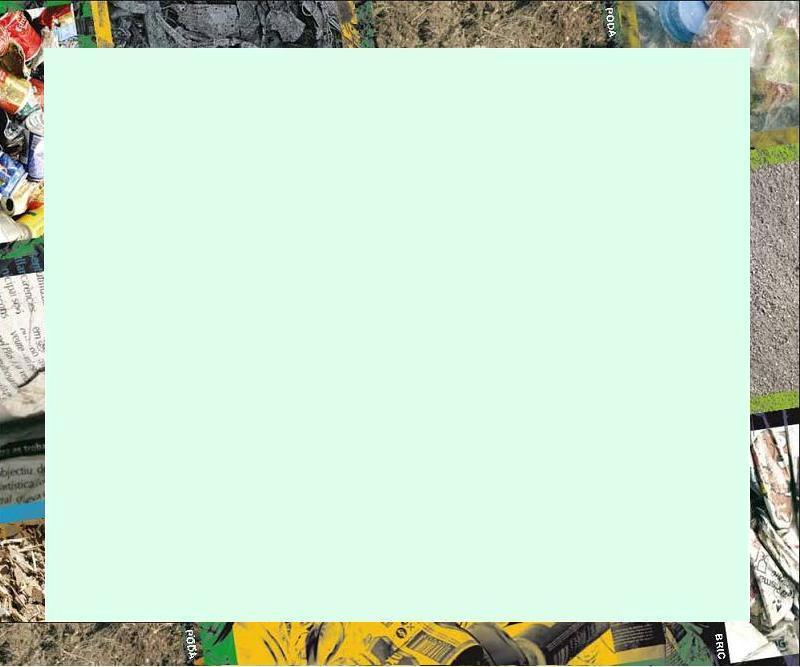 CENTRE DE TRACTAMENT DE RESIDUS METROPOLITANS DE GAVÀ - VILADECANS
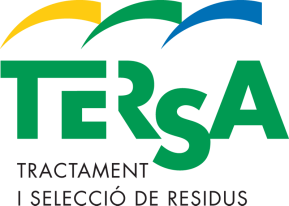 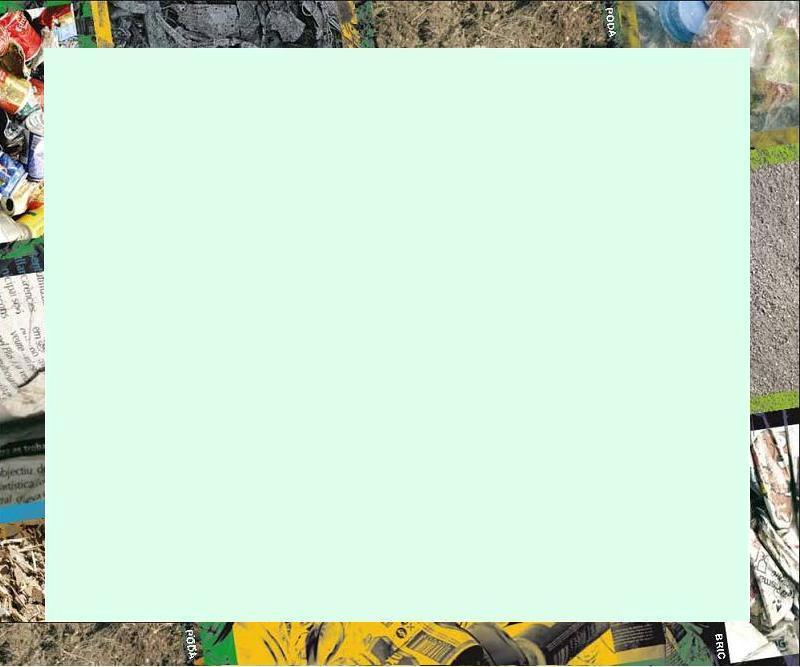 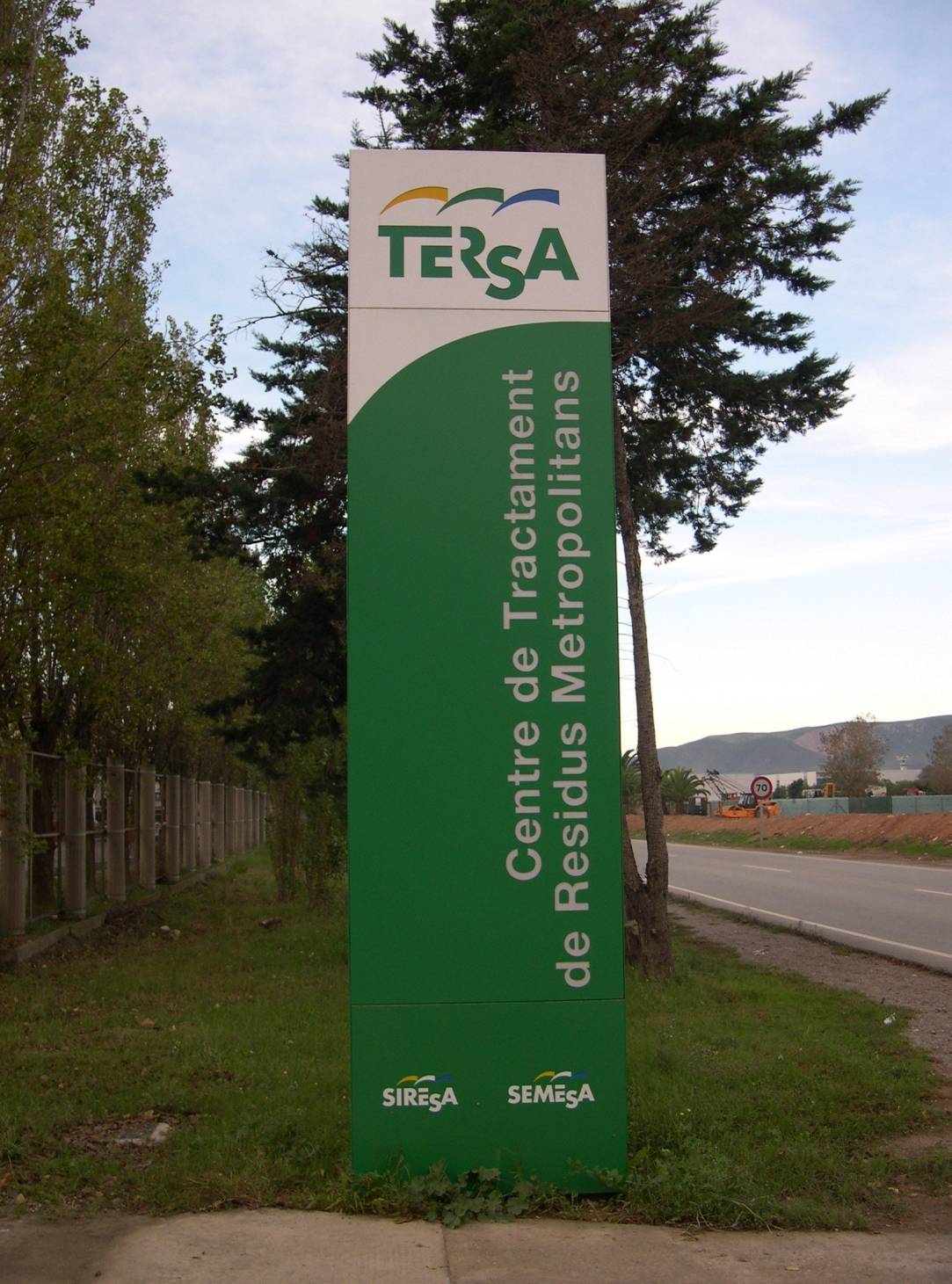 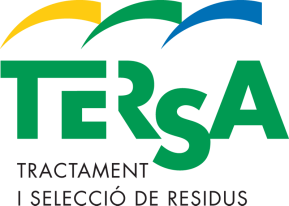 Ctra. Camí Antic de Barcelona a València
       B-210   Km 1
       08850 Gavà (Barcelona)
24
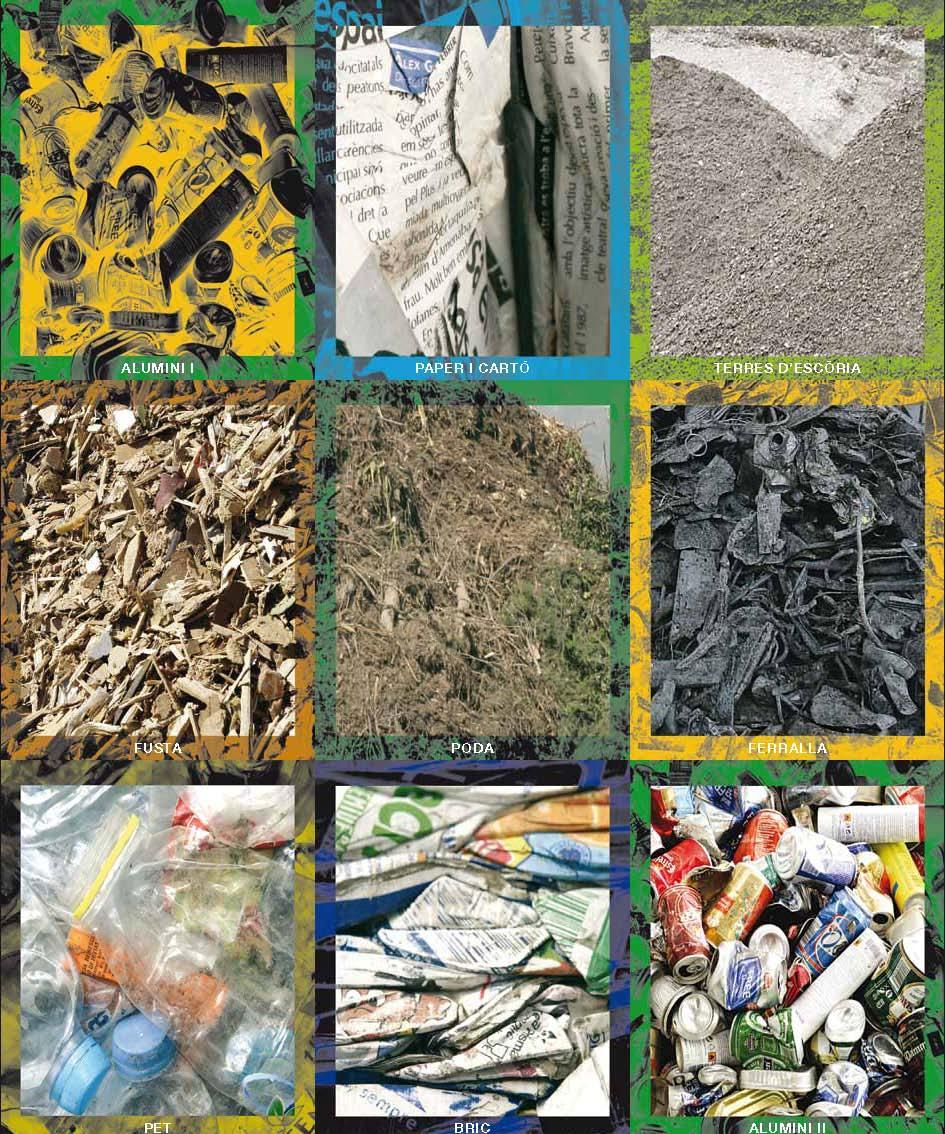 PLANTA DE SELECCIÓ D’ENVASOS
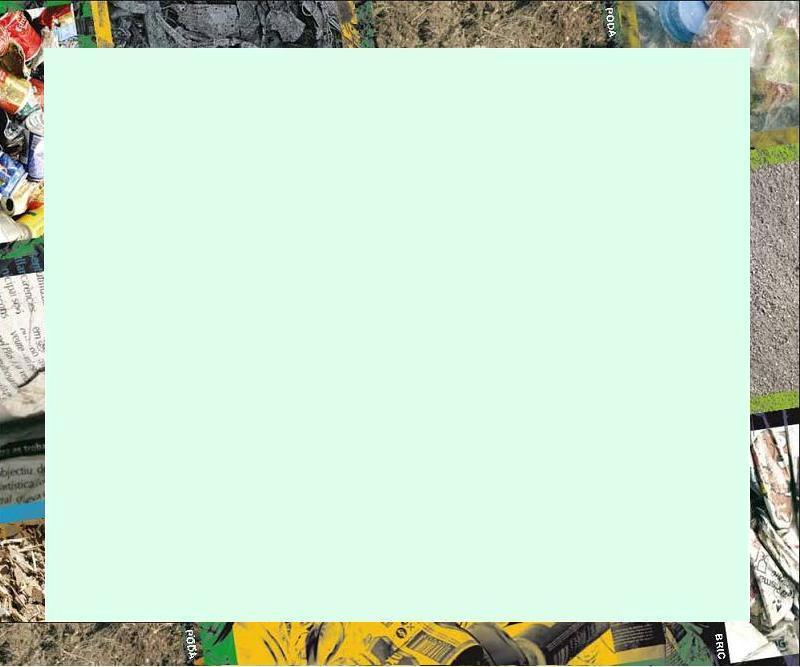 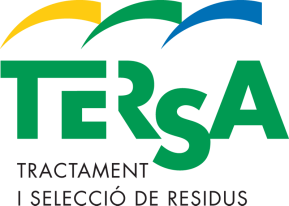 Treballem en la Selecció i Tractament d’envasos de la recollida selectiva (Brossa neta) i en la selecció i trituració de residus voluminosos, fusta i poda, procedent de l’Àrea Metropolitana de Barcelona. 

En la Planta d’envasos els residus arriben a la instal·lació i són separats segons el seu volum i composició. S’hi seleccionen els diferents tipus de plàstic (PET, PEAD NATURAL, PEAD COLOR, PEBD i MIX), ferros, aluminis i brics, per ser transportats després a les diferents empreses perquè siguin reciclats i donar una nova vida als envasos ja utilitzats.
26
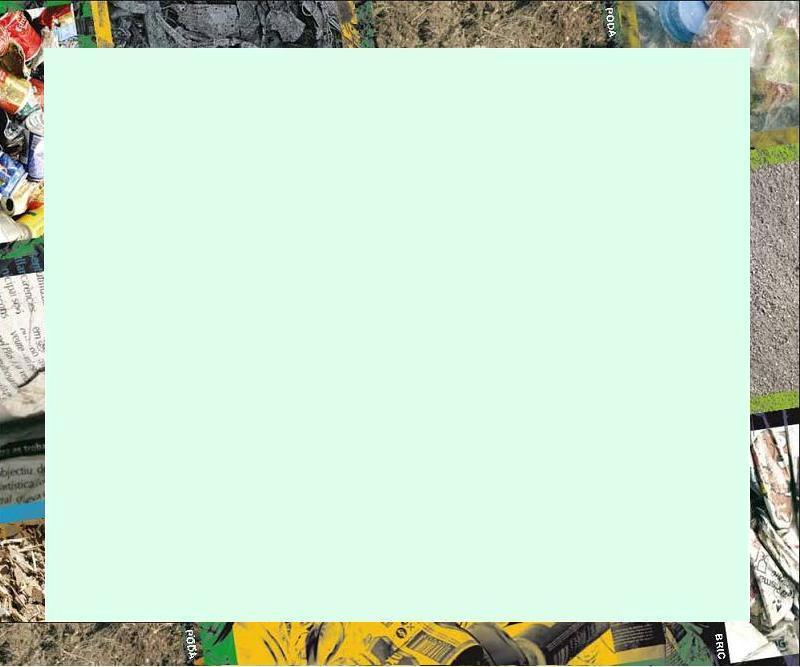 ENVASOS- Diagrama de producció
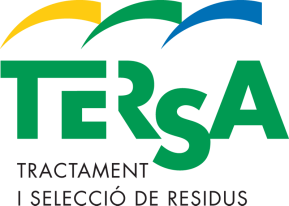 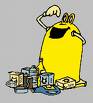 APROXIMADAMENT DURANT EL 2009 HA ENTRAT A LA PLANTA EL CONTIGUT DE LA RECOLLIDA SELECTIVA D’UN TOTAL DE:

365.280 CONTENIDORS GROCS
ENTITAT  METROPOLITANA
7.372 Tn
BARCELONA
15.458 Tn
ENVASOS 
Recollida selectiva -Contenidor Groc
VALORITZACIÓ MITJANA: 66,4%

ESTALVI EMISSIONS Tn CO2:
23.009 Tn de CO2 al 2009
Reciclatge Plàstics i Brics : 17.589 Tn
Reciclatge Paper: 330 Tn
Reciclatge Ferralla i Alumini:5.090 Tn
A TRACTAMENT 
22.219 Tn
BRICS  1251 Tn (5,6 %)
PLÀSTICS      10.475 Tn (47,7 %)
PEAD Blanc (2,9%)
PEAD Color (5,1%)
FILM (11,1%)
PET (18,2%)
MIX (9,8%)
FERRALLA  2588 Tn(11,6 %)
ALUMINI        91 Tn (0,4%)
PAPER CARTRÓ 330 Tn (1,8%)
REBUIG  7.483 Tn
(33,7%)
VALORTIZACIÓ ENERGÈTICA (66,7%) del REBUIG
27
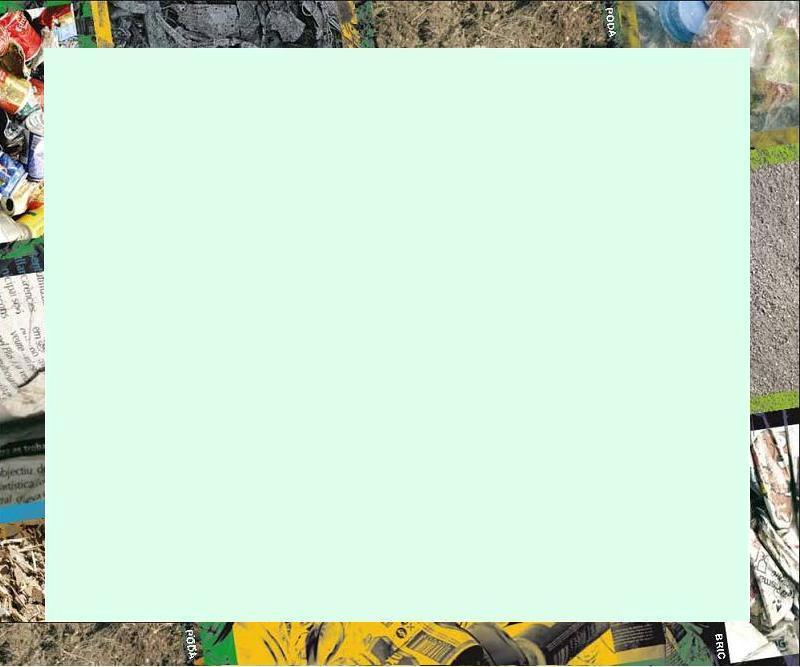 Diagrama de procés
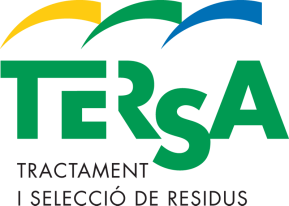 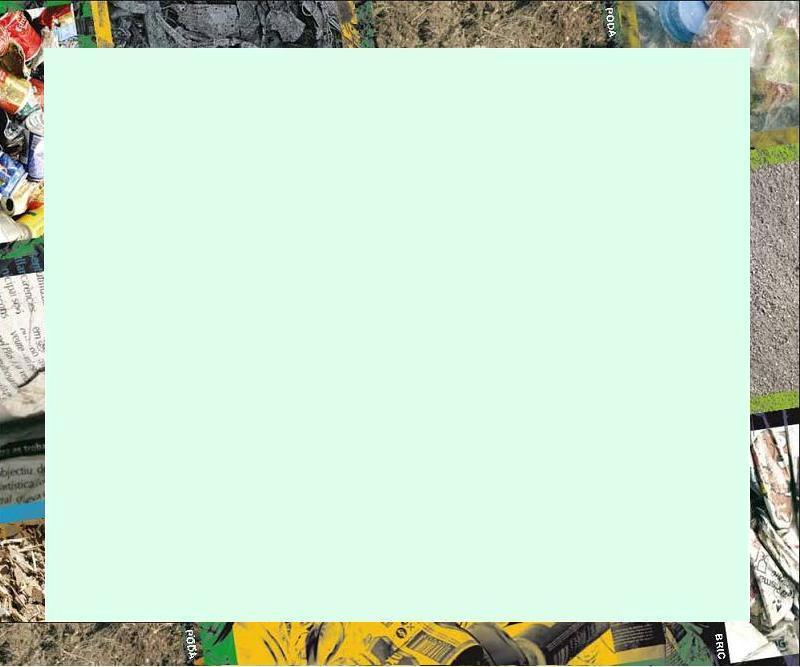 ENVASOS – Producció 2009
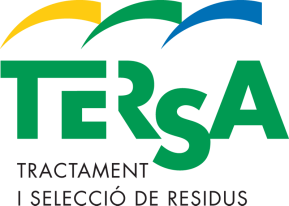 29
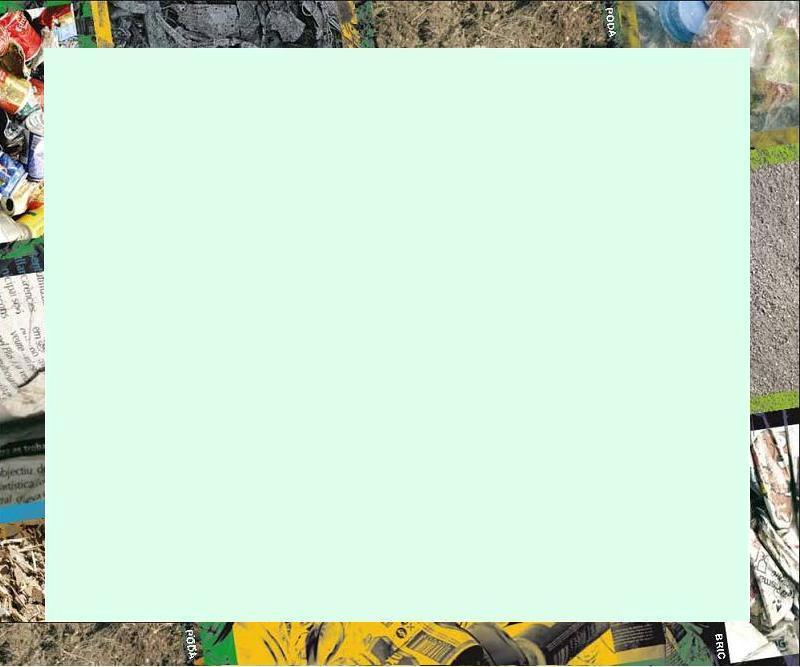 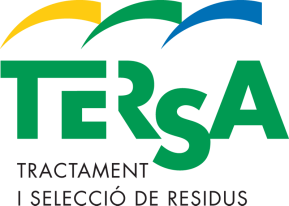 CAMPA DE DESCÀRREGA
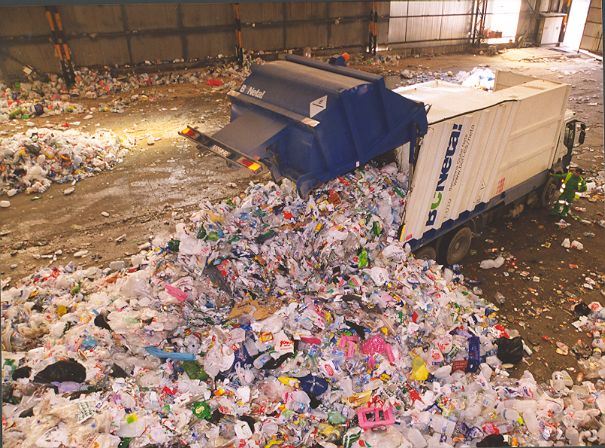 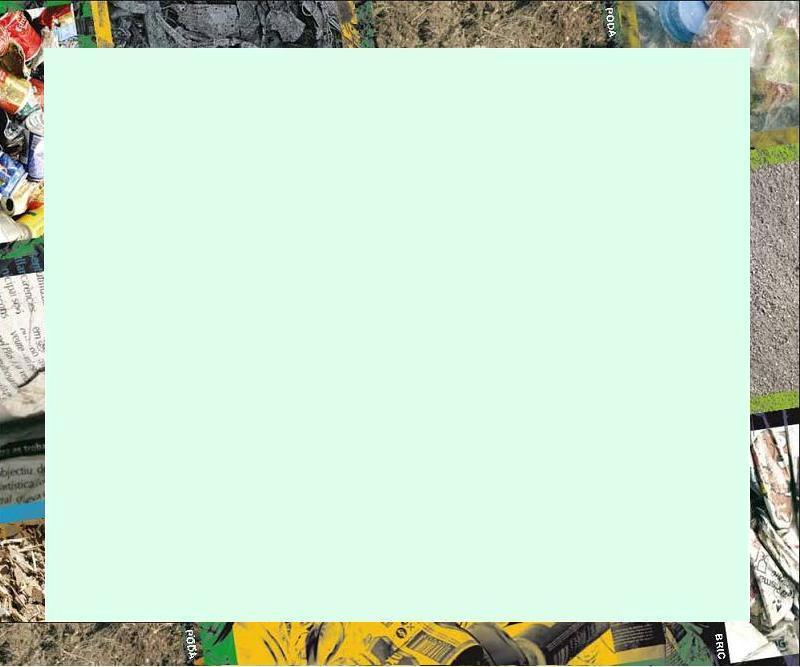 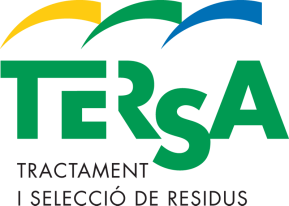 PROCÉS DE SELECCIÓ
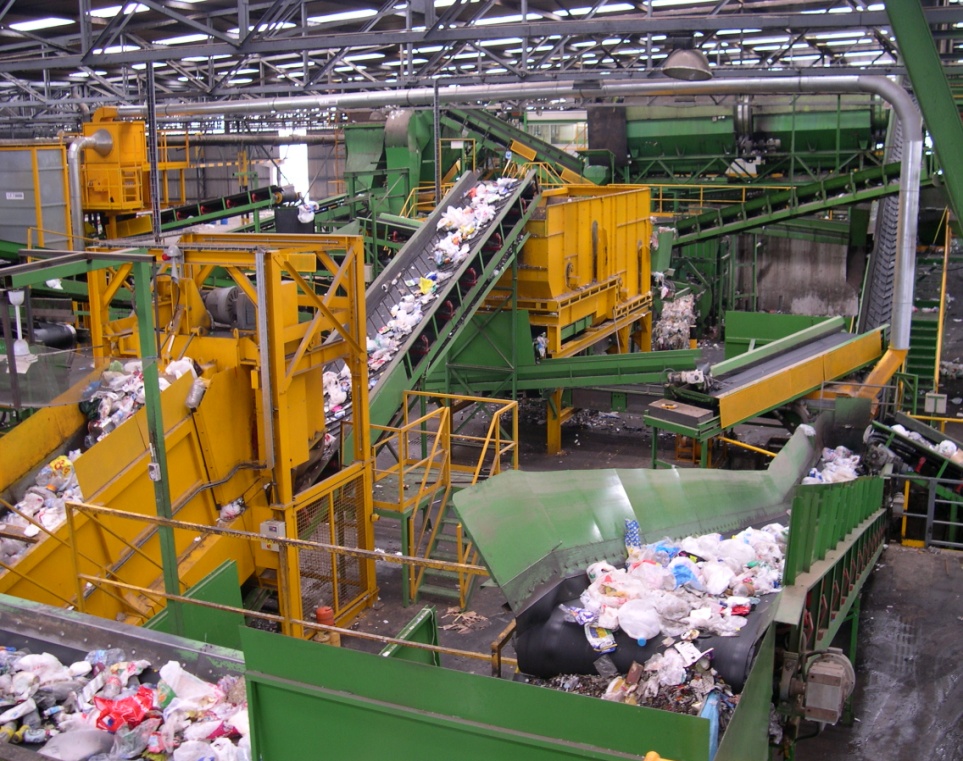 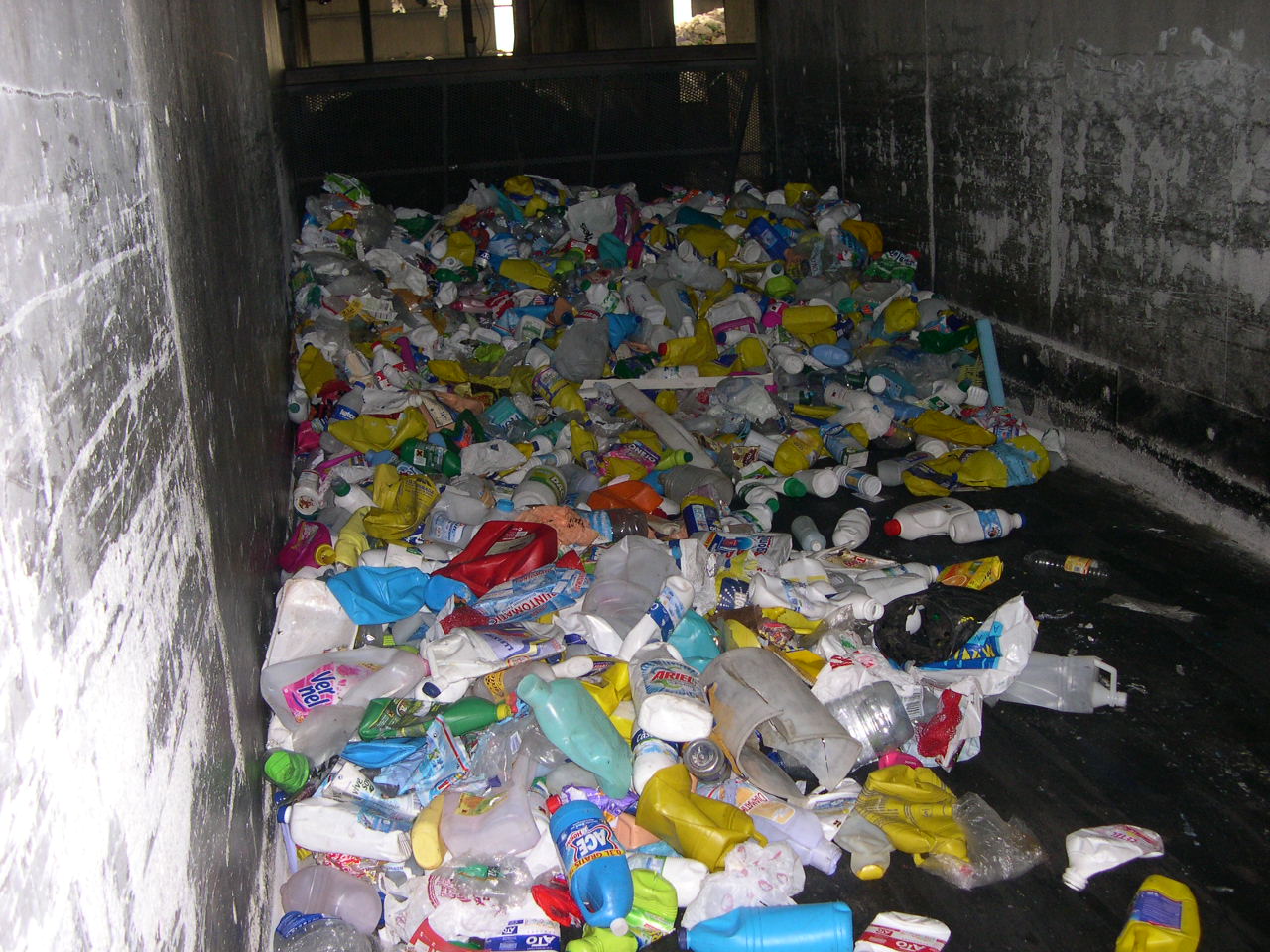 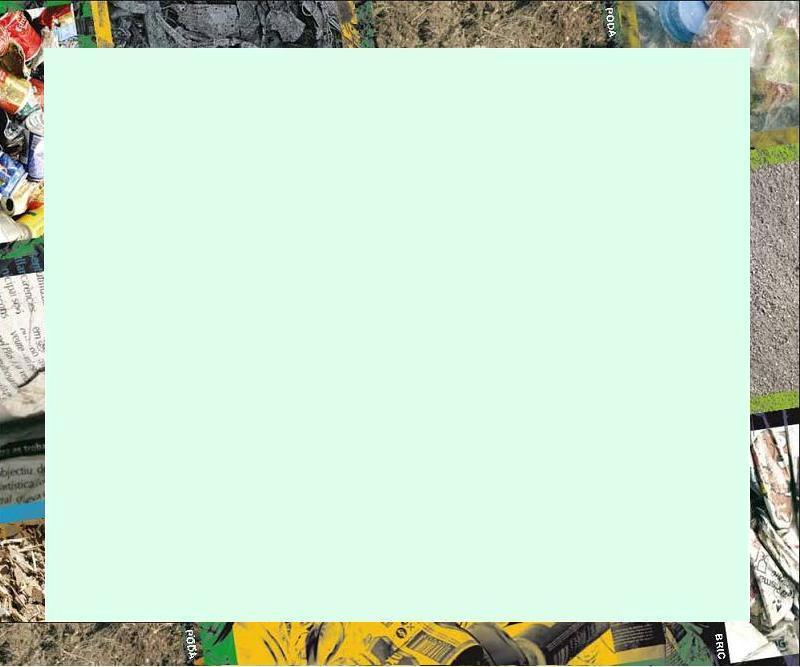 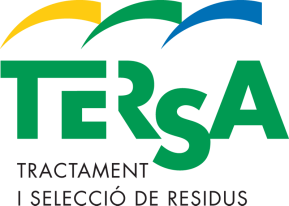 PRODUCTE SELECCIONAT
CÀRREGA  AL TRANSPORTISTA
MAGATZEMATGE  DE LES  BALES
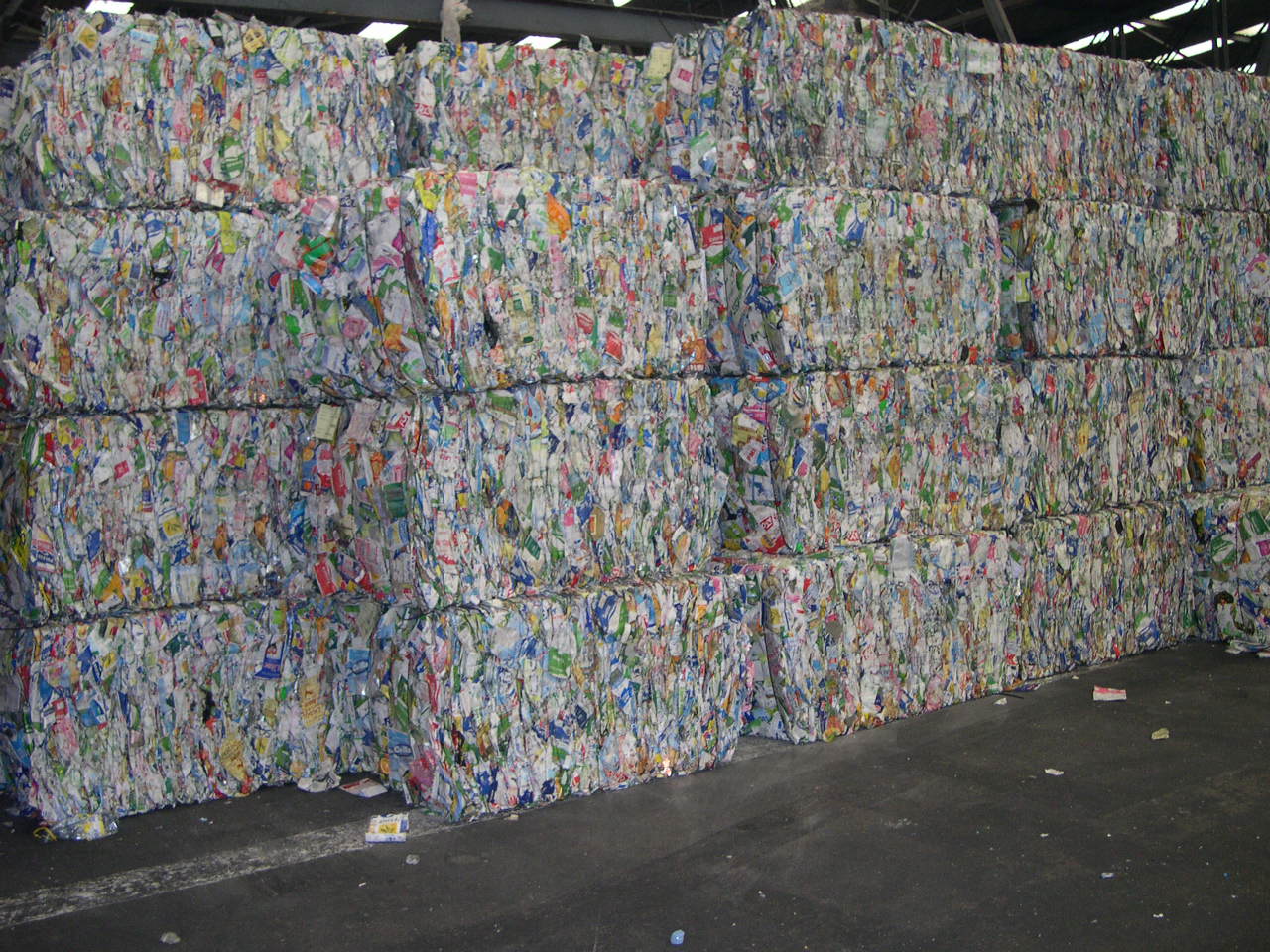 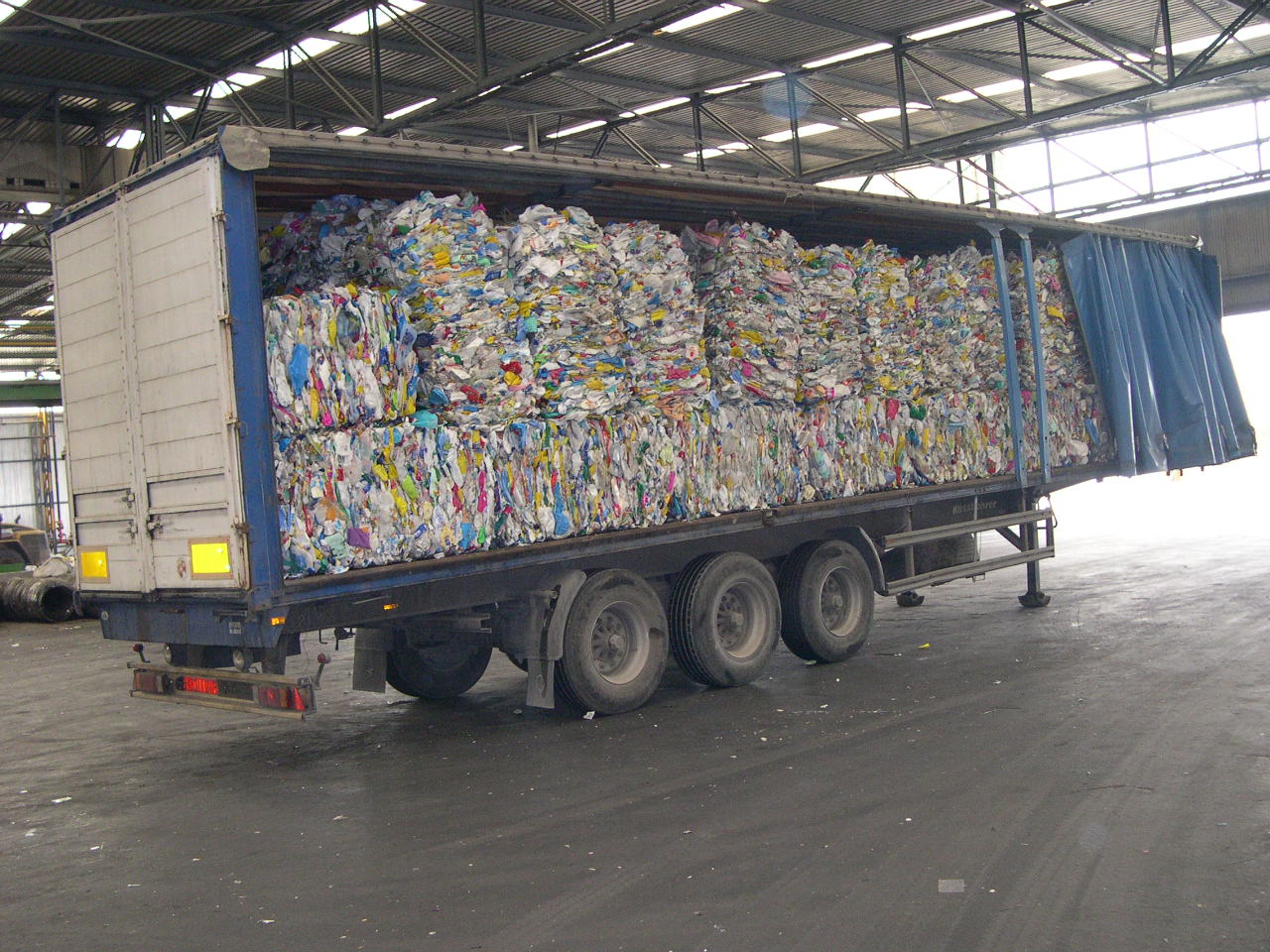 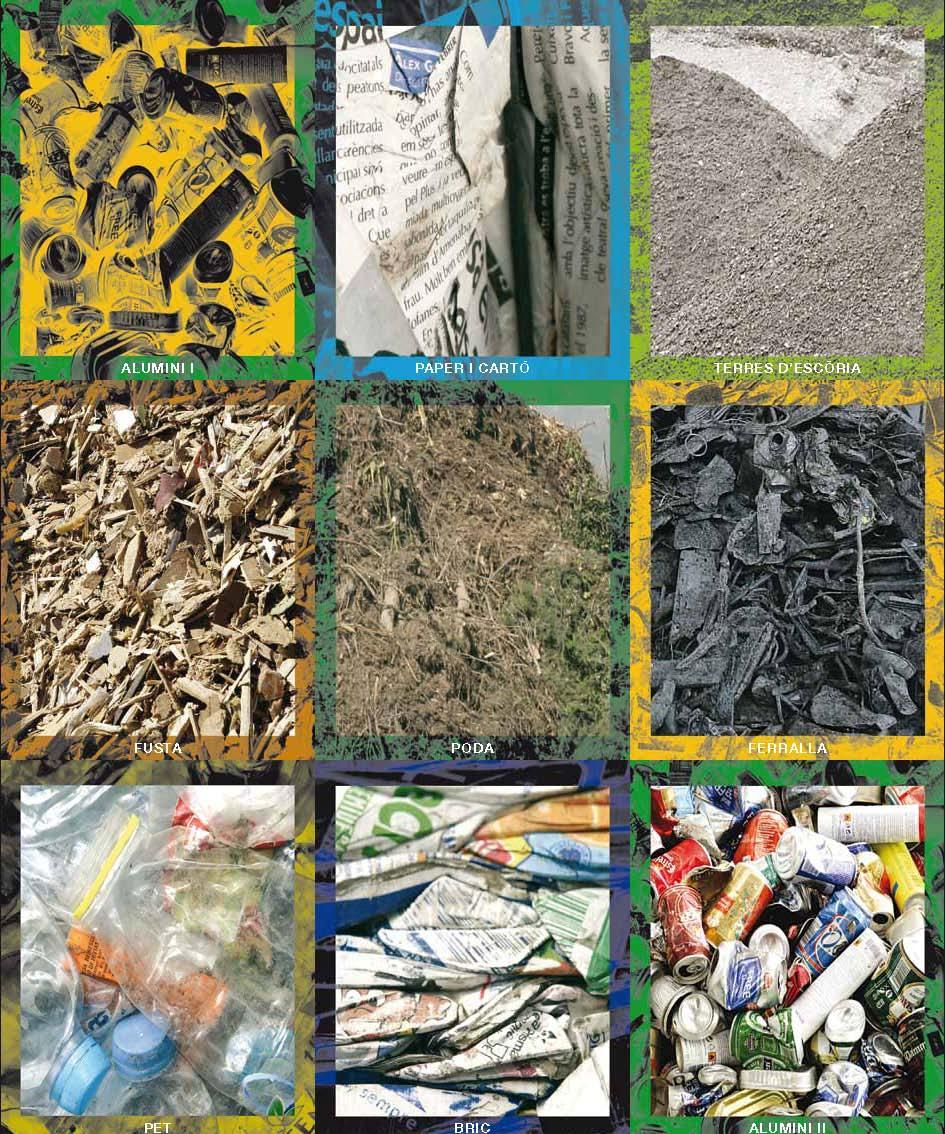 C
         PLANTA DE VOLUMINOSOS
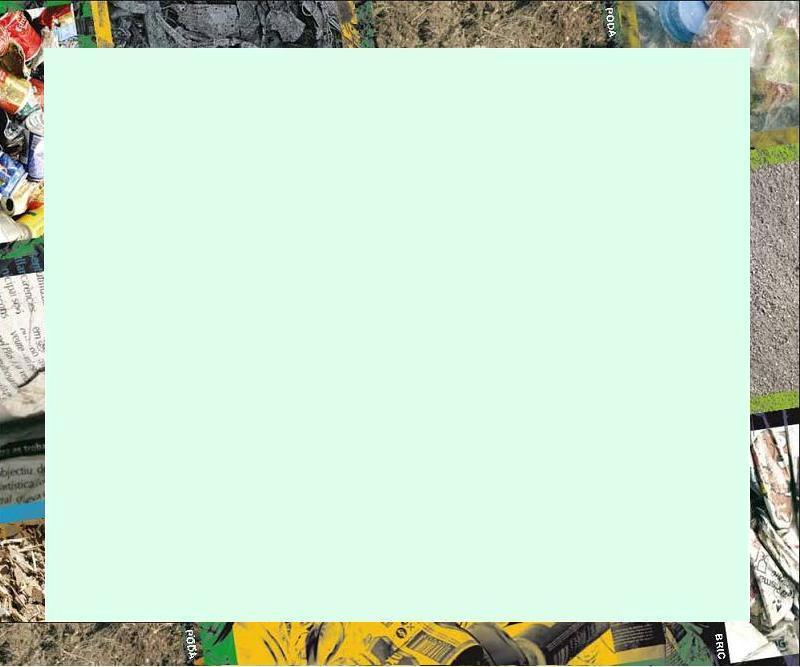 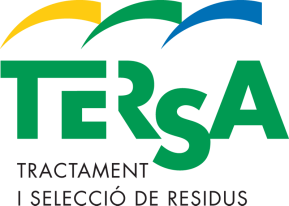 A la Planta de Residus Voluminosos, els residus arriben a la instal·lació i són separats segons la seva composició. S’hi seleccionen els diferents tipus de fraccions (fusta, poda, ferralla, RAEE’s, bateries, recipients a pressió, matalassos), dels quals els únics que tenen un tractament a la planta són la fusta i la poda. La resta són gestionats a través d’empreses autoritzades.
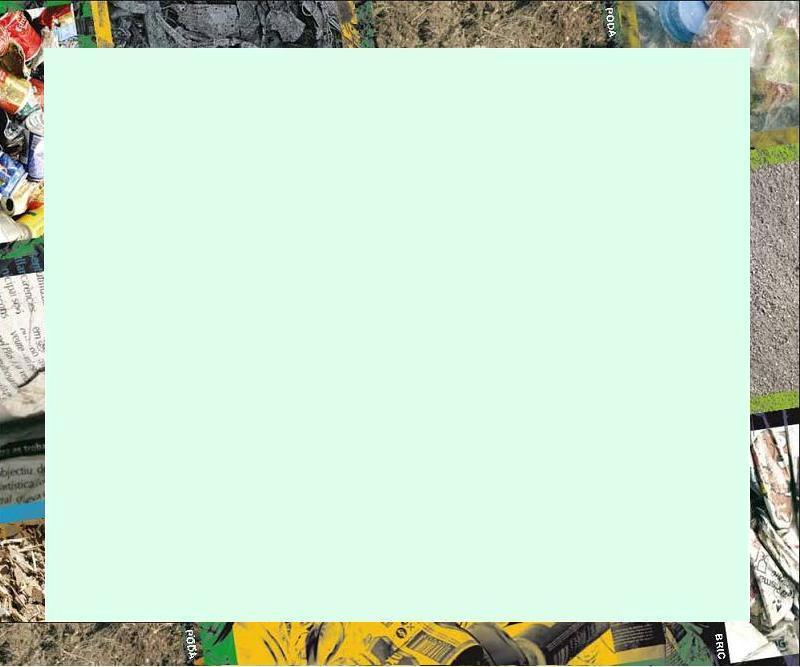 ÀREA METROPOLITANA 17.217 Tn
BARCELONA
22.074 Tn
DE PARCS I JARDINS BCN 
7.304 Tn
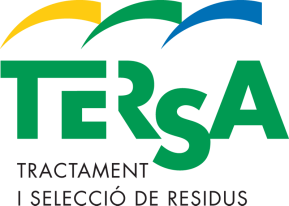 DIAGRAMA DE FLUXOS
 VALORITZACIÓ MITJANA ANY 2009 : 91%
VOLUMINOSOS + FUSTA
Procedència:  Recollida  porta a porta i Deixalleries
PODA
TRACTAMENT  i TRITURACIÓ
39.291 Tn
TRITURACIÓ 
3.616 Tn
SEPARACIÓ i RECICLATGE PER COMPONENTS
MATALASSOS  560 Tn
RECUPERACIÓ
ESTELLA
38.322 Tn
ADOB
TRACTAMENT
Electrorecicling
FERRALLA   1225 Tn
BATERIES   7 Tn
REBUIG 
3.483 Tn
ABOCADOR
AGLOMERAT
BIOMASSA
RAEE’s   98 Tn
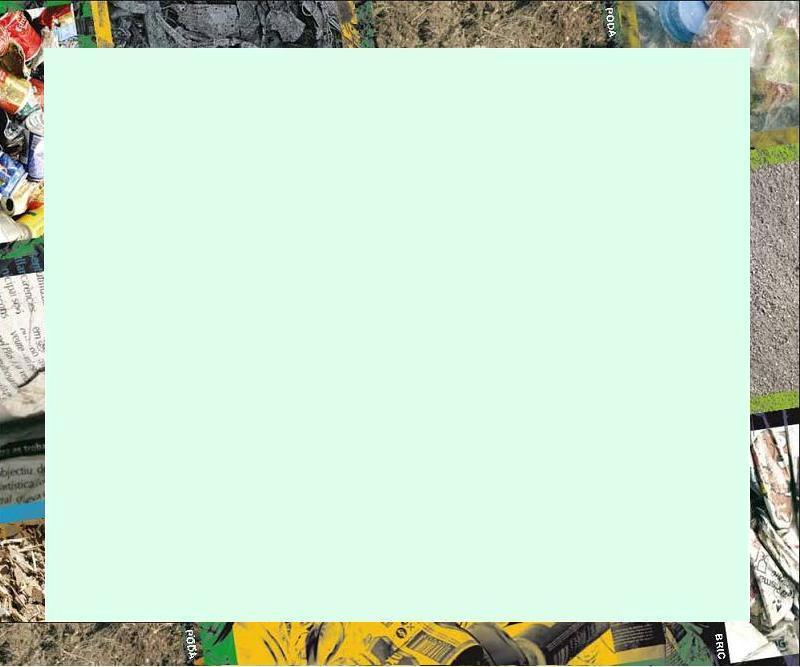 Producció 2009
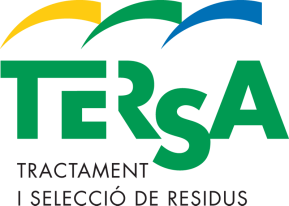 36
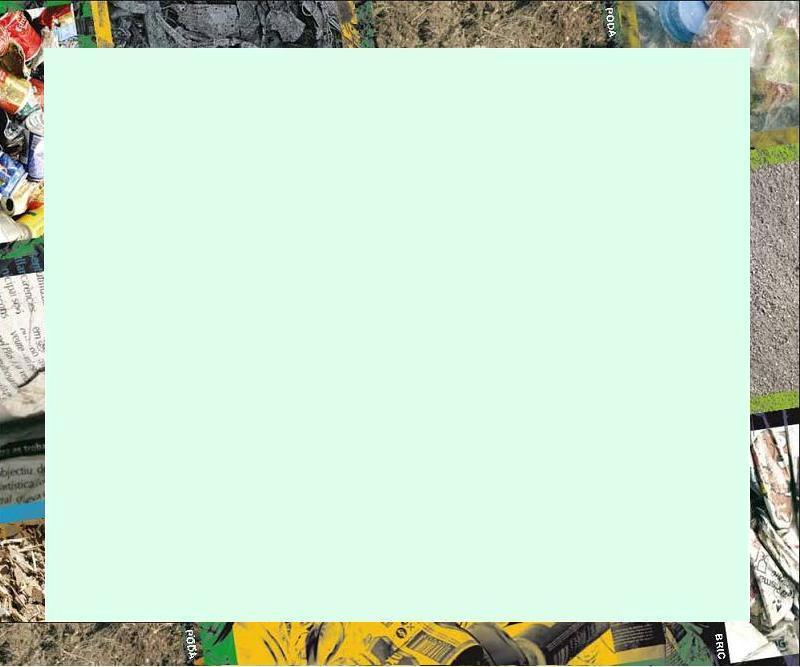 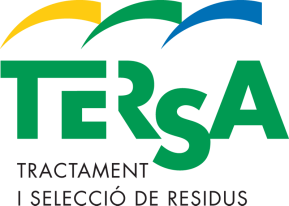 Procés de selecció abans de la trituració
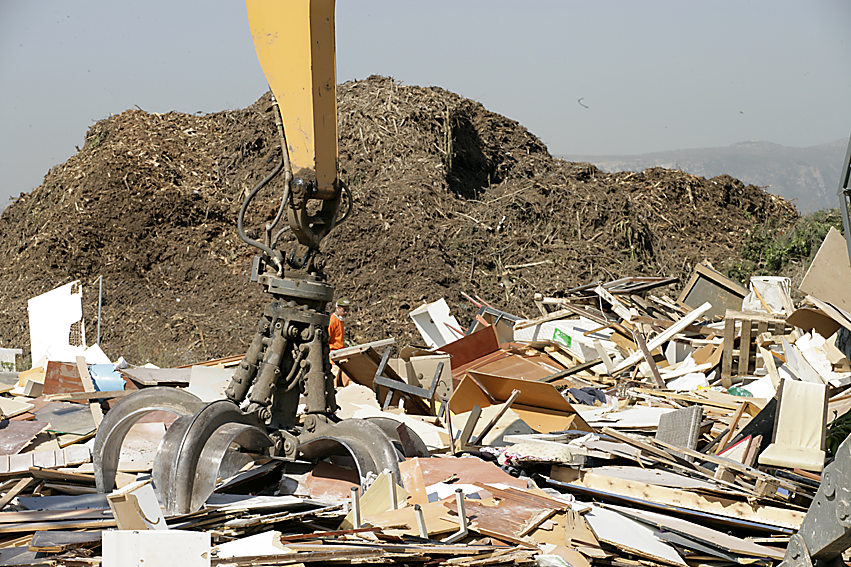 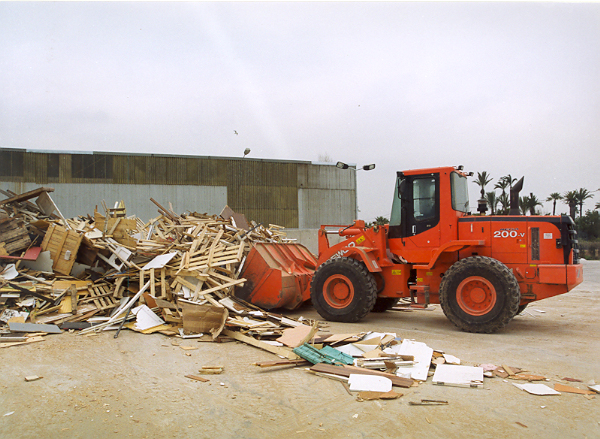 37
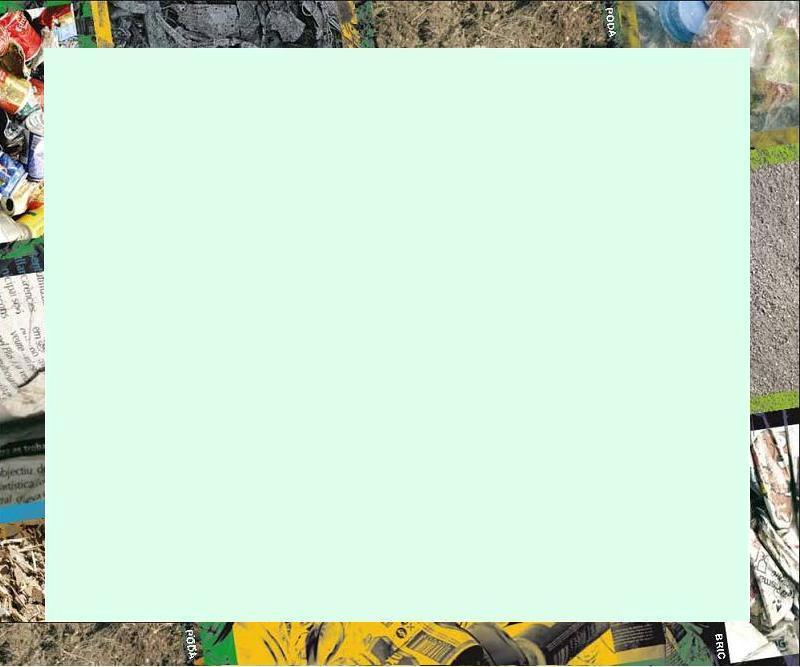 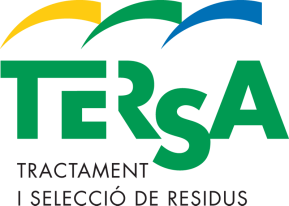 Trituració
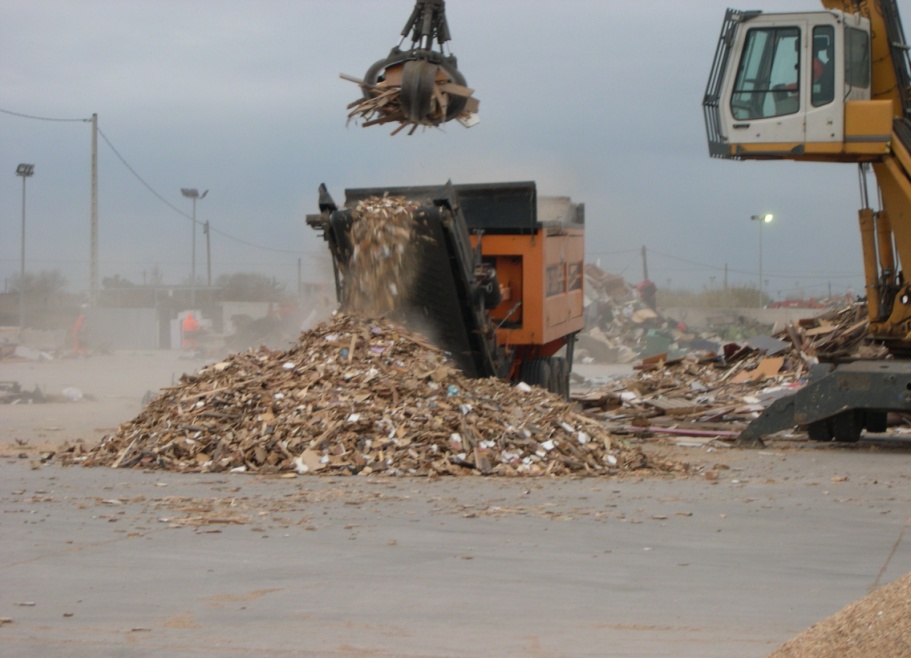 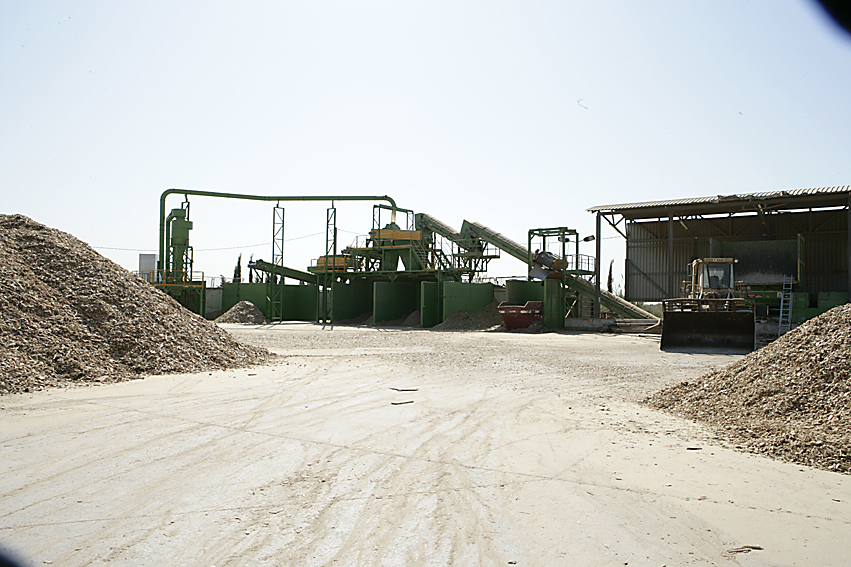 38
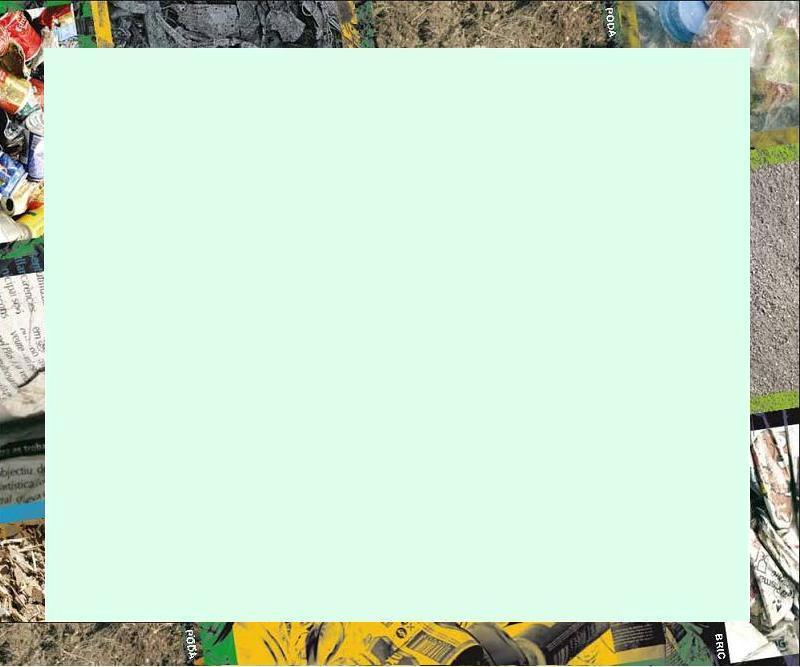 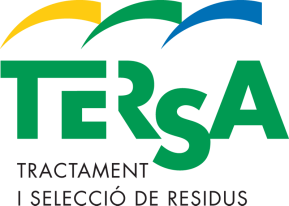 Utilitats
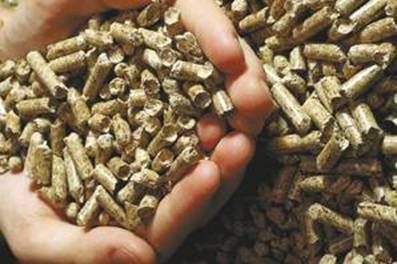 ESTELLA :
FABRICACIÓ DE PELLETS
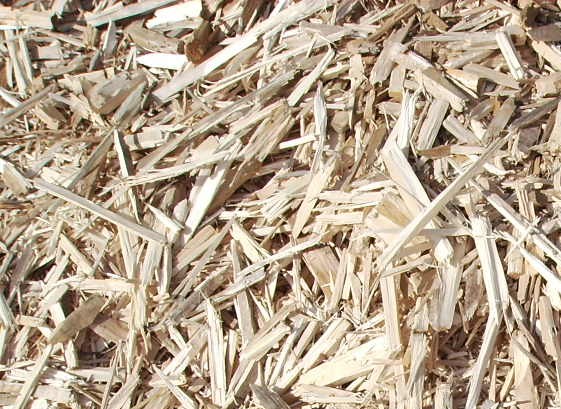 ESTELLA: 
FABRICACIÓ TAULERS AGLOMERATS
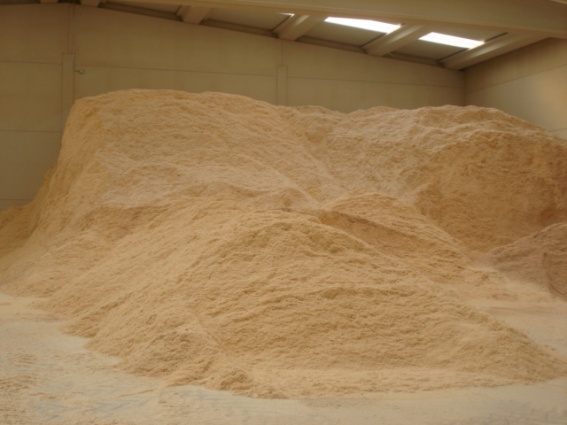 ESTELLA:
BIOMASSA PER FORNS
ESTELLA FINA:
COMBUSTIBLE CIMENTERES
39
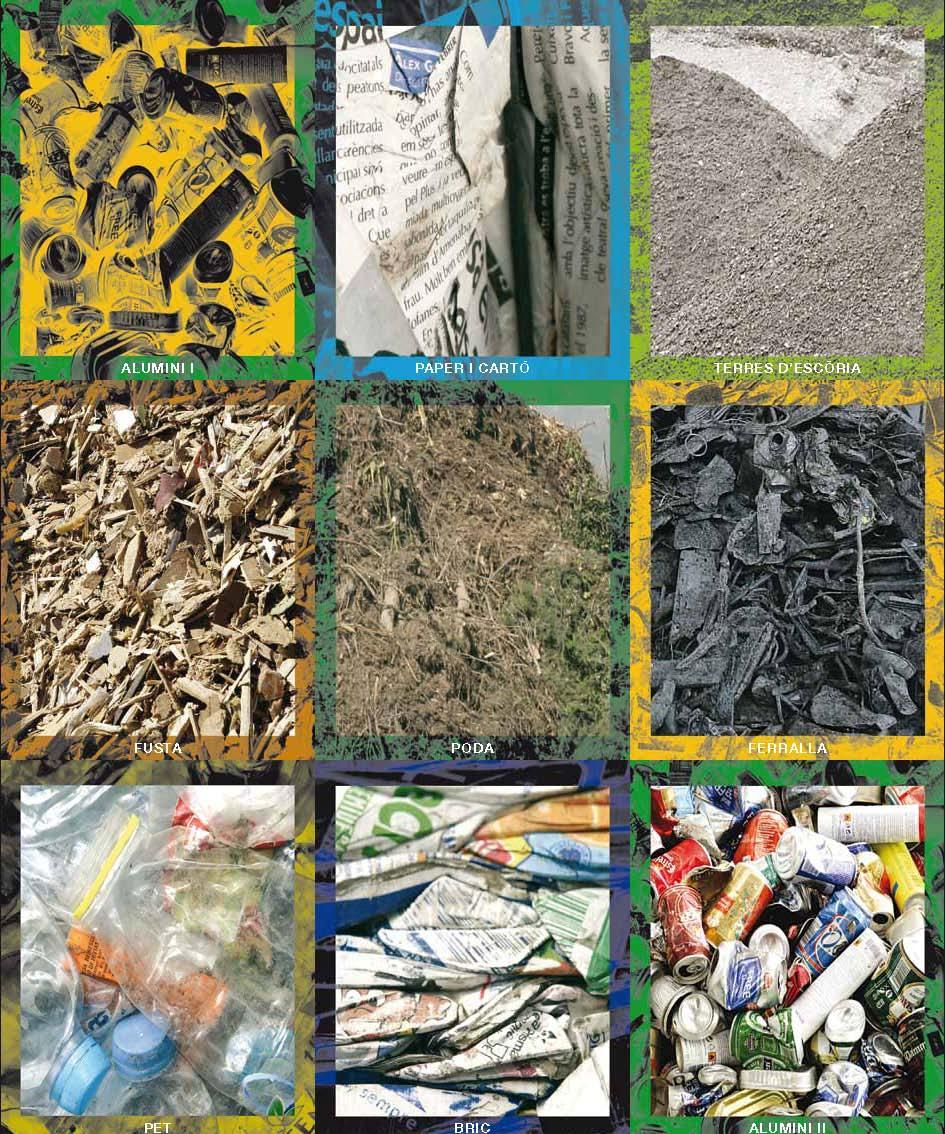 DEIXALLERIES DE 
L’ÀREA METROPOLITANA
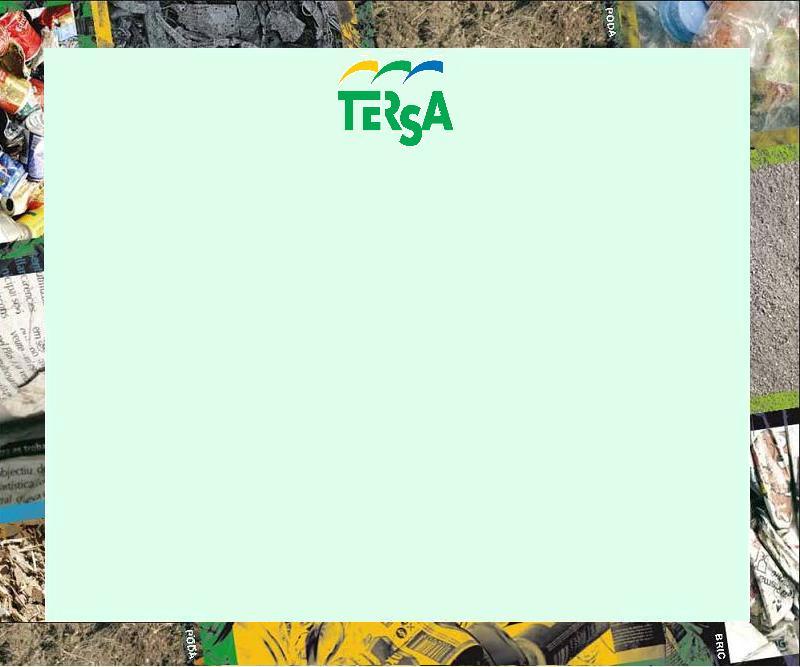 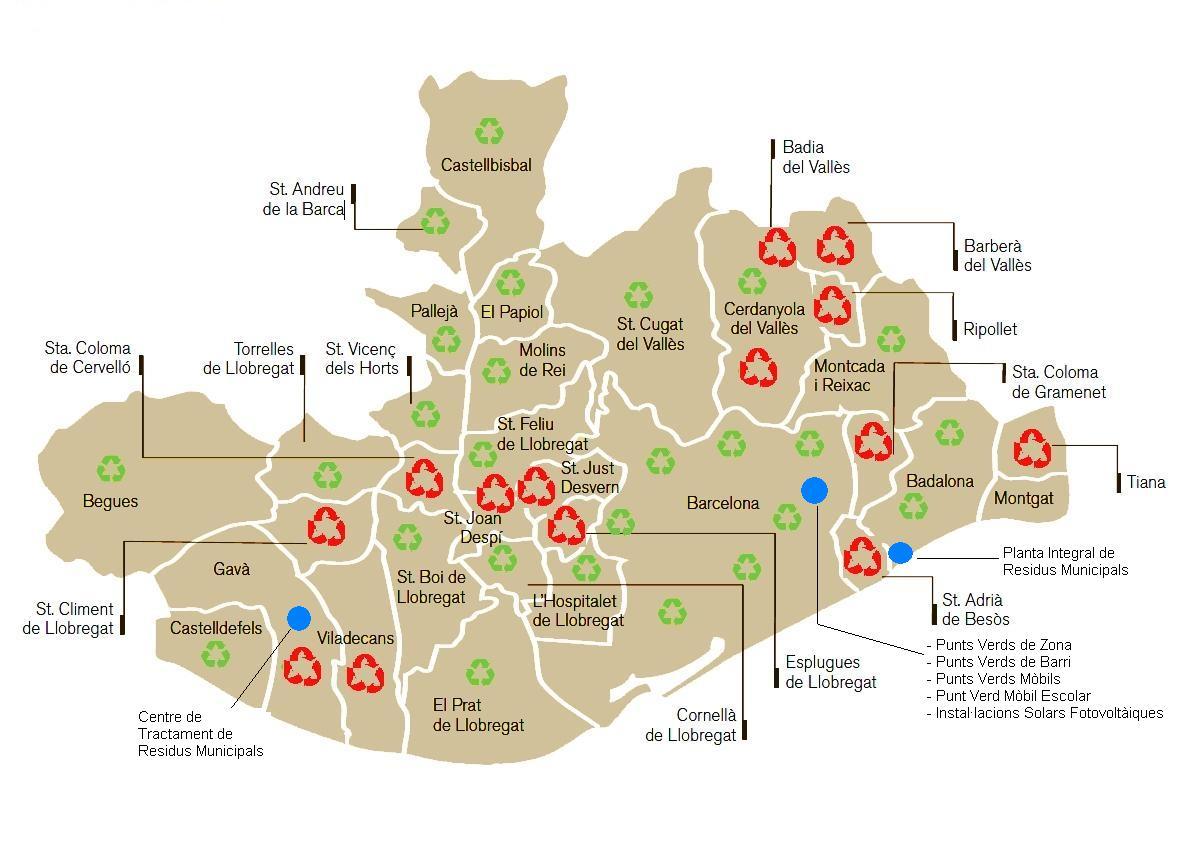 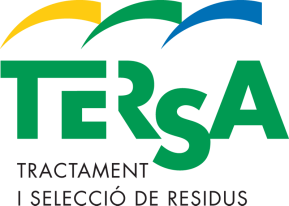 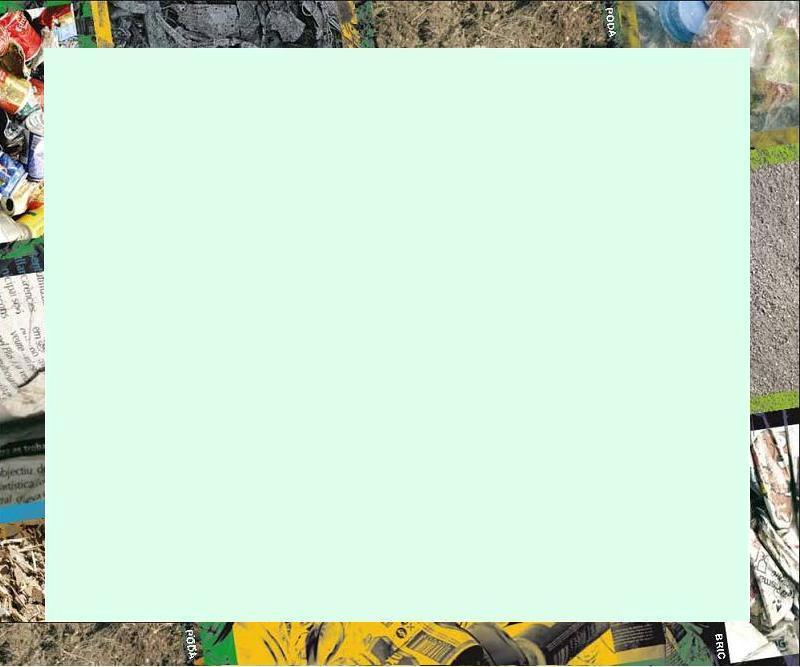 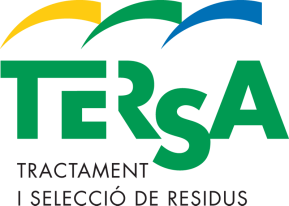 Gestió de 33 instal·lacions
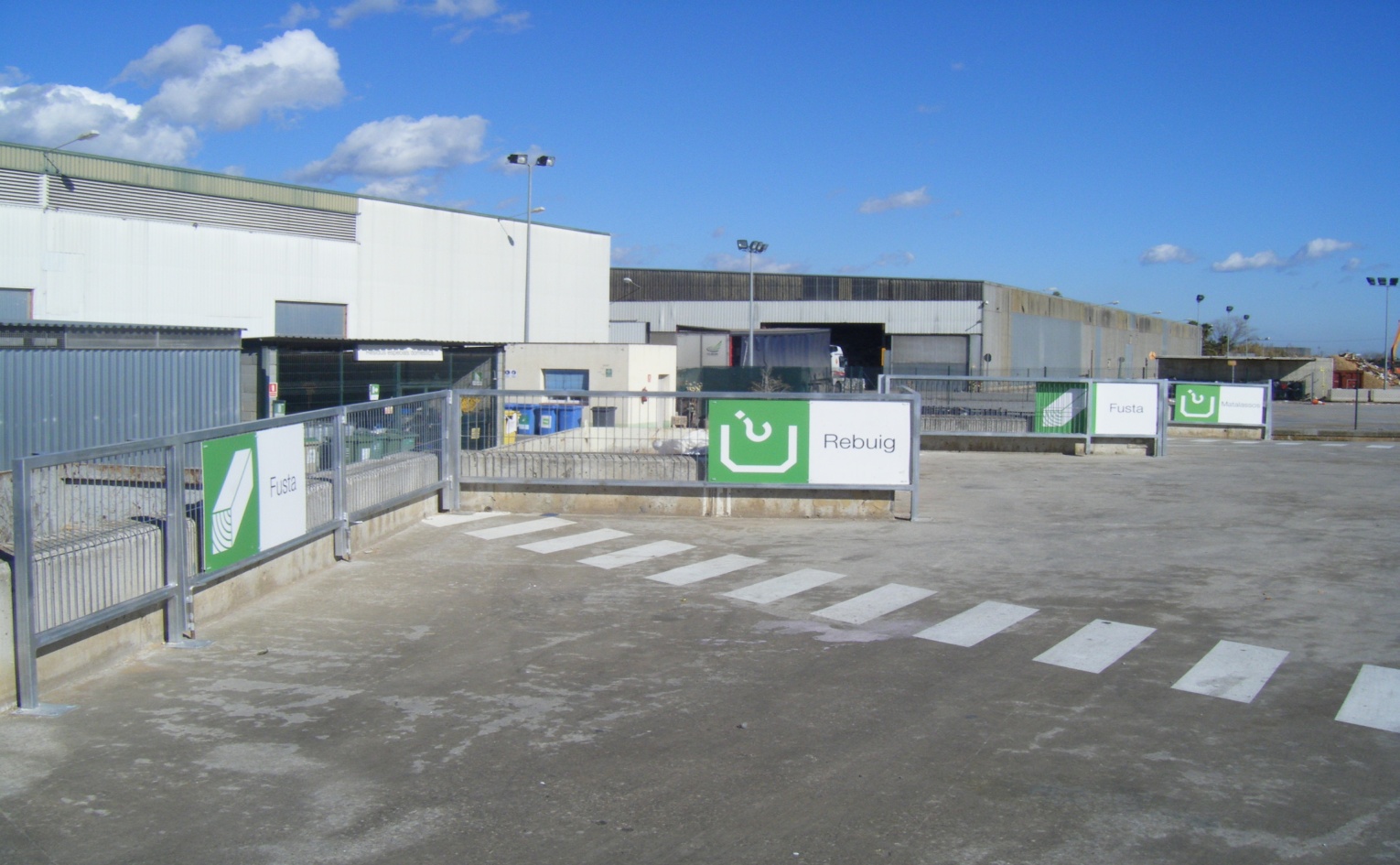 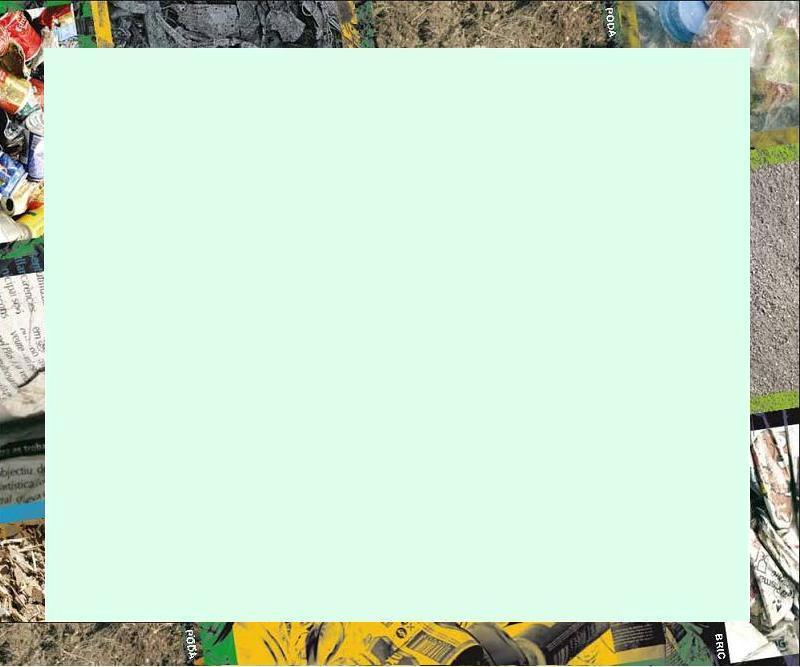 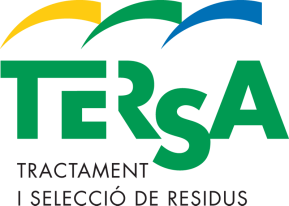 Deixalleries a l’Àrea Metropolitana
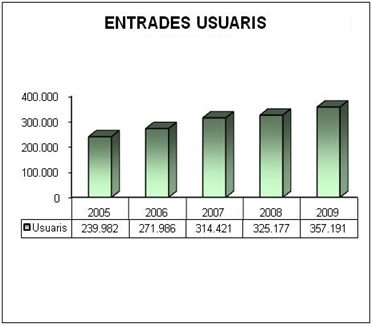 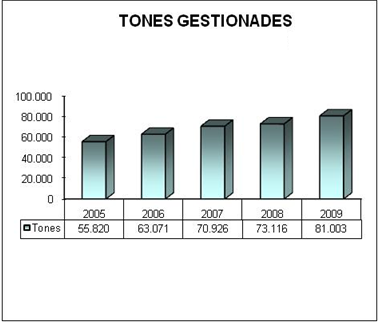 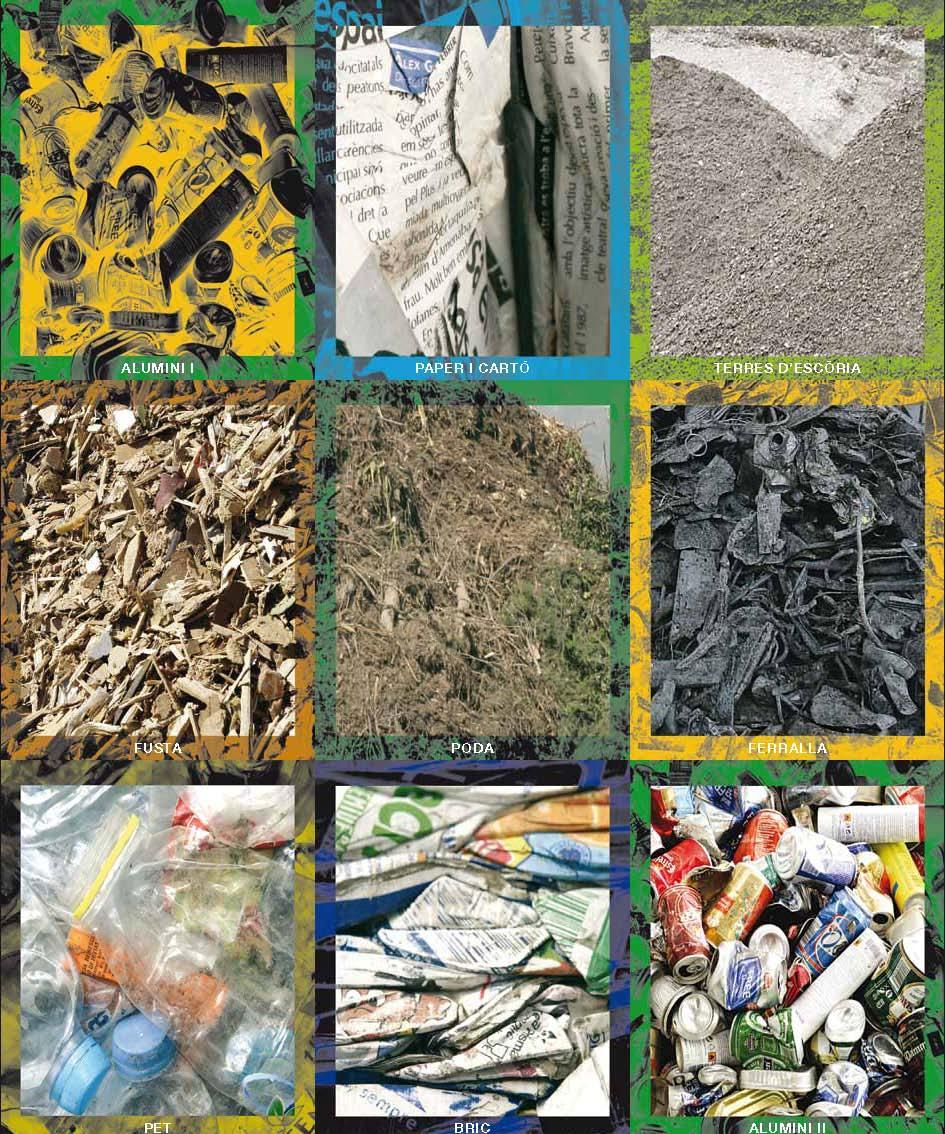 PUNTS VERDS DE ZONA I DE BARRI A BARCELONA-CIUTAT
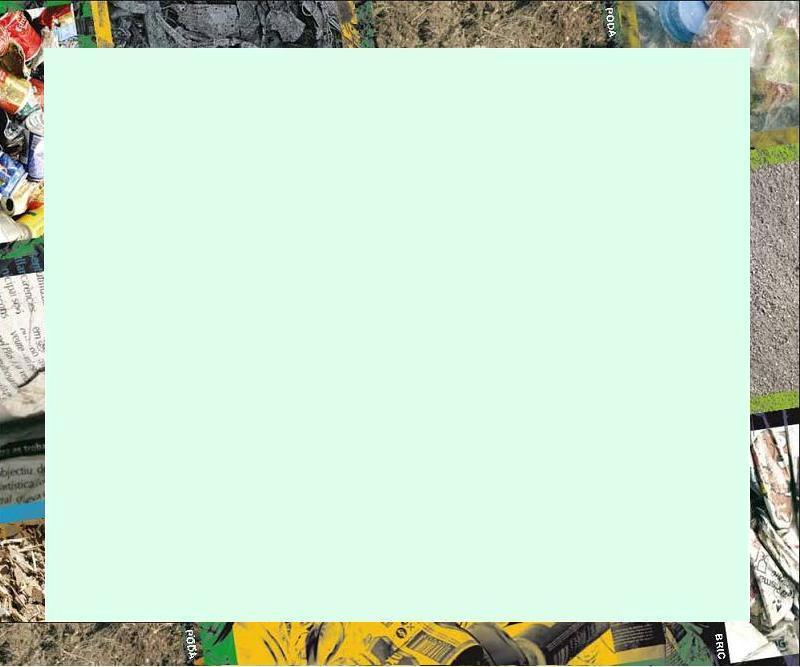 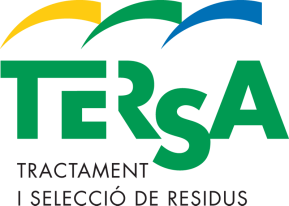 Gestió dels sis Punts Verds de Zona de Barcelona

Els Punts Verds de Zona son instal·lacions municipals de gran superfície, ubicades a l’anell de les Rondes, pensades per accedir-hi amb vehicle i per acceptar pràcticament tot tipus de residus , especialment els residus especials i de grans dimensions, tant d’usuaris particulars com d’activitats econòmiques.
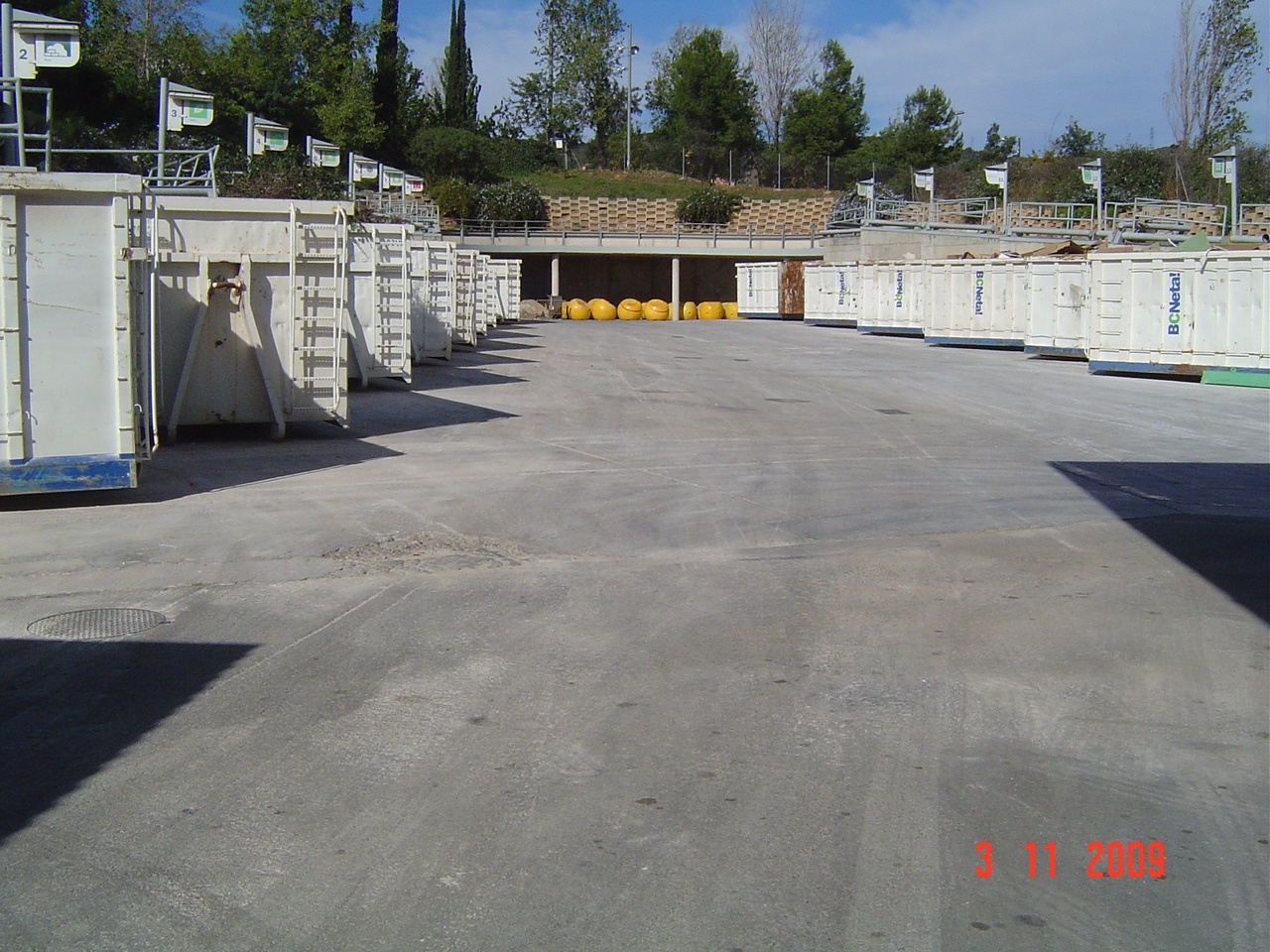 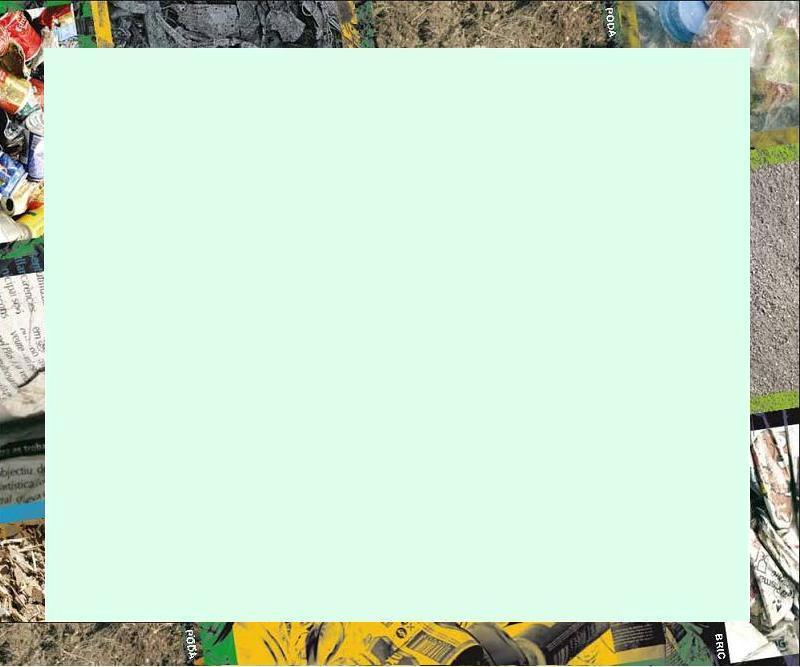 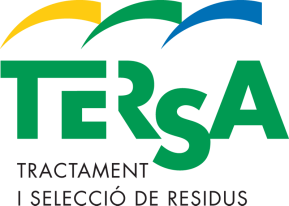 Gestió de 15 Punts verds de barri  i  2  Punts verds Col·laboradors

Els Punts Verds de Barri són petites instal·lacions municipals ubicades dins l’entramat urbà i que únicament accepten residus municipals d’origen domiciliari de petites dimensions.
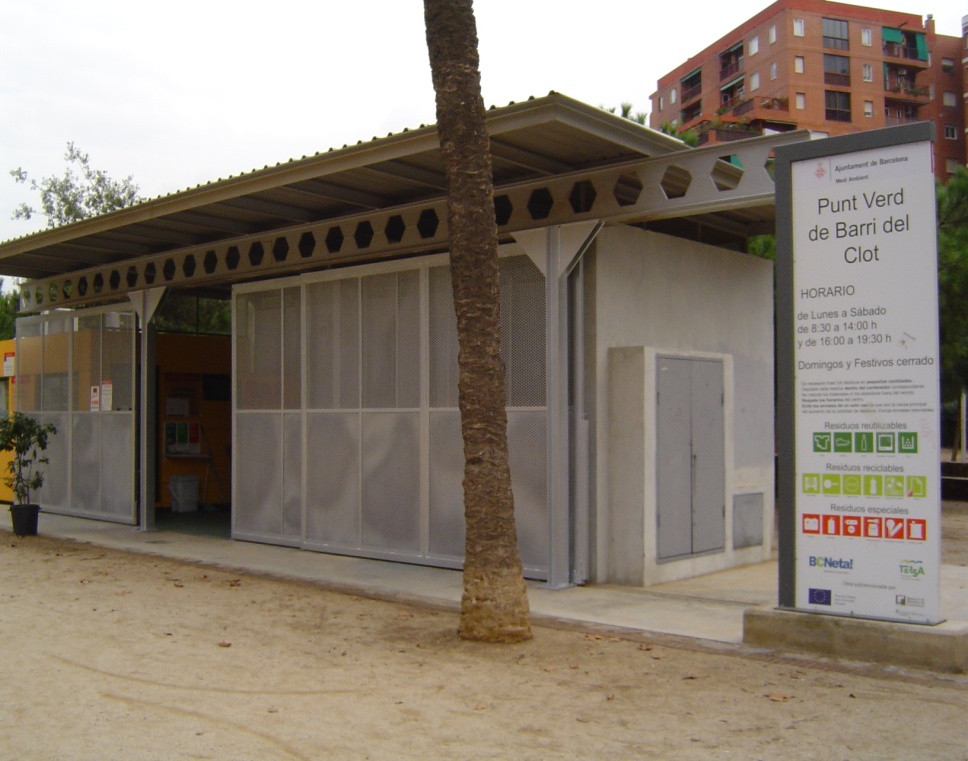 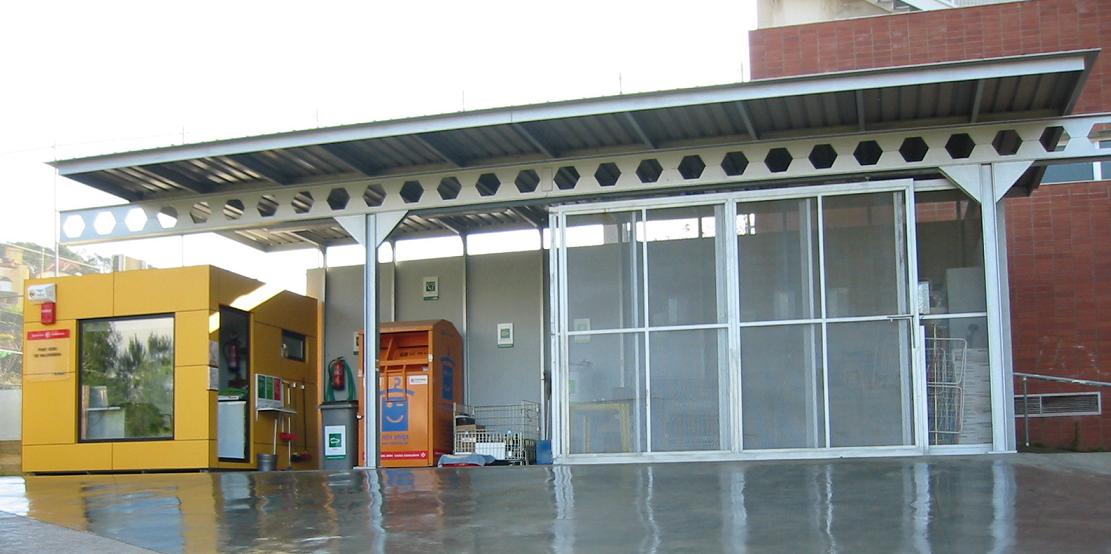 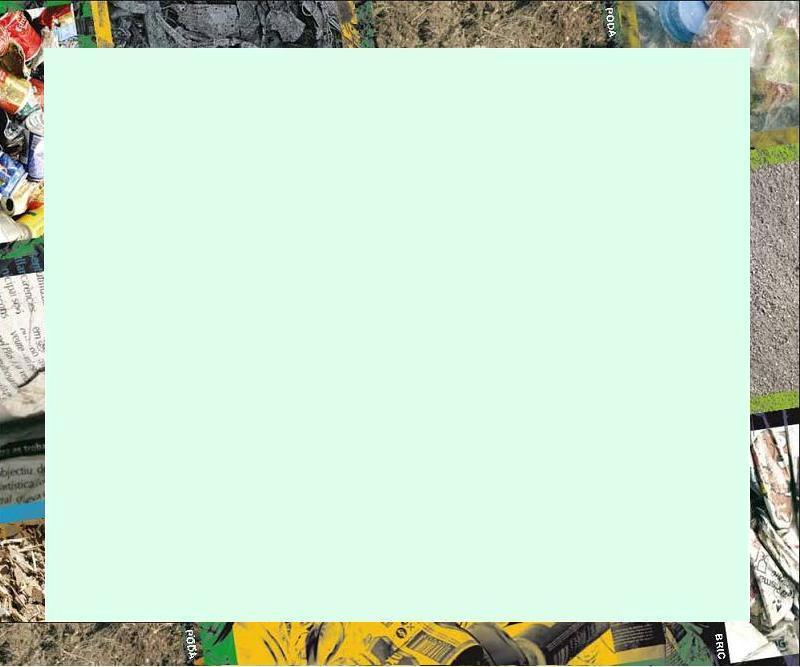 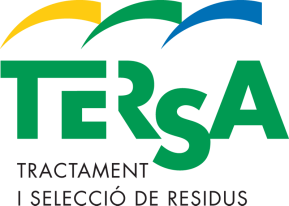 Punts Verds de Barri
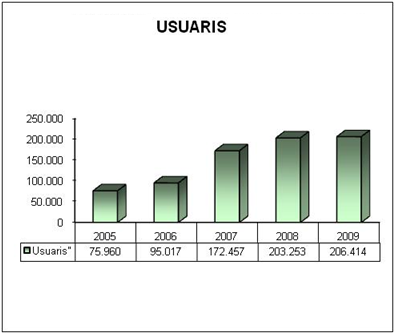 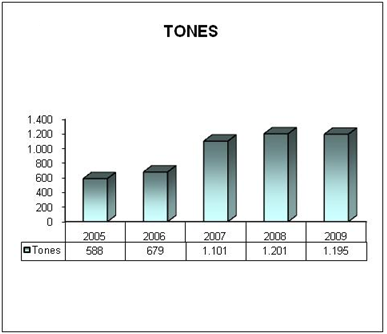 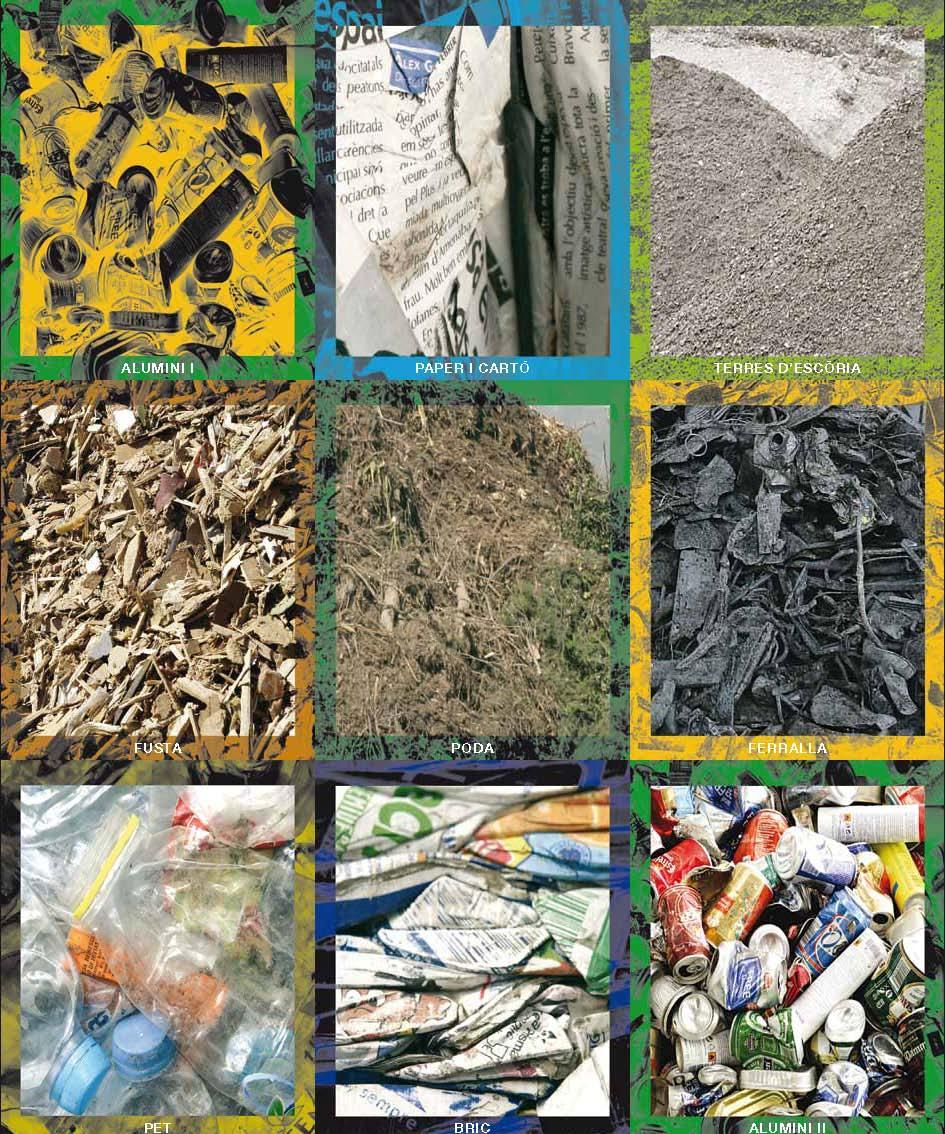 DEIXALLERIES  MÒBILS A 
L’ÀREA METROPOLITANA
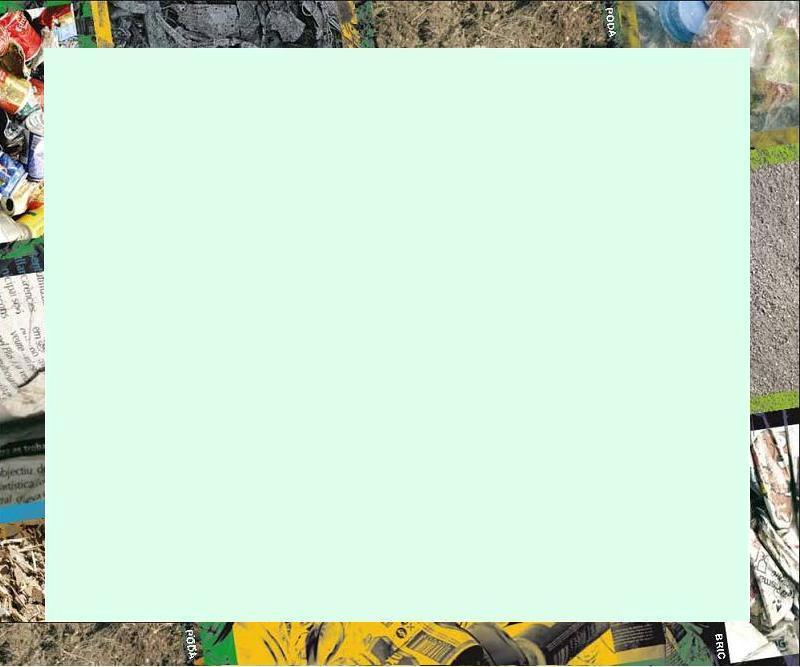 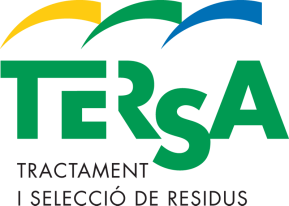 Deixalleries Mòbils a l’Àrea Metropolitana
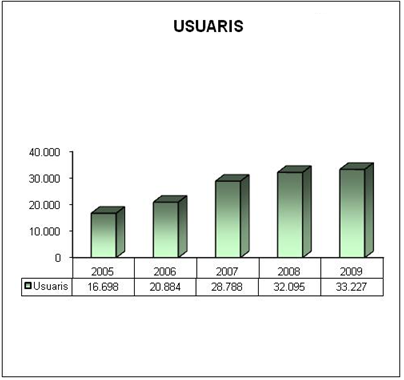 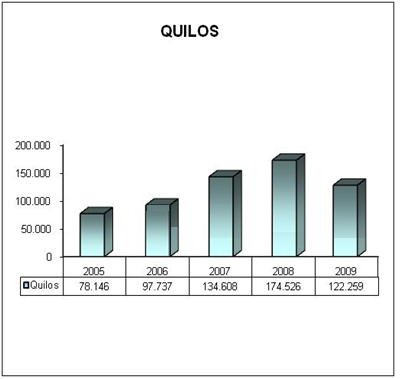 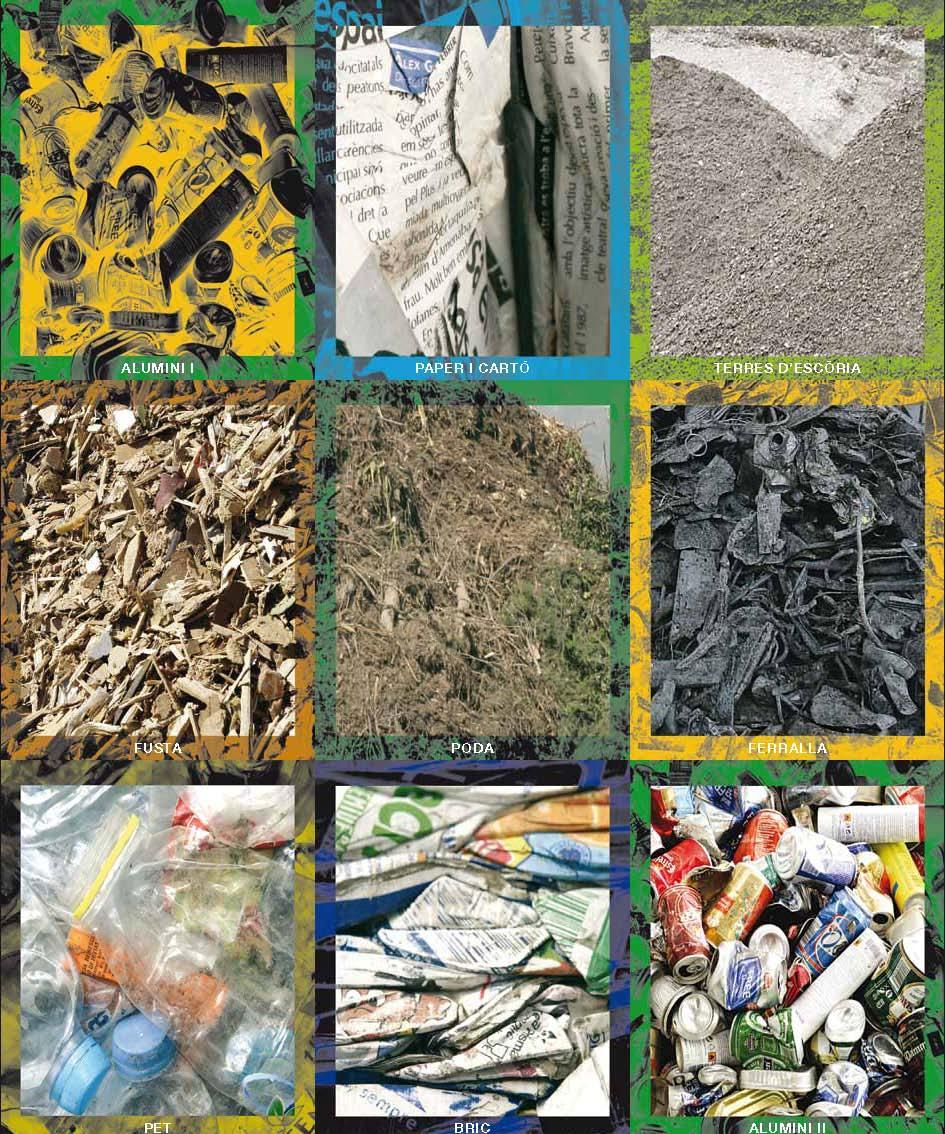 PUNTS VERDS MÒBILS A 
BARCELONA CIUTAT
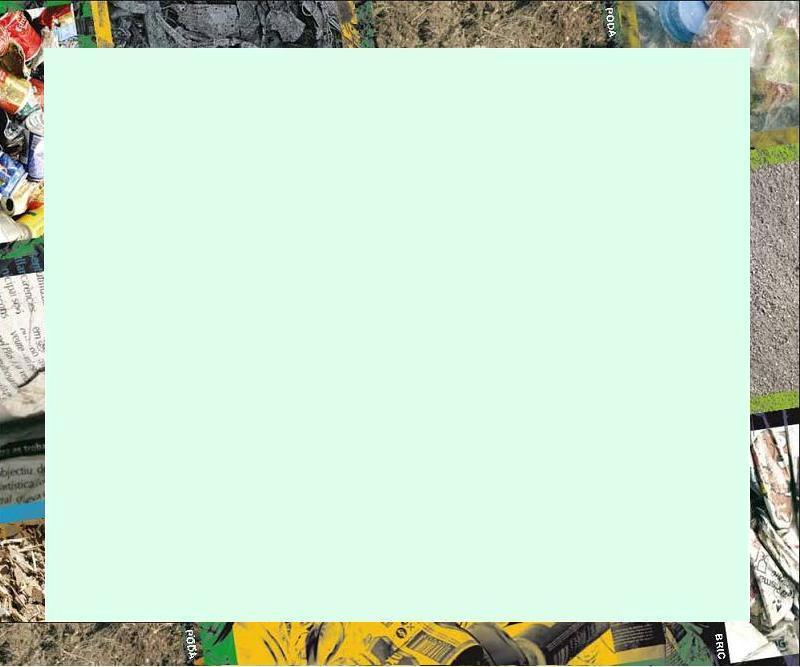 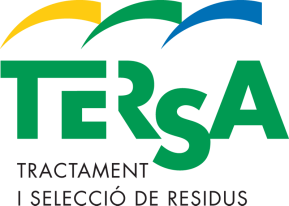 Punts Verds Mòbils a Barcelona ciutat
Gestió de 8 Punts Verds Mòbils i  2 Punts Verds de Escolars 

Els Punts Verd Mòbils son un servei de recollida selectiva de residus municipals domiciliaris format per vehicles amb múltiples contenidors que realitzen parades per tota la ciutat.
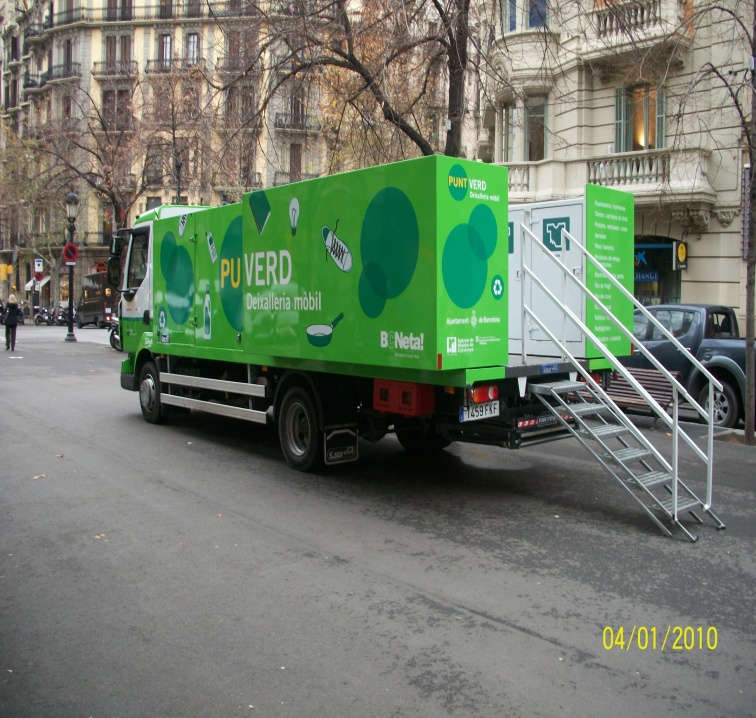 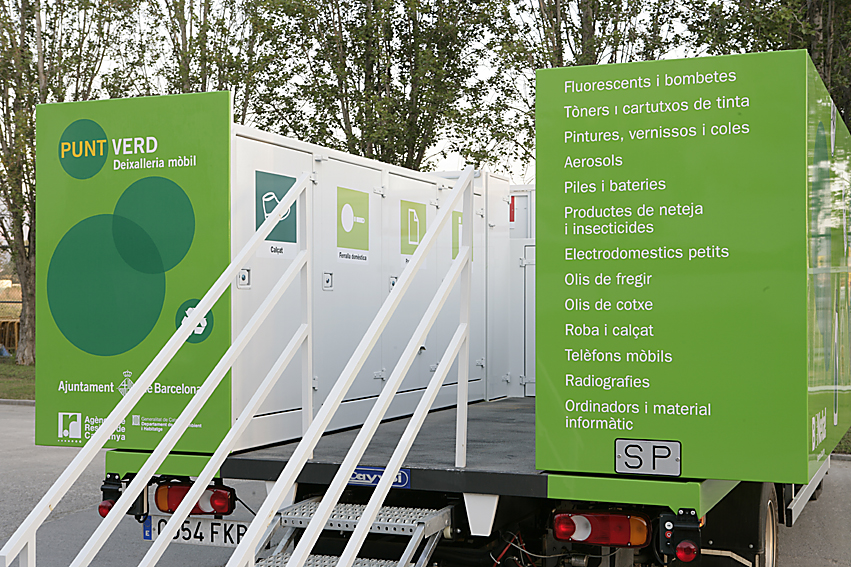 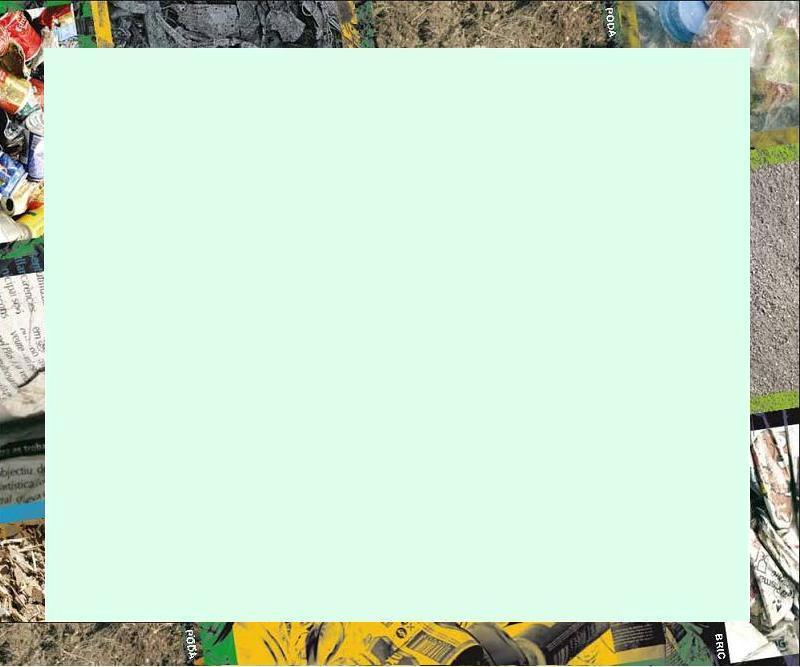 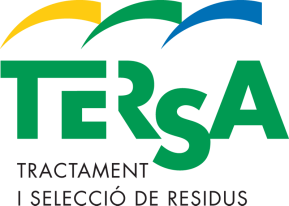 Punts Verds Mòbils a Barcelona ciutat
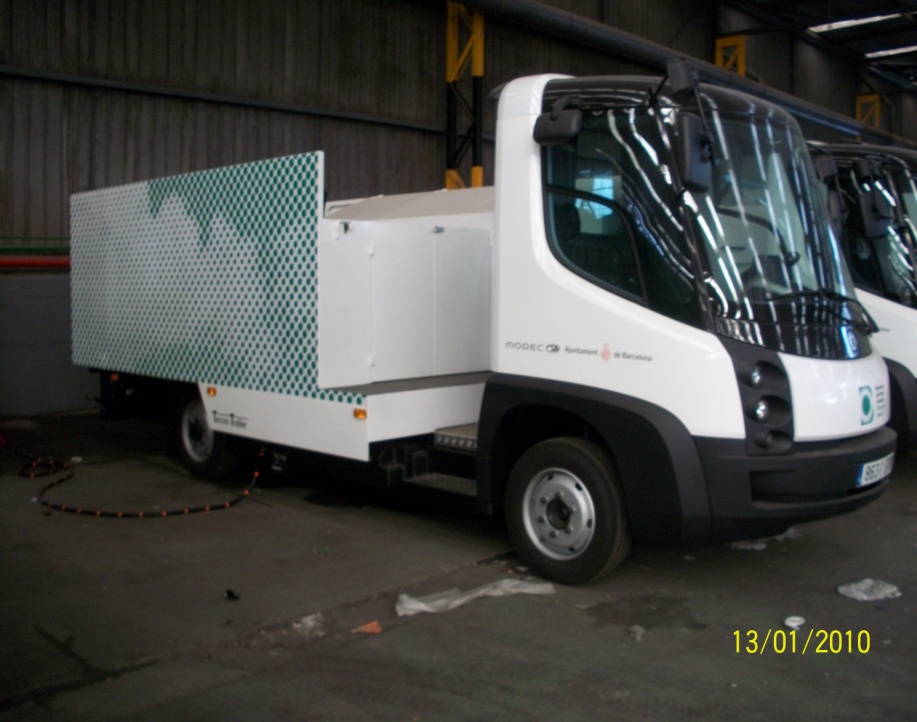 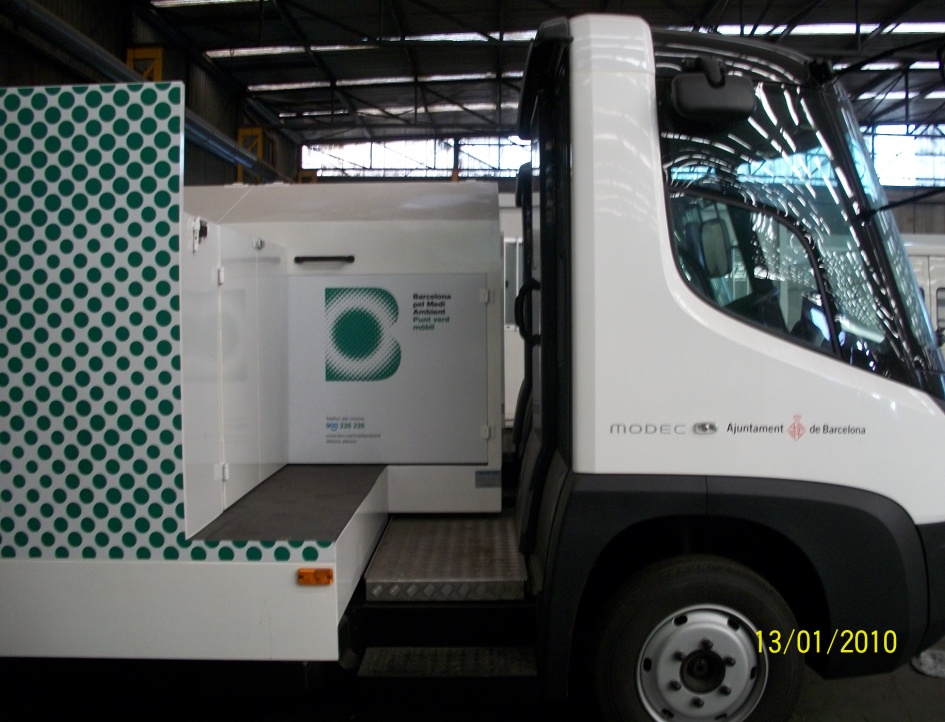 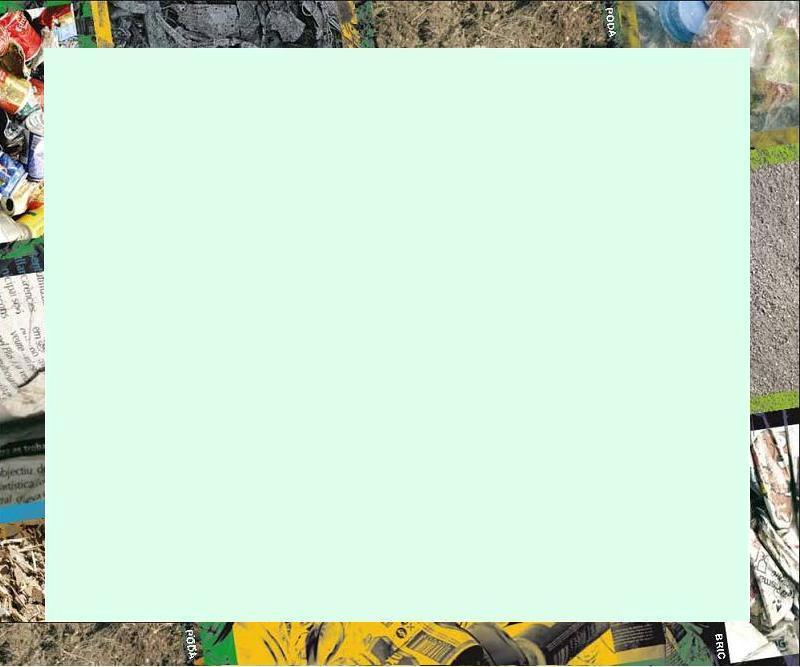 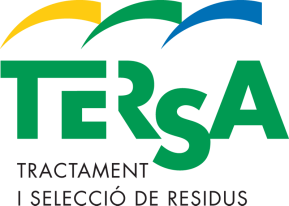 Punts Verds Mòbils a Barcelona ciutat
Els Punts Vers mòbils escolars son un servei de recollida selectiva de residus originats a les escoles o pels escolars. Tenen una funció eminentment didàctica.
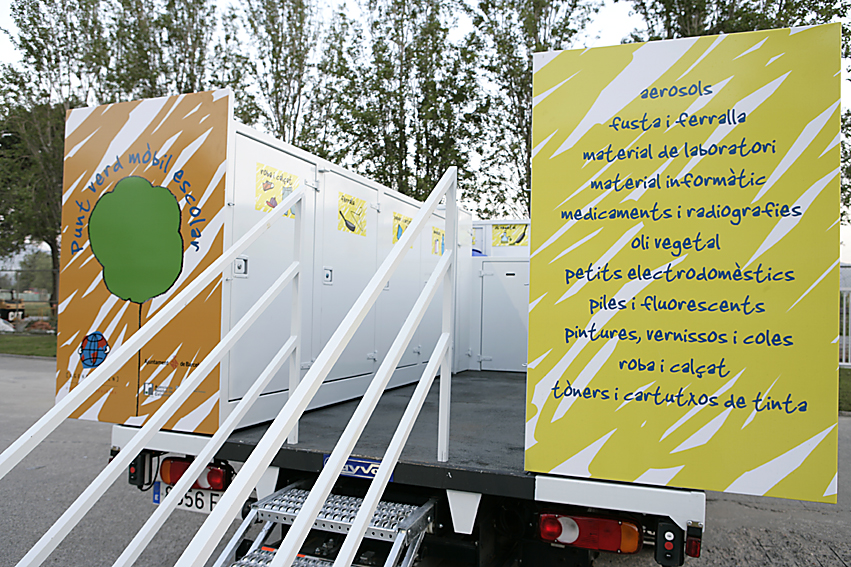 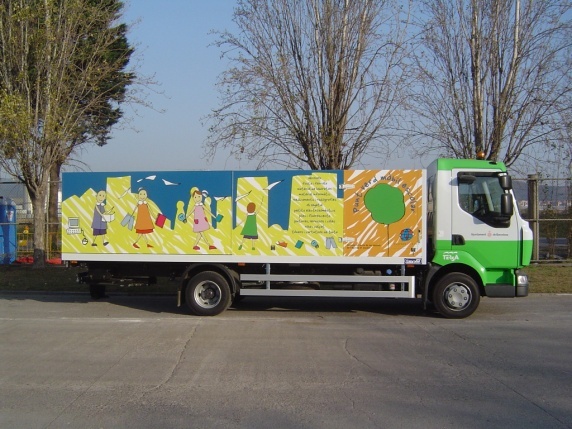 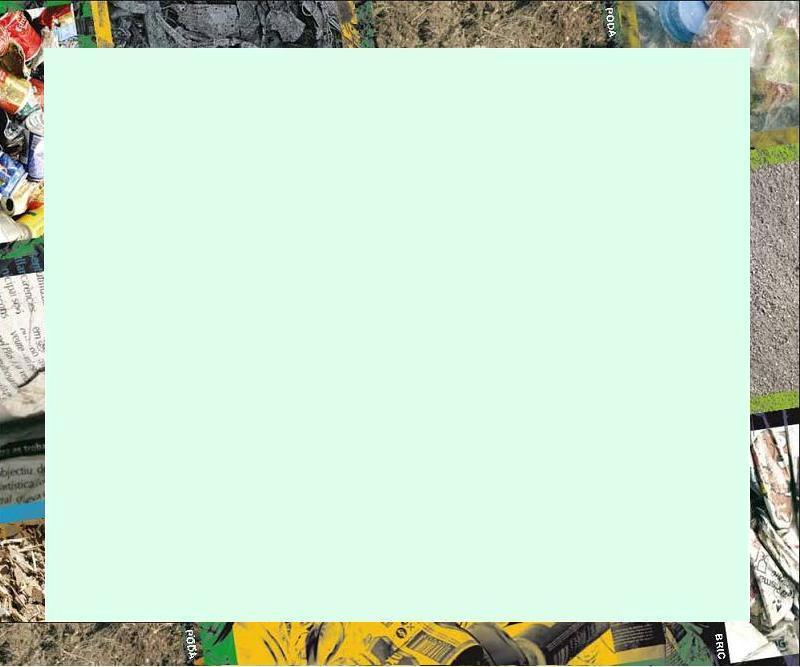 Punts Verds Mòbils a Barcelona ciutat
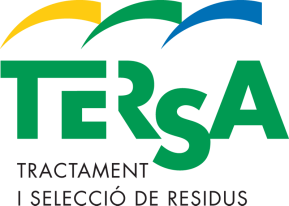 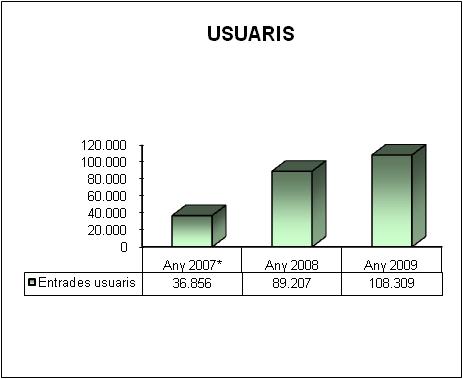 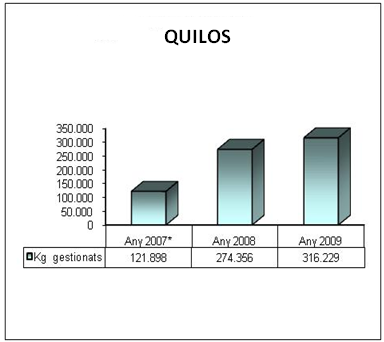 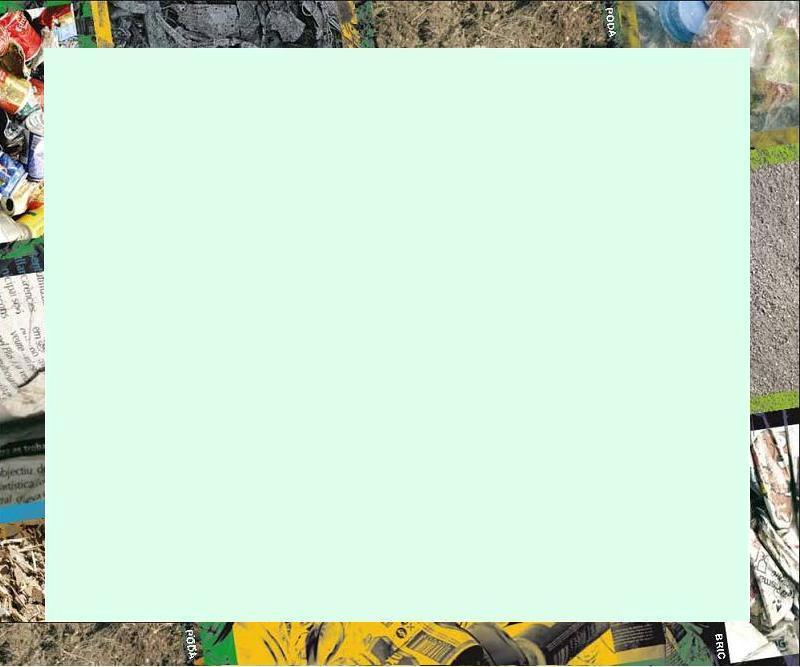 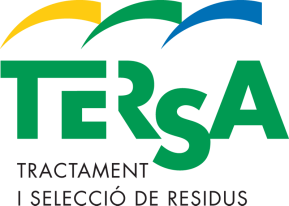 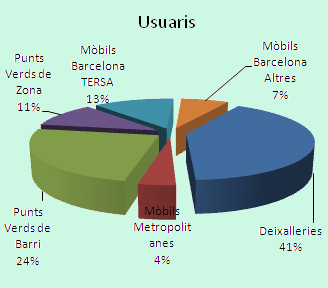 USUARIS
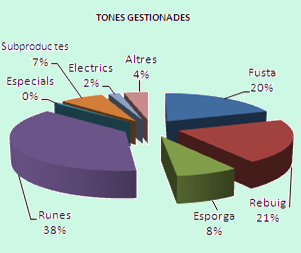 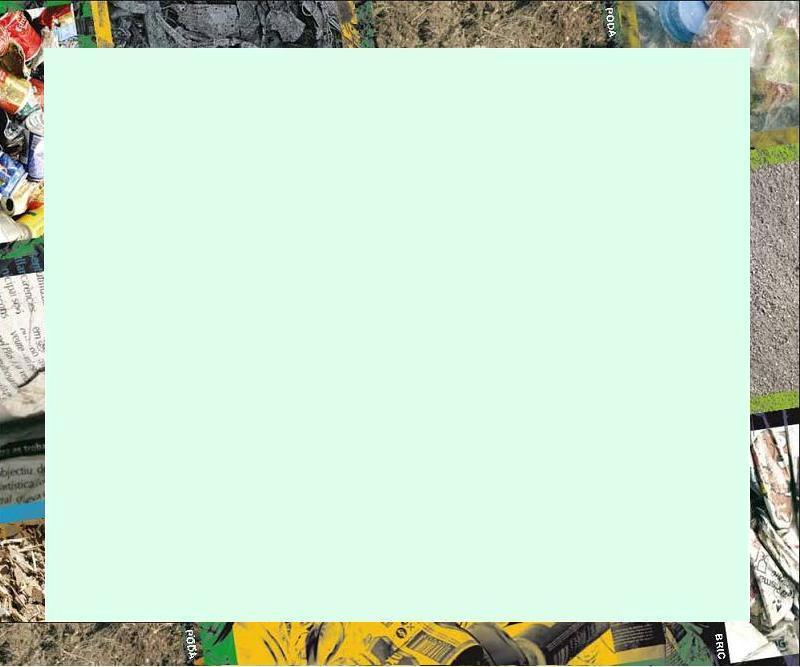 MÒDUL DE RECEPCIÓ DE FIBROCIMENT
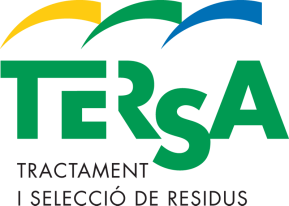 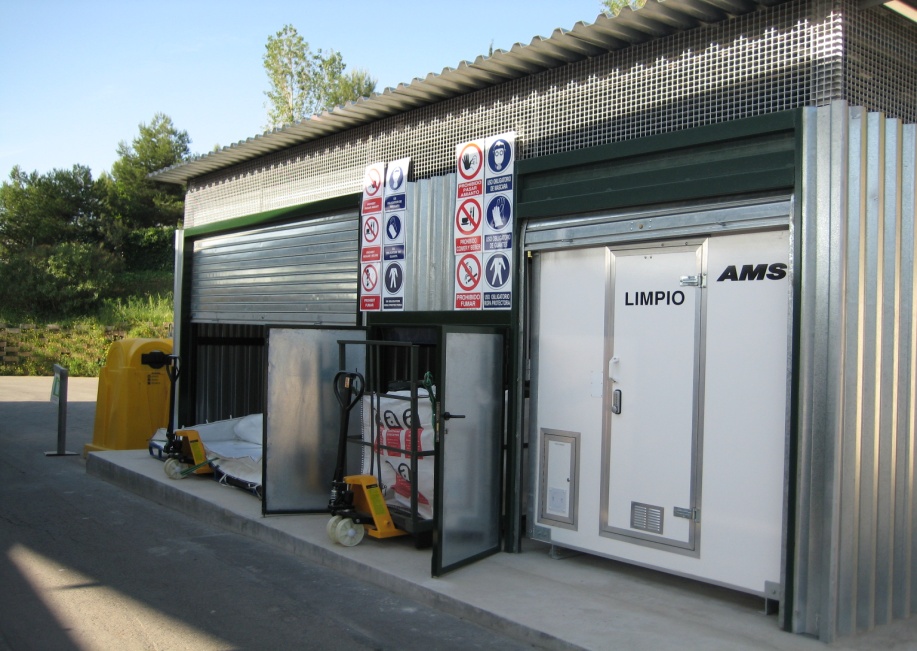 (4) Entrada de material per a peces petites. 
(5) Porta enrotllable per a entrada de peces grans i per 
     a expedició de materials al dipòsit controlat. 
(6) Espais reservats per a emmagatzematge de materials 
     per a expedició al dipòsit controlat.
(7a) (7b) (7c) Contenidors per a EPI usats.
(1) Entrada al mòdul de descontaminació. 
(2) Mòdul de descontaminació. 
(2a) Vestuari net. 
(2b) Dutxa. 
(2c) Vestuari brut. 
(3) Sortida mòdul de descontaminació.
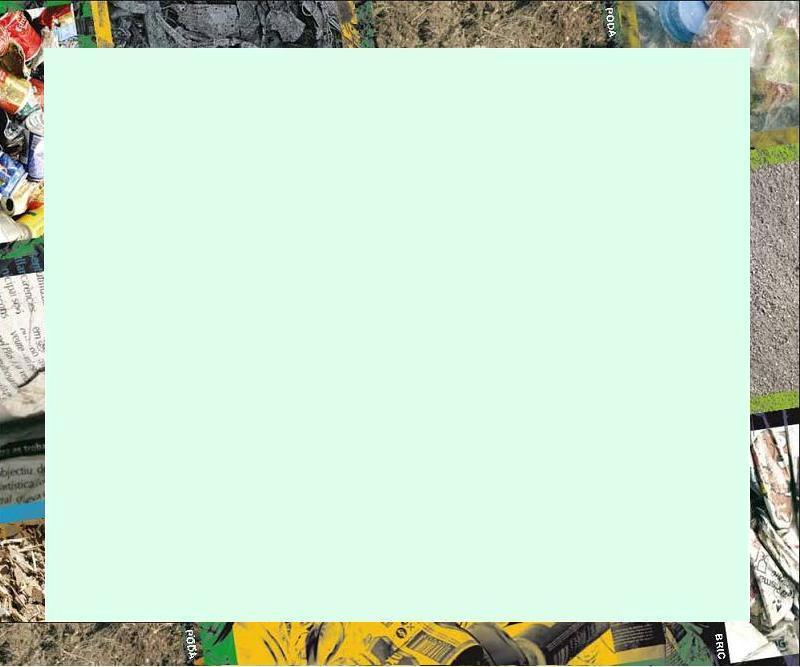 MÒDUL DE RECEPCIÓ DE FIBROCIMENT
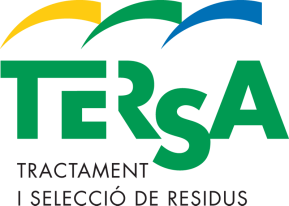 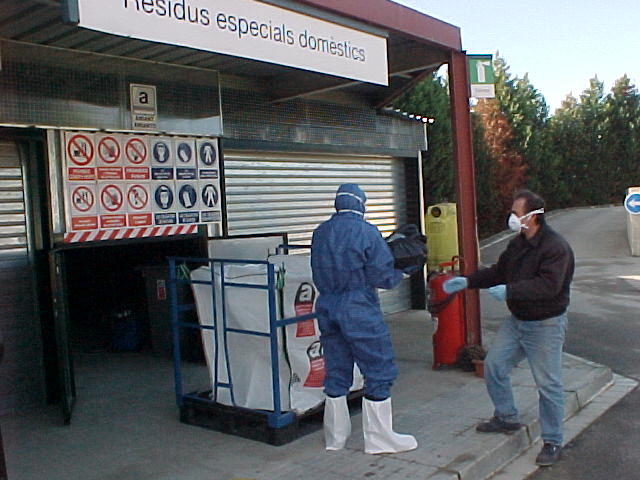 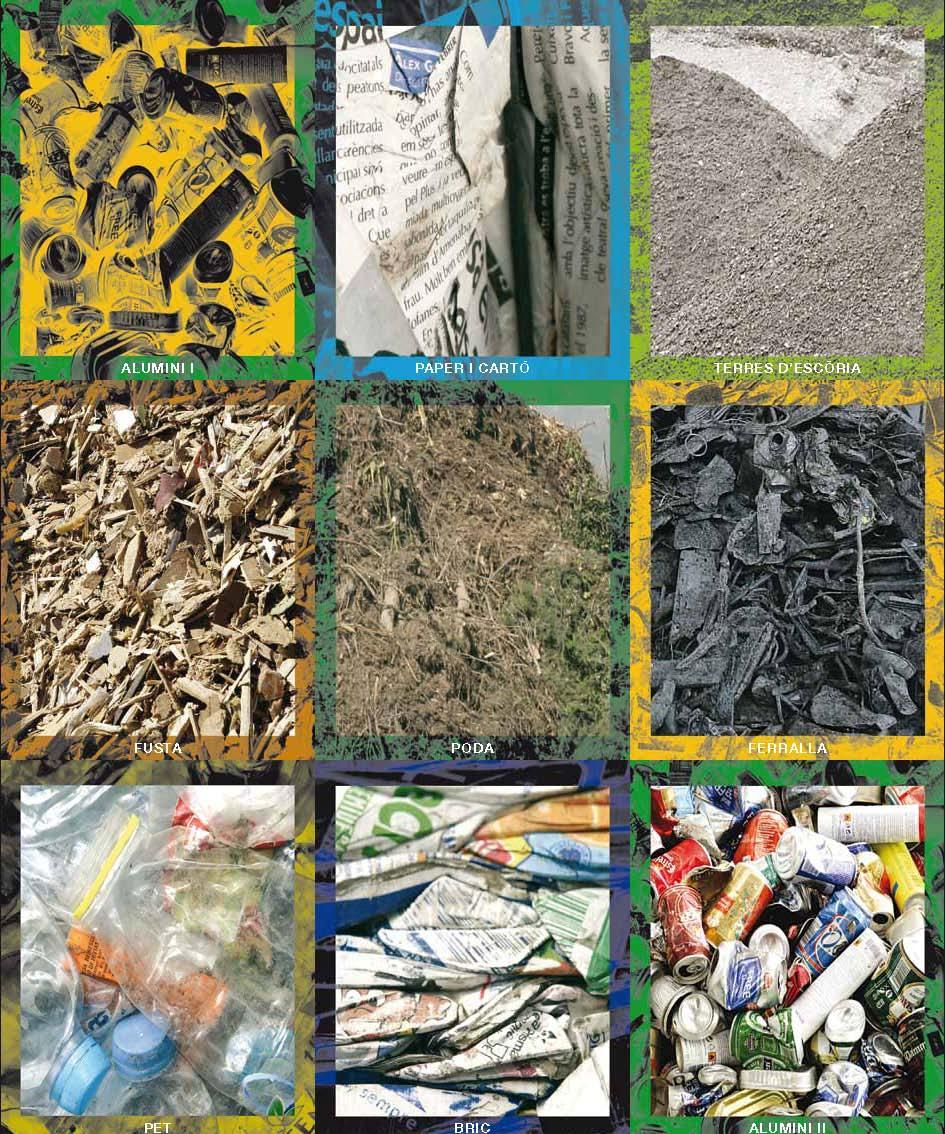 ECOGESTIÓ URBANA
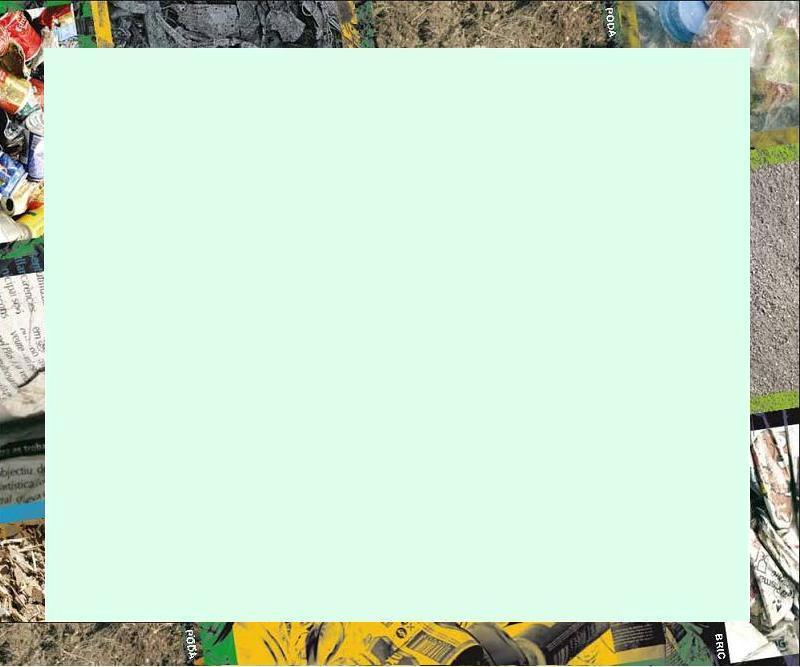 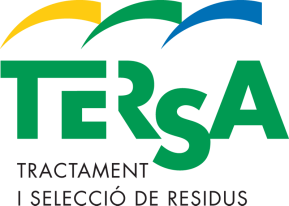 Ecogestió urbana
La finalitat de Ecogestió Urbana és oferir serveis d’assessorament dins l’àmbit ambiental així com realitzar diferents tasques relacionades amb la millora de la gestió dels residus municipals en concret, i amb l’educació ambiental en aquest i altres vectors ambientals, en general. 


El sistema organitzatiu està dividit en diferents àrees o serveis:
 
Assessorament integral jurídic i tècnic en tots els àmbits relacionats  amb la gestió i
   tractament dels residus municipals.
Projectes d’Assessoria Ambiental
Servei d’inspecció i control de la recollida comercial de BCN
Secretaria Tècnica de l’Acord Cívic. Ajuntament de Barcelona
Campanyes de comunicació i formació de l’Ajuntament de Barcelona
Servei d’atenció i relació amb els contribuents de l’oficina de la TMTR
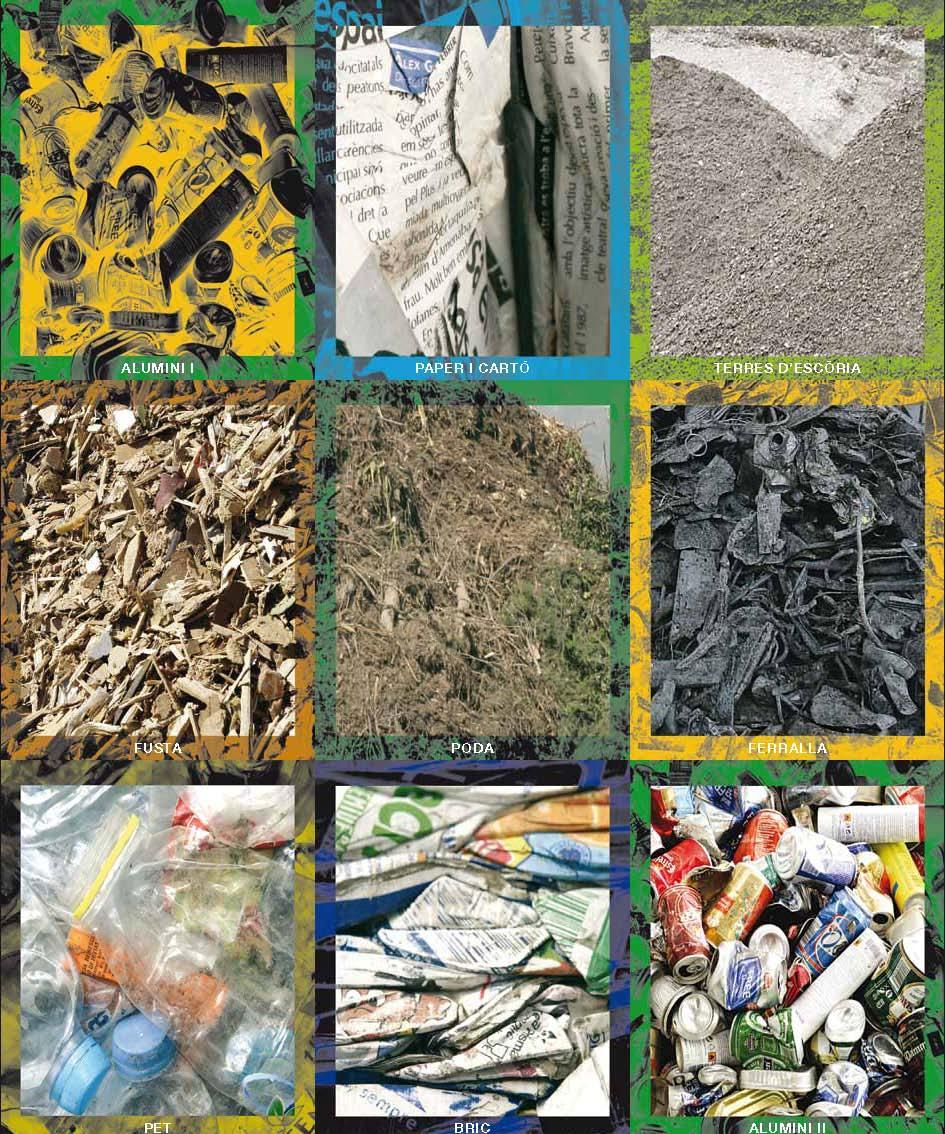 INSTAL·LACIONS SOLARS FOTOVOLTAIQUES
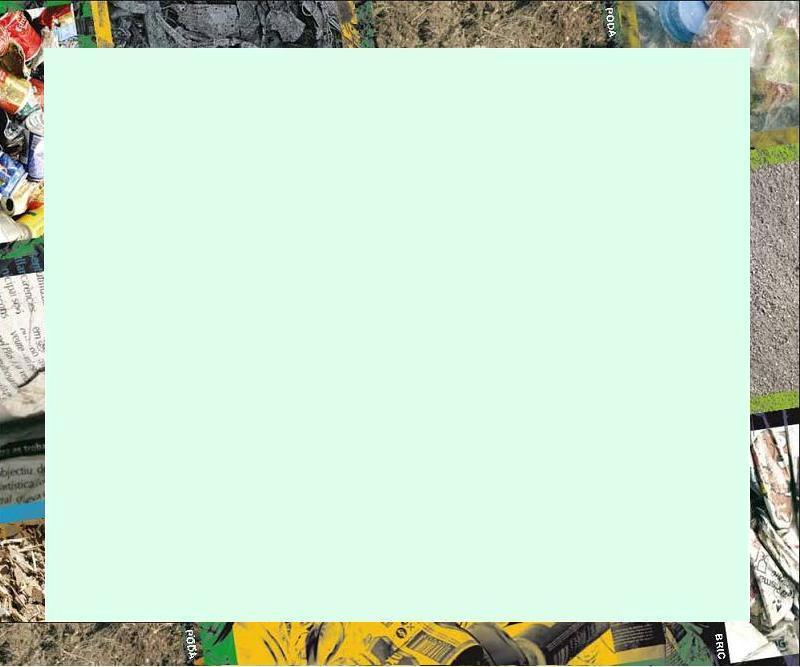 Es gestionen un total de 36 instal·lacions arreu de Barcelona
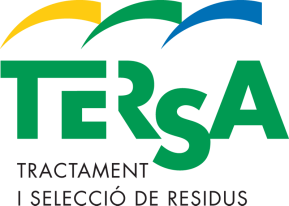 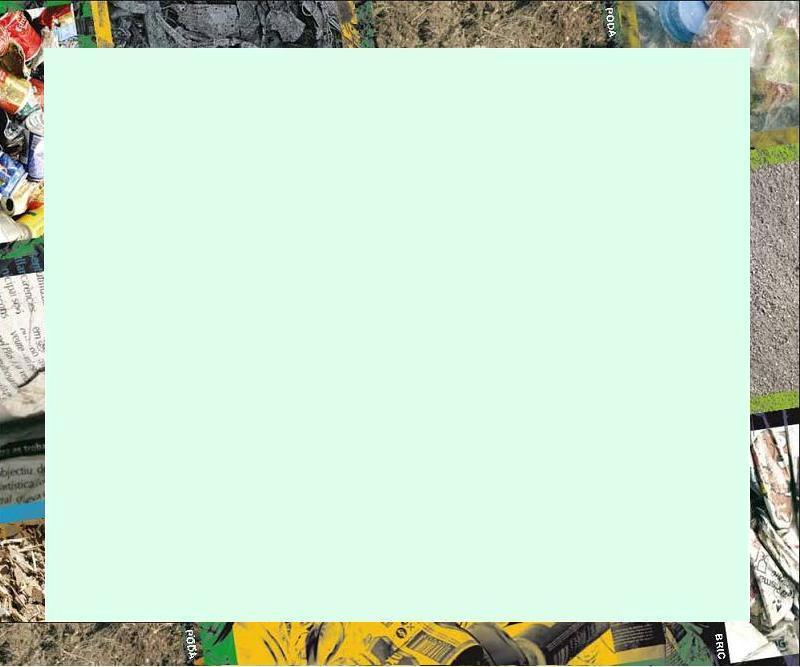 36 instal·lacions arreu de Barcelona
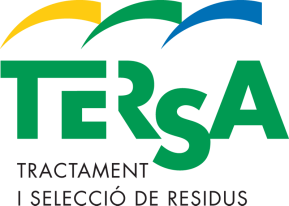 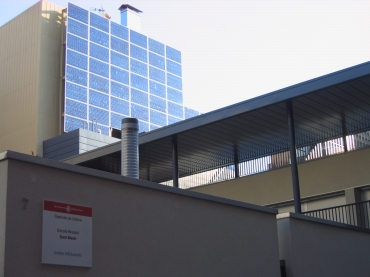 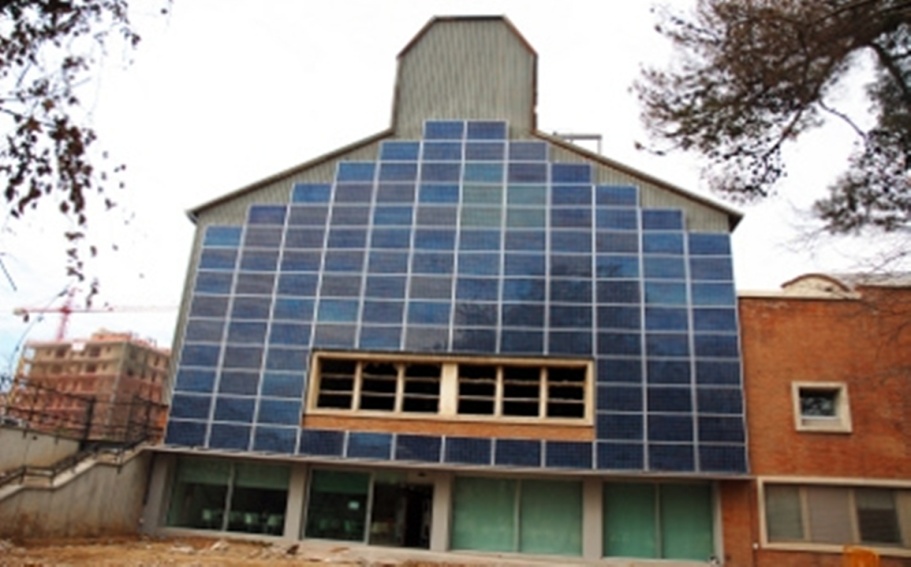 Escola Bressol Sant Medir
Biblioteca Illa Philips
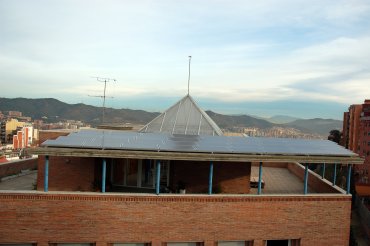 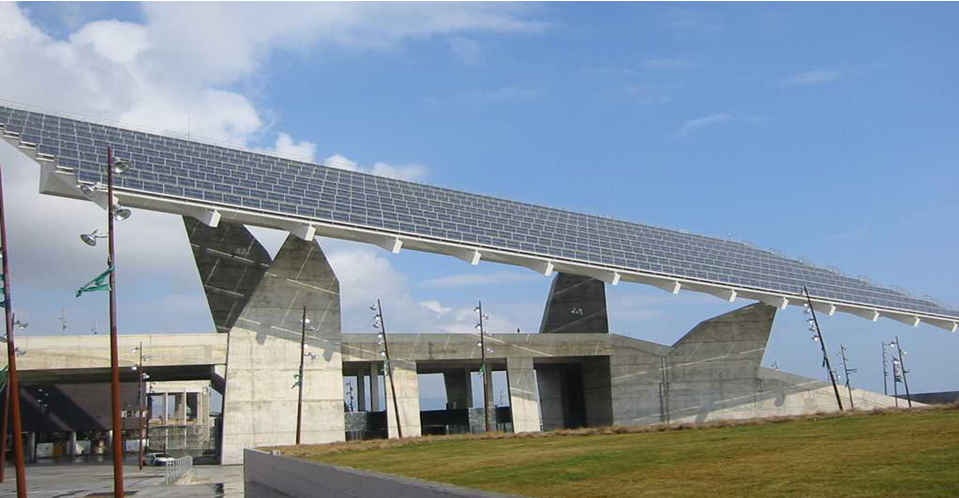 Centre Cívic del Carmel
Pèrgola del Fòrum
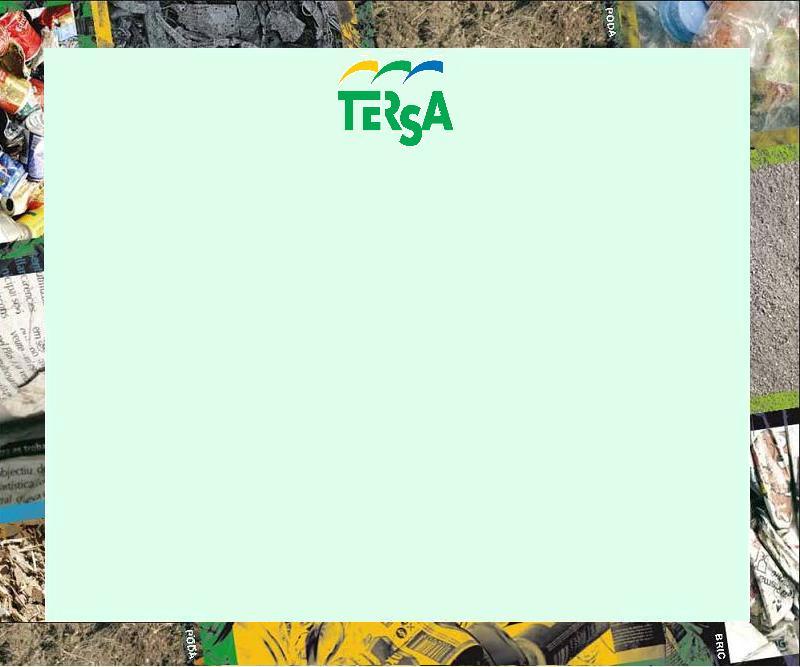 Gestió de Instal·lacions solars fotovoltaiques Es gestionen un total de 36 instal·lacions arreu de Barcelona
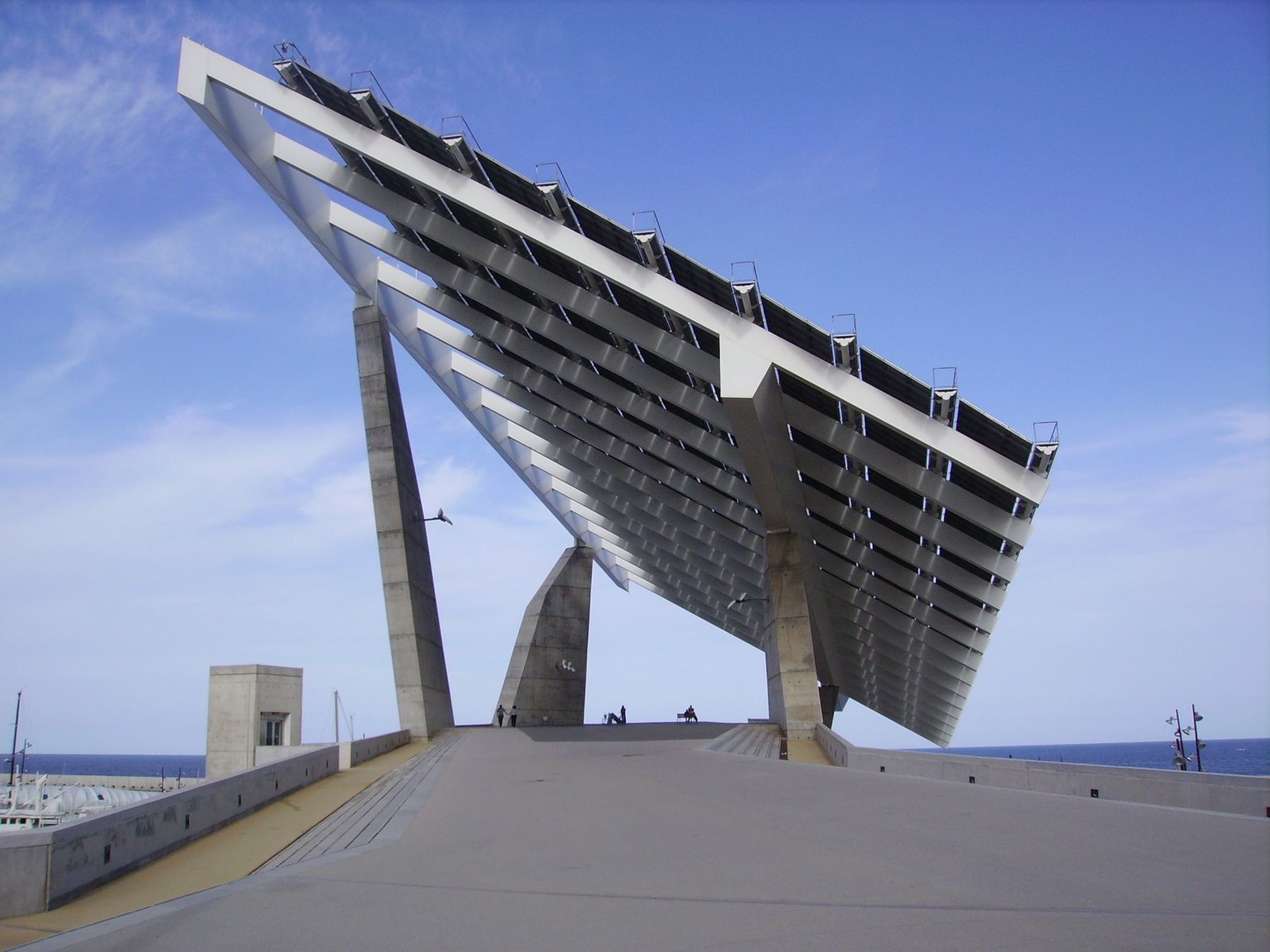 Energia elèctrica produïda         904.300 kWh 
 Facturació elèctrica                      414.654 €
 Estalvi d'emissions en CO2         207.989 kg
 Llars proveïdes                                      268
 Massa forestal equivalent                     80 Ha
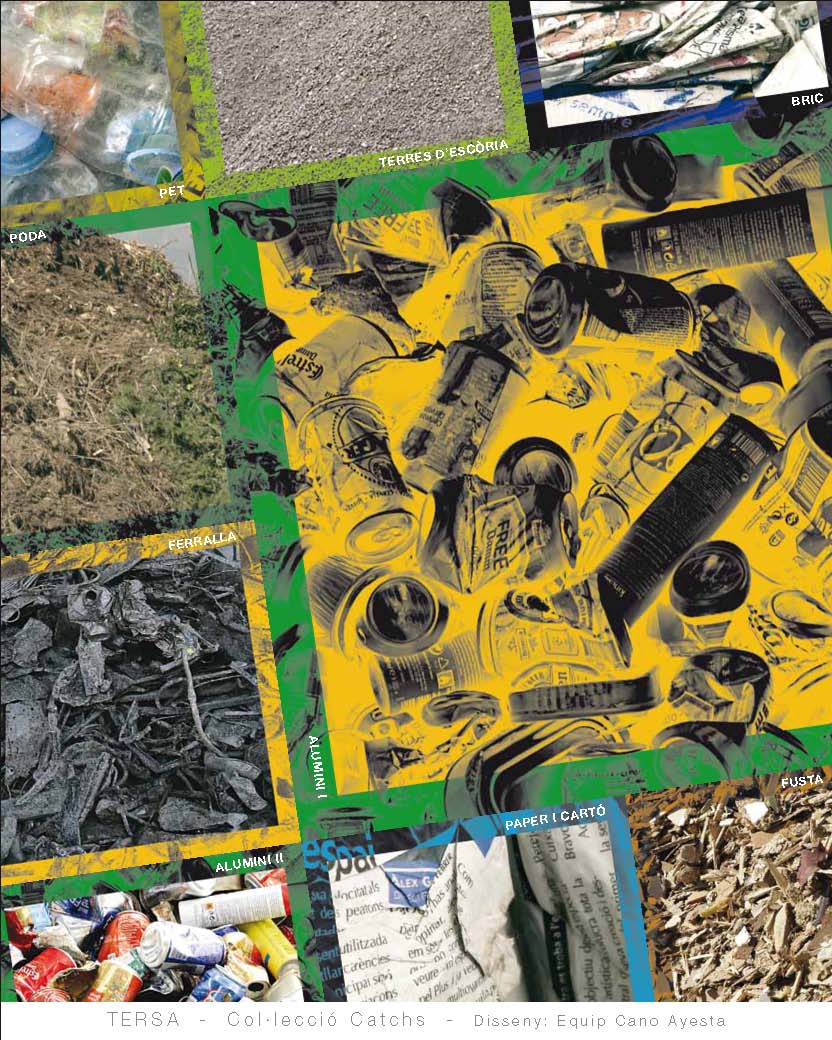